Добро пожаловать
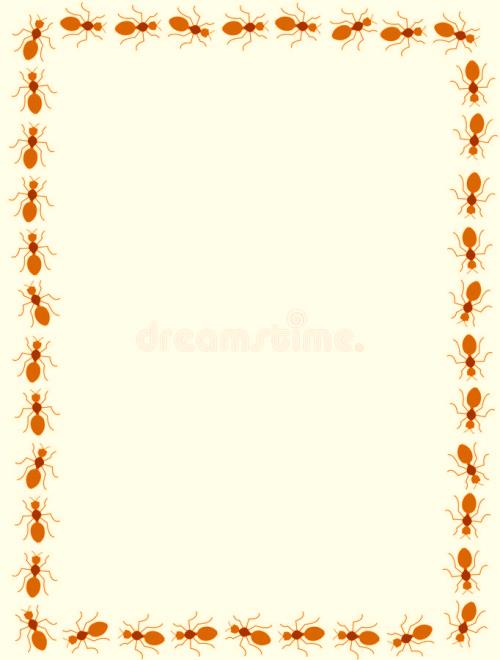 МУНИЦИПАЛЬНОЕ БЮДЖЕТНОЕ ДОШКОЛЬНОЕ 
ОБРАЗОВАТЕЛЬНОЕ  УЧРЕЖДЕНИЕ – ЦЕНТР РАЗВИТИЯ РЕБЕНКА – ДЕТСКИЙ САД № 14 Г. БАЛТИЙСКА
ПРОЕКТНАЯ И ИССЛЕДОВАТЕЛЬСКАЯ ДЕЯТЕЛЬНОСТЬ С ДЕТЬМИ СРЕДНЕГО ДОШКОЛЬНОГО ВОЗРАСТА 
«МАЛЕНЬКАЯ БАТАРЕЙКА-БОЛЬШОЙ ВРЕД».ВОСПИТАТЕЛЬ:ТОКАРЕВА ГАЛИНА СТАНИСЛАВОВНА
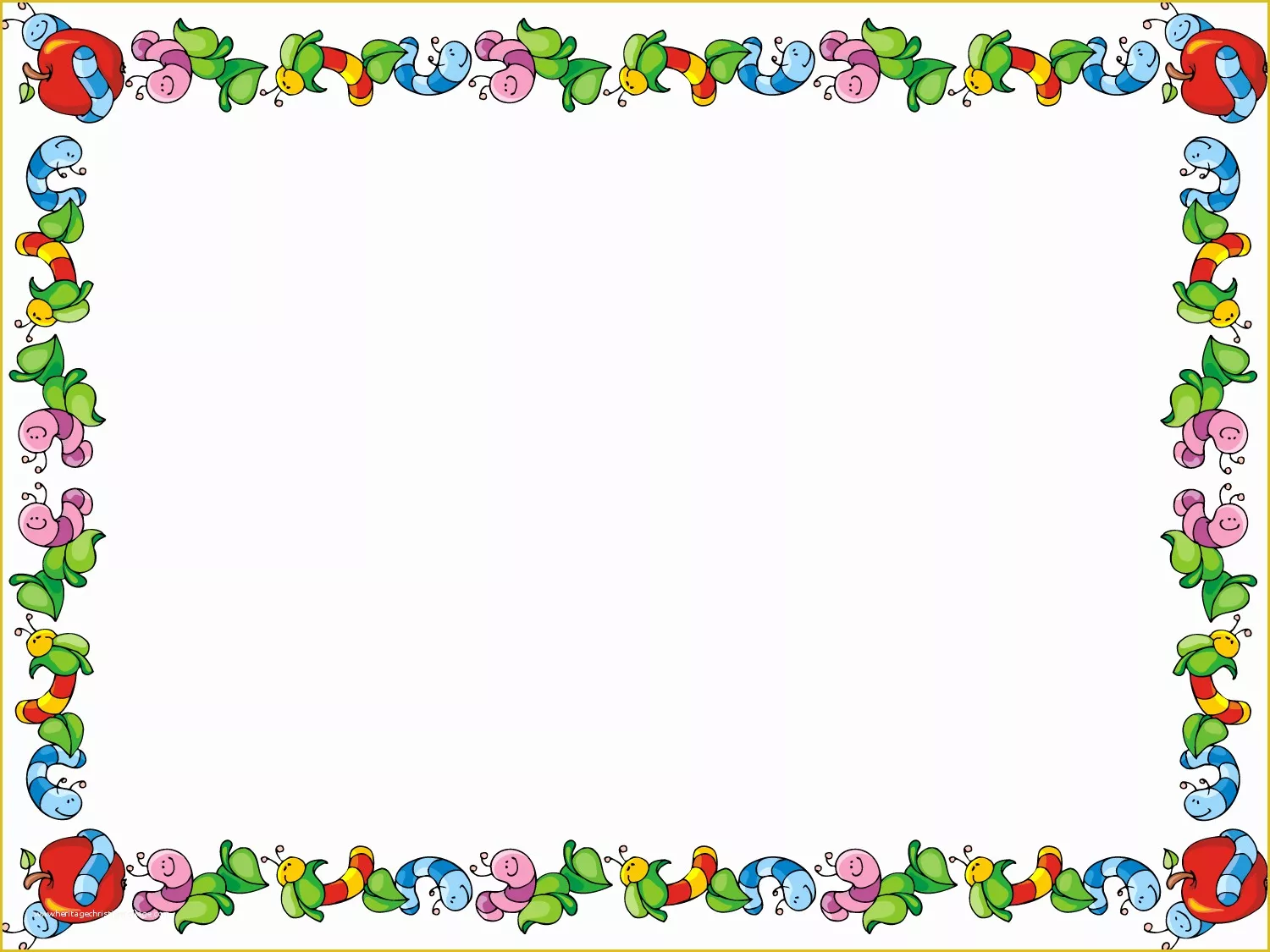 АКТУАЛЬНОСТЬ ПРОЕКТА

Люди не знают о той опасности, которую таит в себе  обыкновенная батарейка. Особенно не защищены дети. В батарейках содержится множество опасных и вредных металлов, которые наносят существенный вред нашему здоровью. Не все знают, что ядовитые вещества из батареек проникают в почву, в подземные воды, в моря и водохранилища, из которых мы пьем воду. Мы не думаем о том, что даже при кипячении  воды вредные вещества не исчезают. Ведь они не микробы. Трудно представить, какой вред наносится экологии в глобальном масштабе.
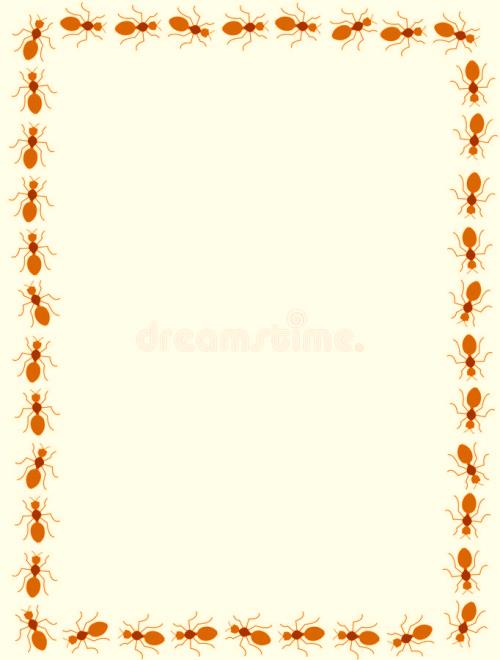 Цель проекта: Расширить знания детей о взаимозависимости деятельности человека и мира природы, дать детям представление о том, какой вред наносится окружающей среде, не переработанными батарейками.
Участники проекта
Дети средней группы, воспитатель, родители.
Вид проекта
Краткосрочный (3недели); поисково-исследовательский.
Ожидаемый результат
- дети  научатся искать условия решения поставленной задачи, отыскивать связи между свойствами объекта и возможностями его преобразования;
- дети приобретают социальную практику, адаптируются к современным условиям жизни;
- развиваются такие качества личности, как самостоятельность, целеустремлённость, ответственность, инициативность, настойчивость, толерантность.
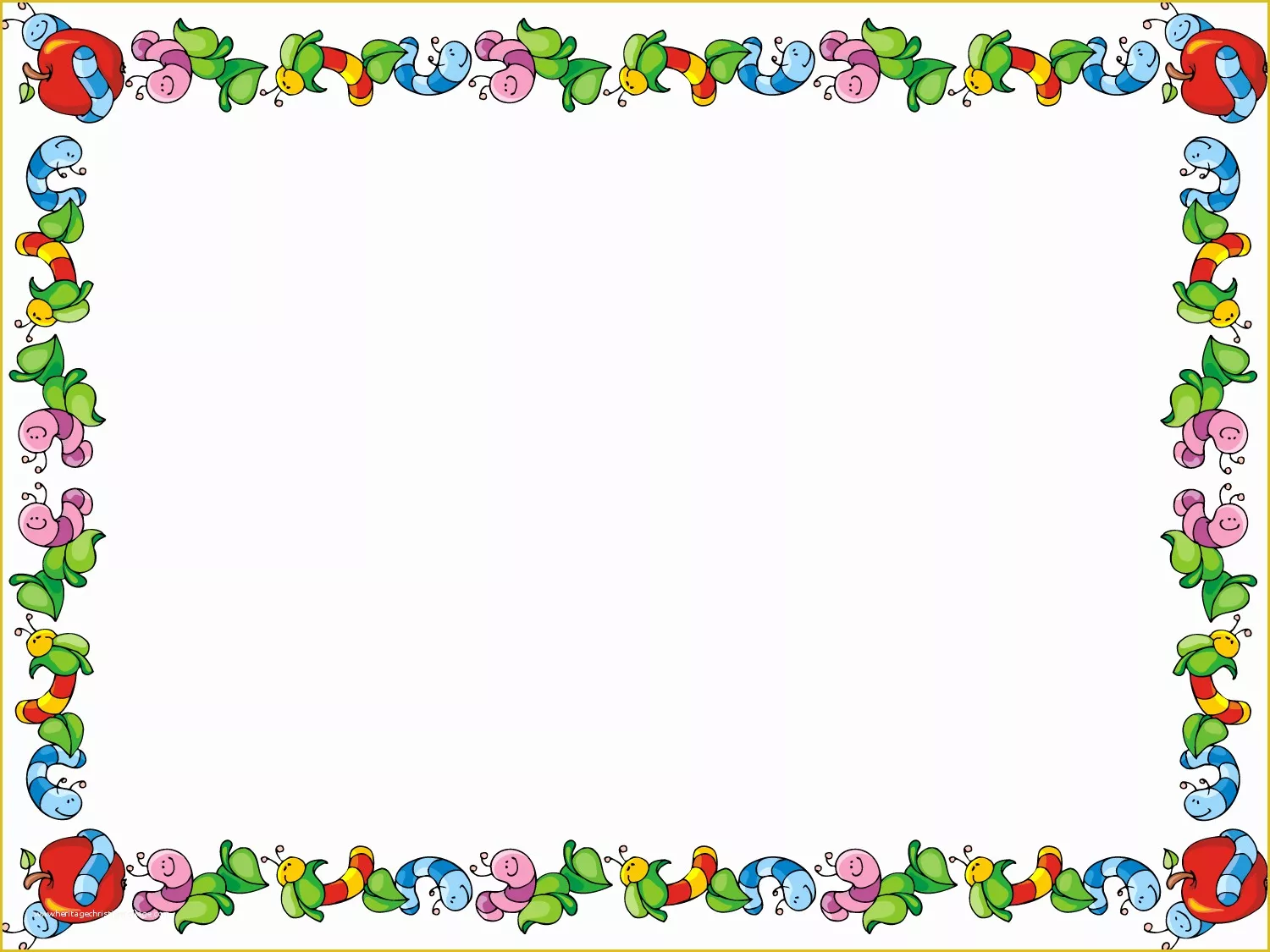 ЗАДАЧИ ПРОЕКТА

Объяснить детям, что в современном мире батарейки имеют большую необходимость. 
Познакомить с пользой и вредом батарейки.
Изучить состав батарейки и её свойства.
Разъяснить, какую опасность для человека и природы несут выброшенные вместе с обычным мусором батарейки. 
Сформировать представление детей о необходимости сбора использованных элементов питания для дальнейшей транспортировки в пункт утилизации.
стимулировать познавательную деятельность;
развивать любознательность, логическое мышление, память и внимание
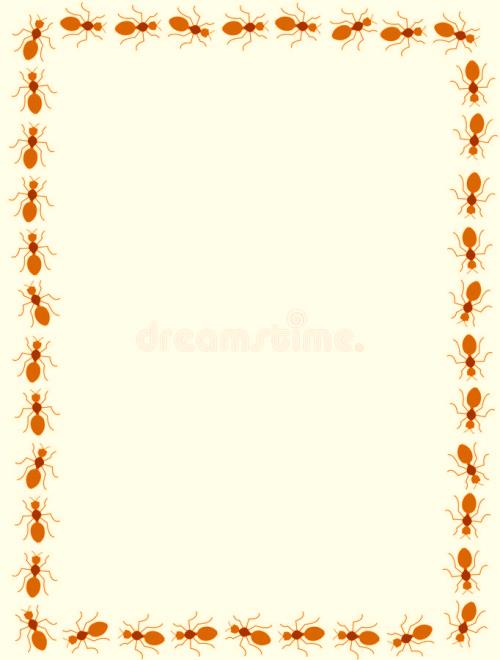 ПОДГОТОВИТЕЛЬНАЯ РАБОТА
Планирование проекта, определение содержания, форм и методов организации работы с детьми и родителями. Покупка материалов, подготовка начальных информационных продуктов (плакаты, материал для экспериментов).Подготовка тематических материалов с детьми, сбор информации о батарейках. Анкетирование родителей.
Основной (реализация проекта).Организованная деятельность.
Основной (реализация проекта).Организованная деятельность.
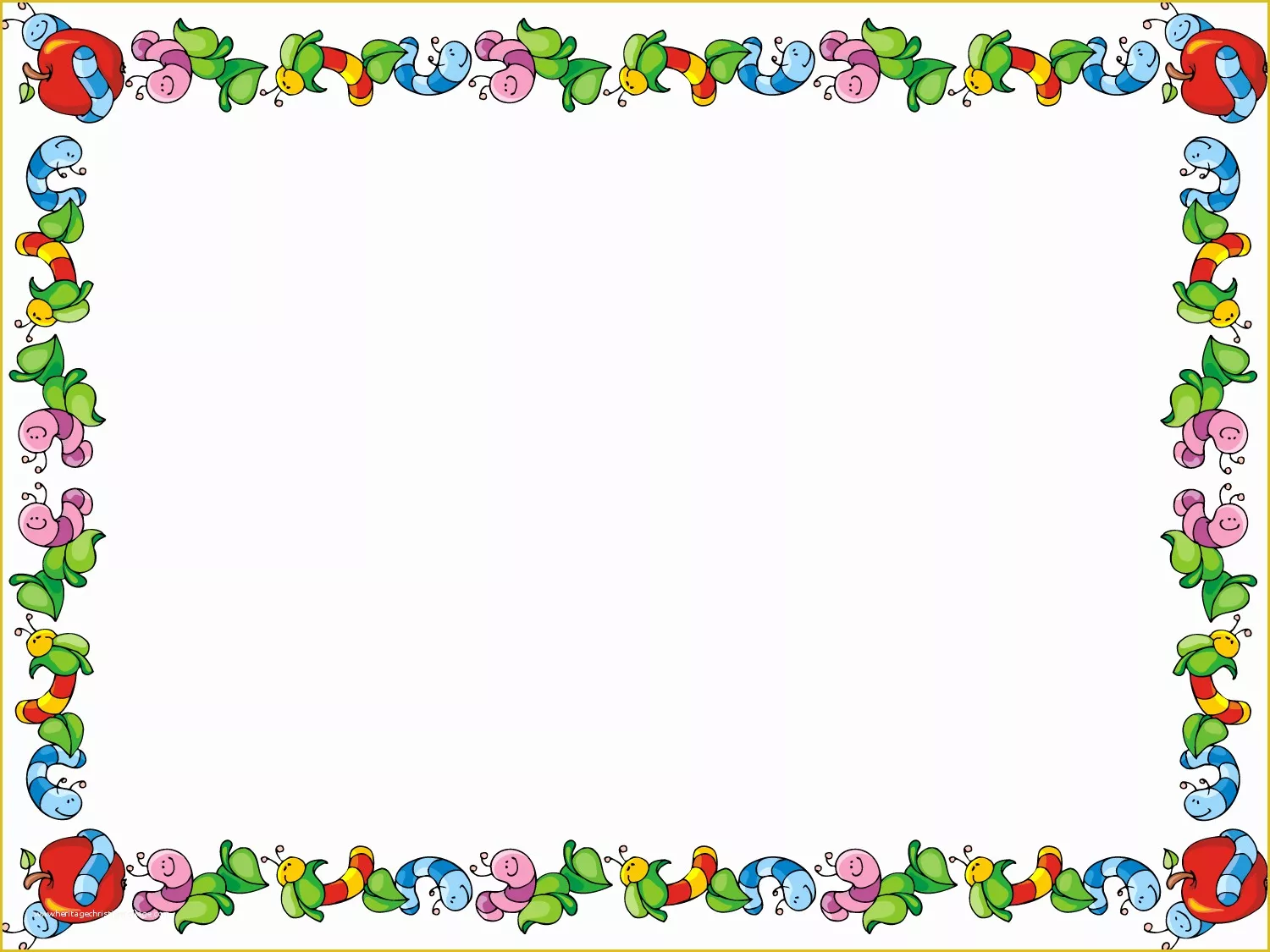 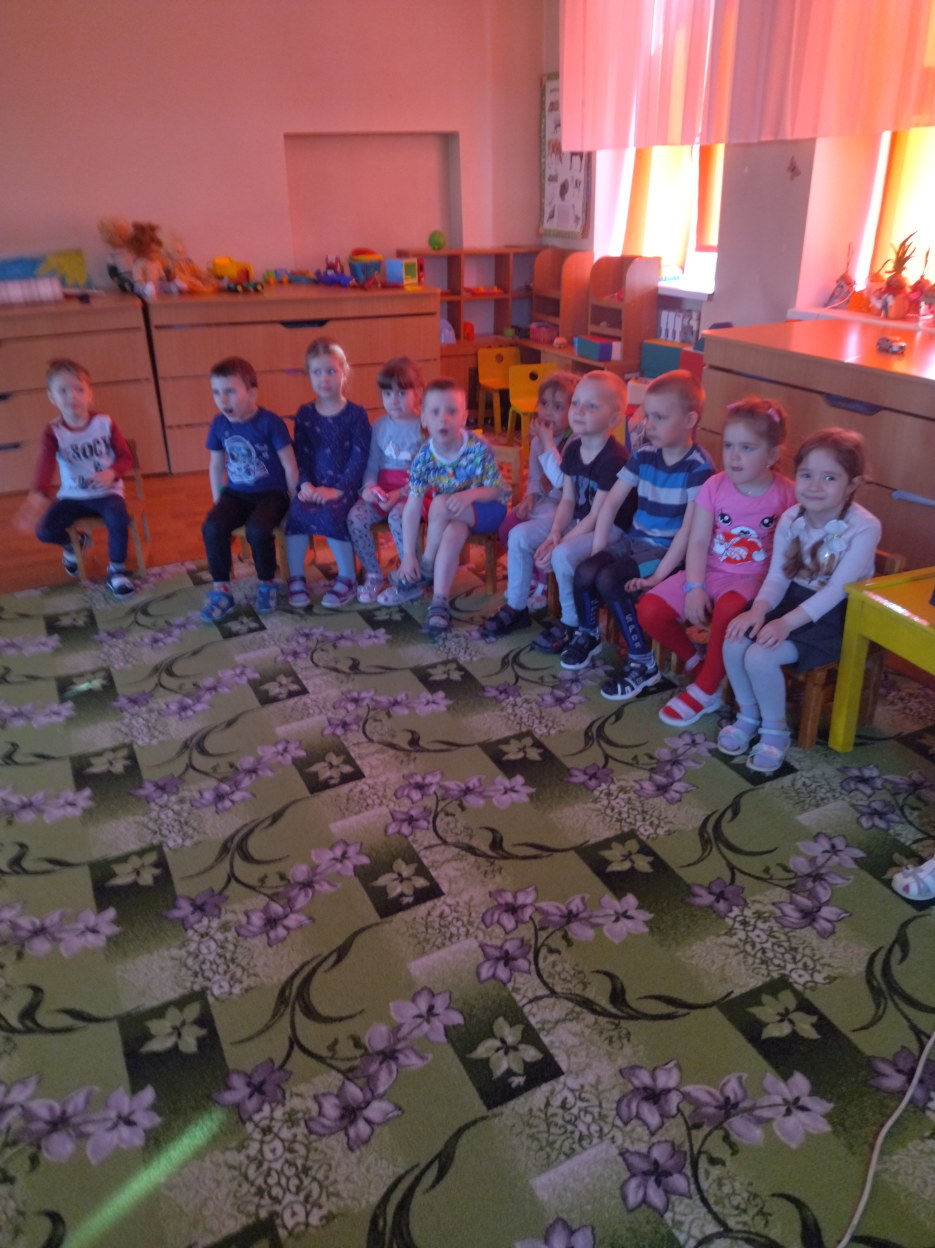 ПРОСМОТР МУЛЬТФИЛЬМА
«ФИКСИКИ. БАТАРЕЙКА».
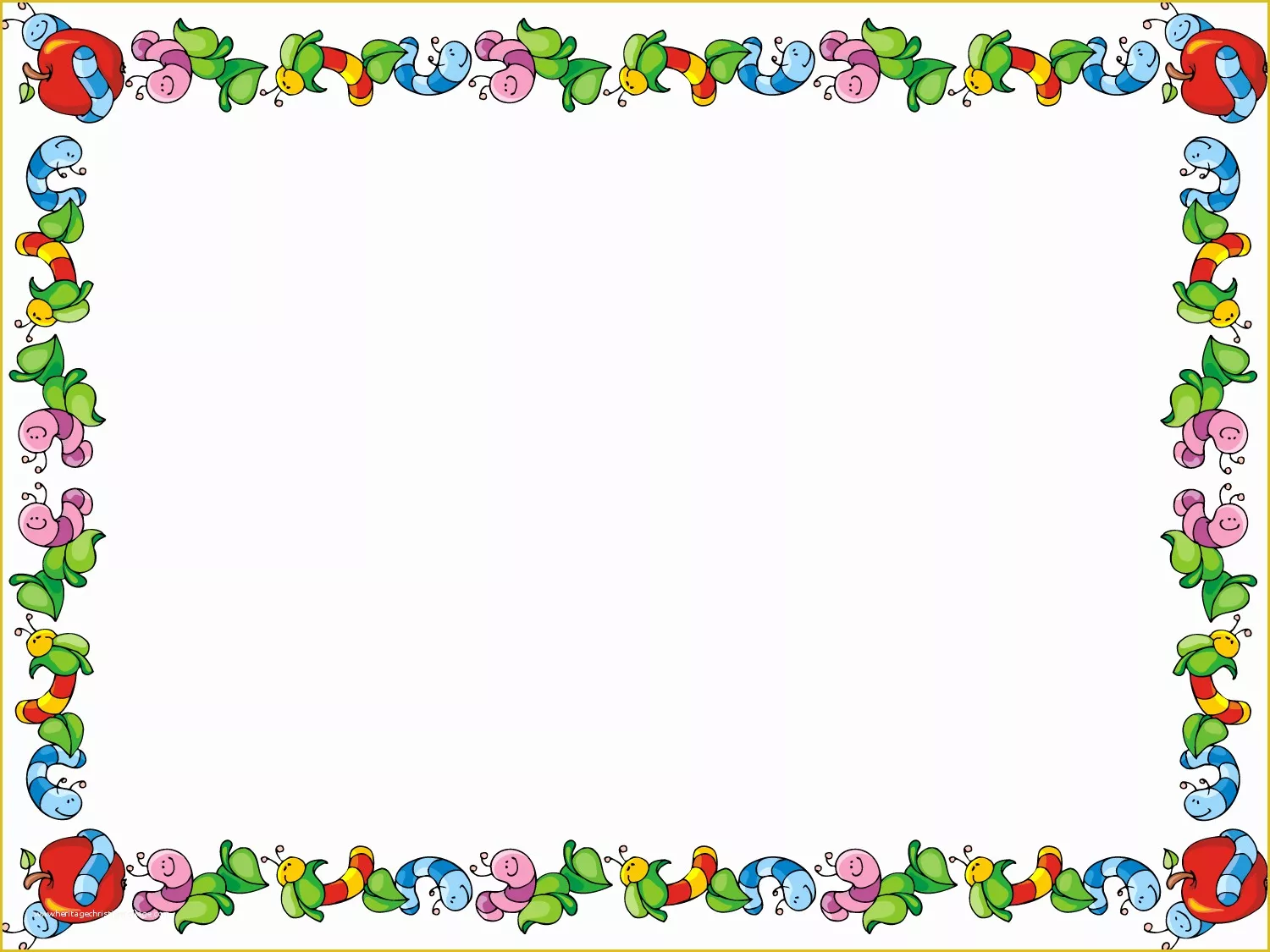 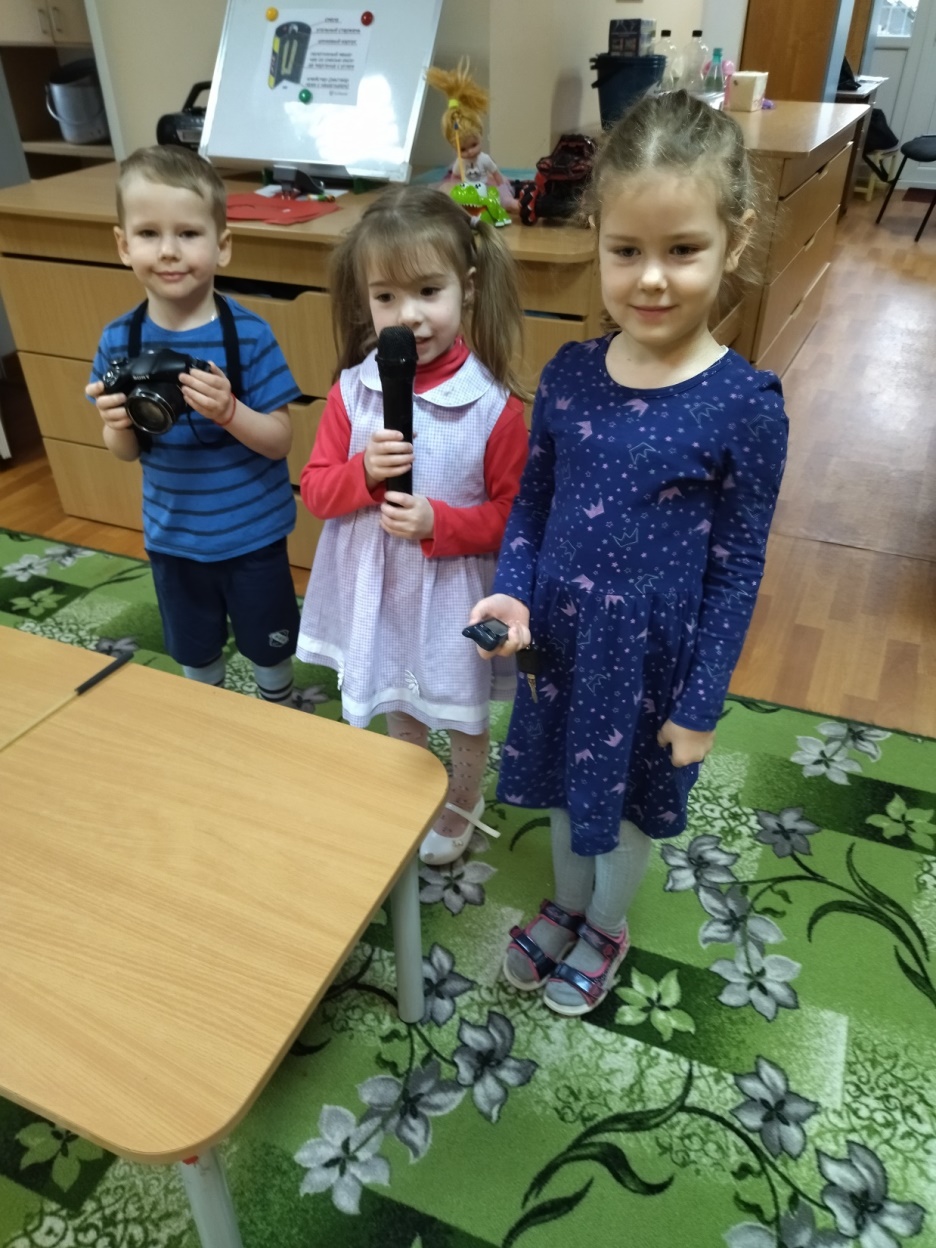 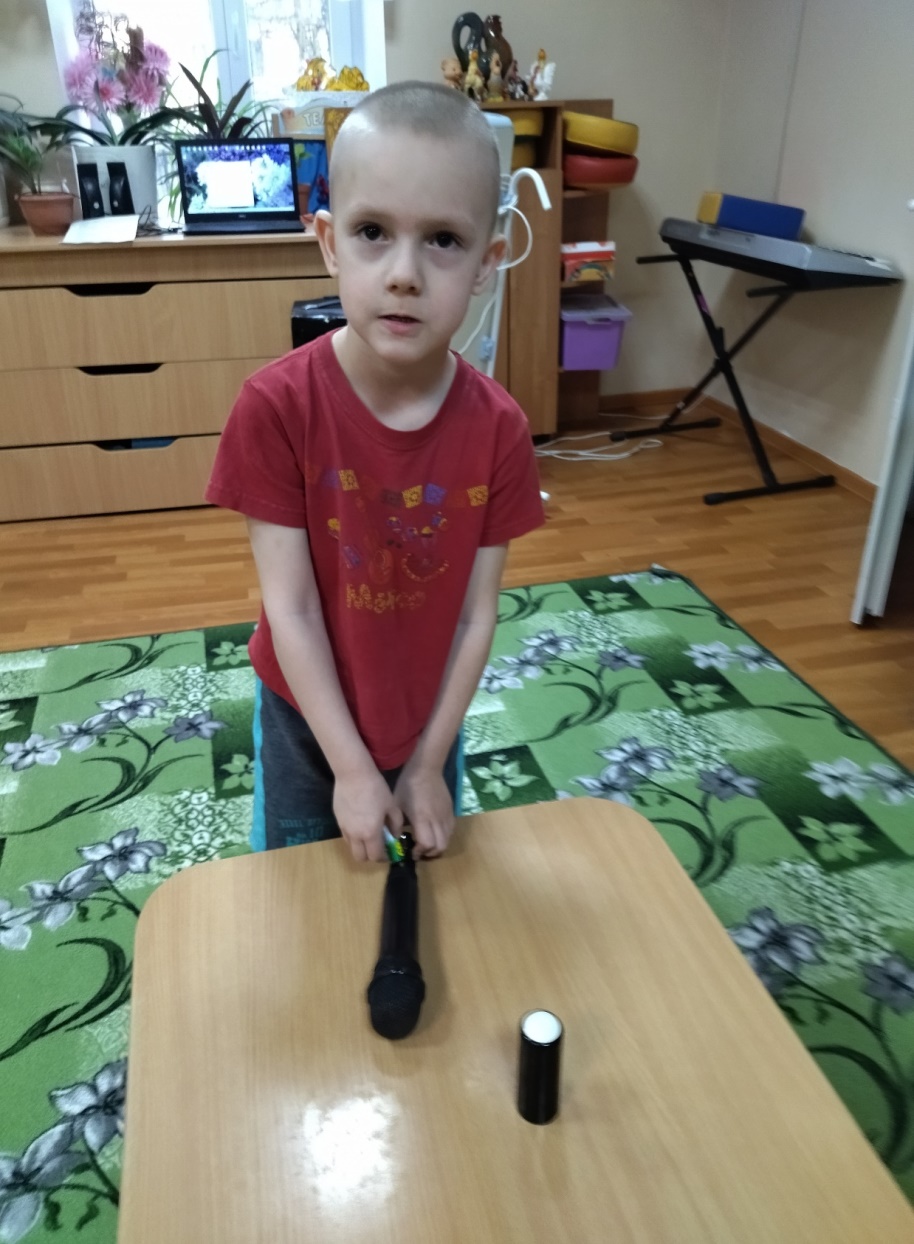 ЭКСПЕРЕМЕНТ: БЕЗ БАТАРЕЕК 
ПРИБОРЫ НЕ РАБОТАЮТ
ВСТАВЛЯЕМ  БАТАРЕЙКИ В ПРИБОРЫ
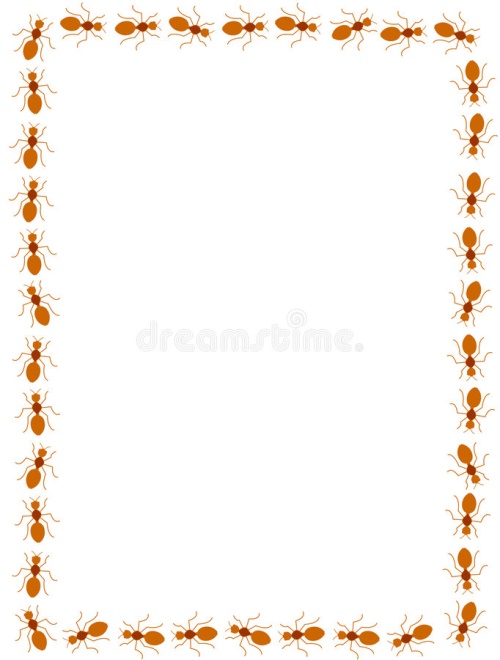 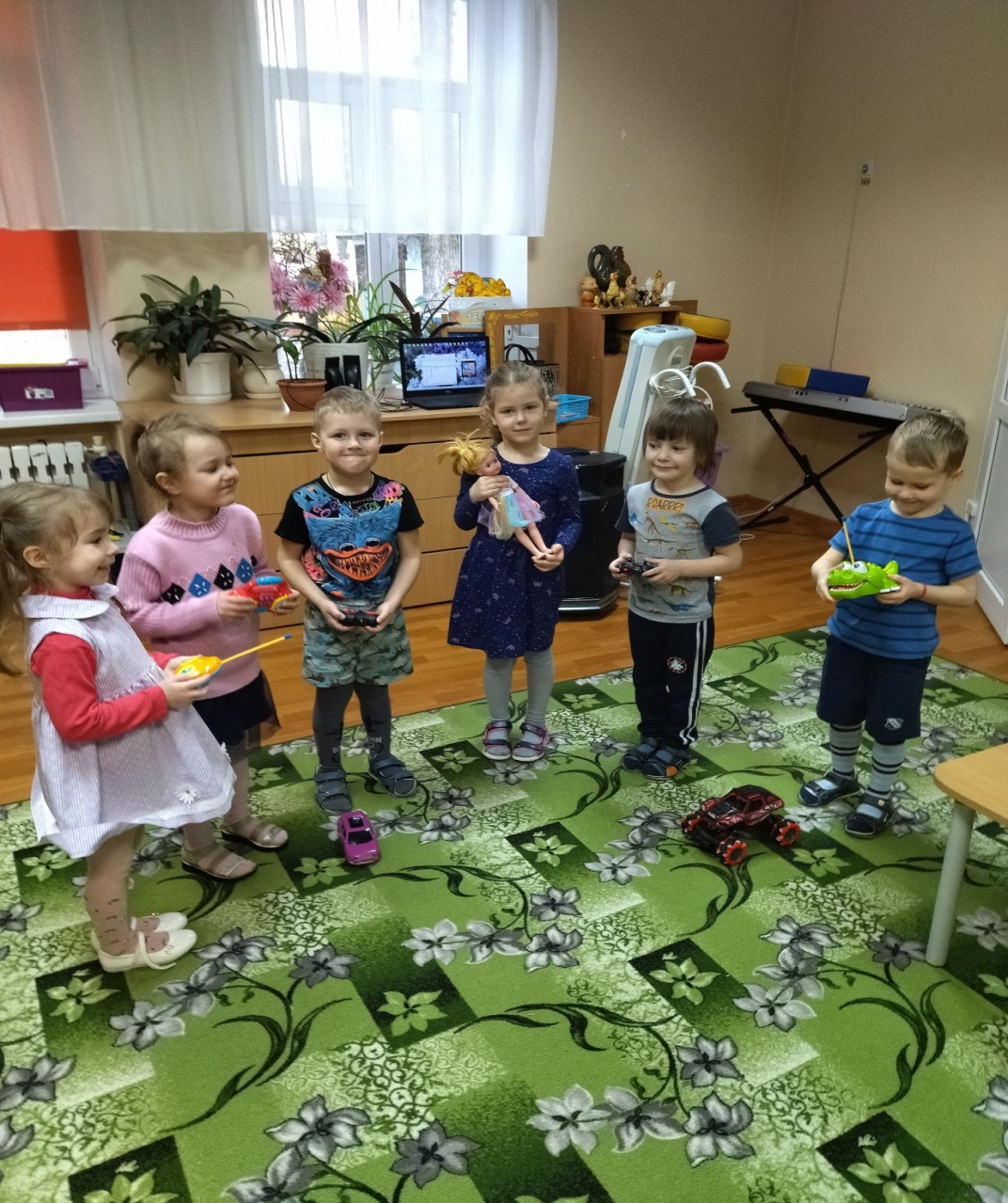 ДЕМОНСТРАЦИЯ ИГРУШЕК НА БАТАРЕЙКАХ
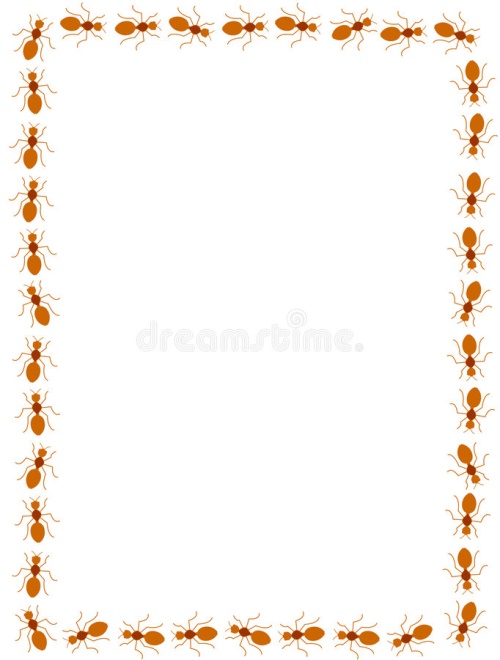 ПОМЕЩАЕМ ИСПОЛЬЗОВАННУЮ БАТАРЕЙКУ В ВОДУ
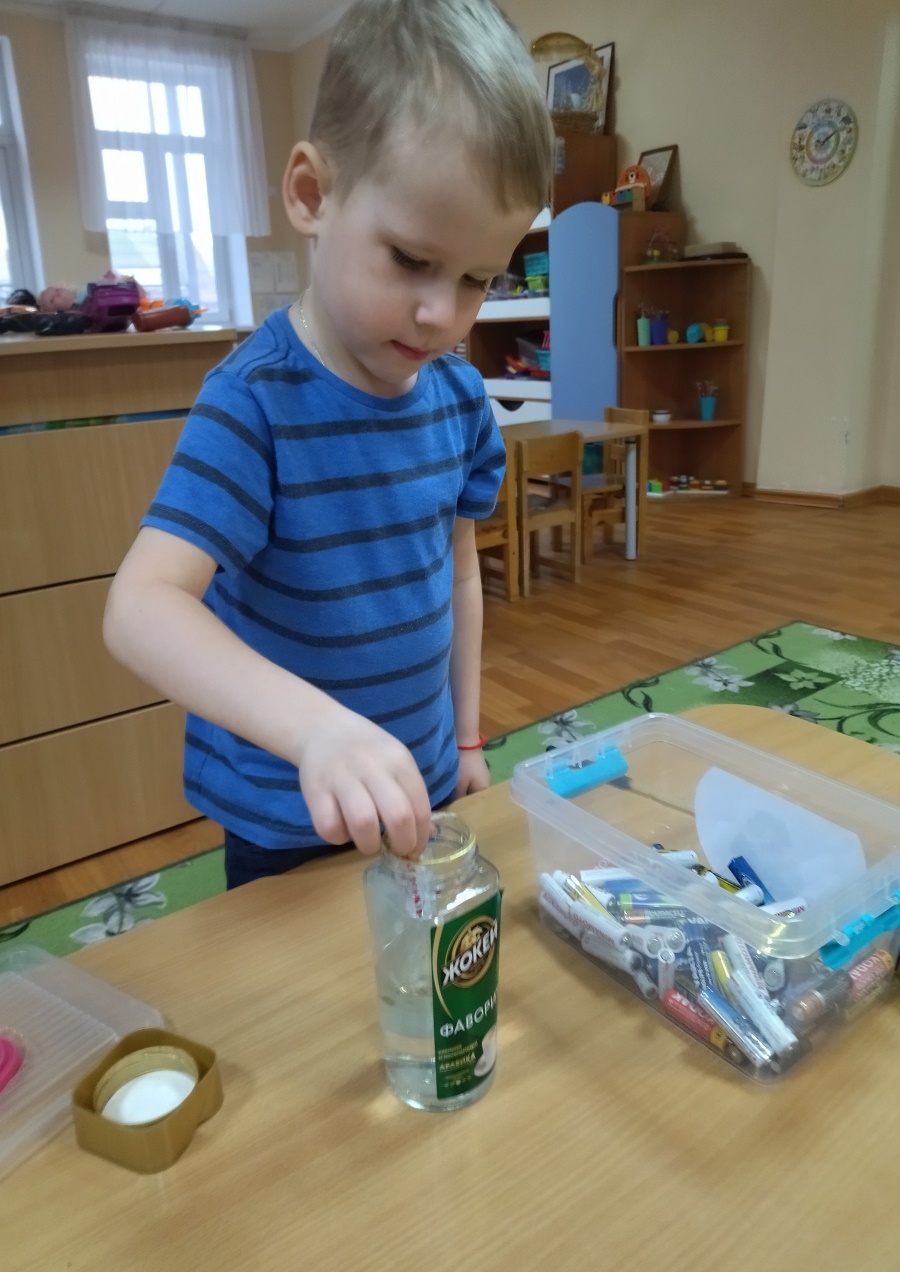 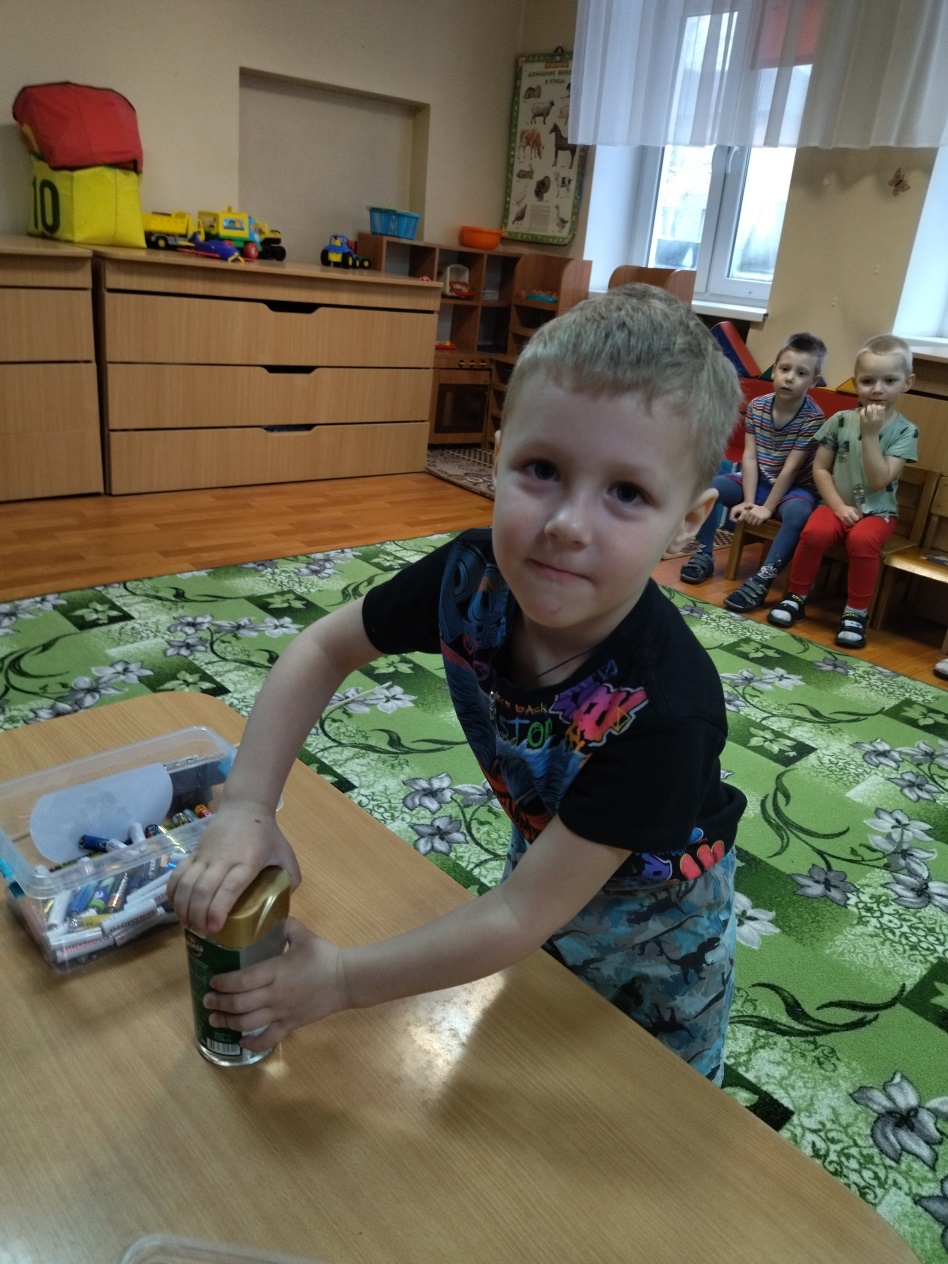 ДЛЯ ДАЛЬНЕЙШЕГО НАБЛЮДЕНИЯ ЗА СОСТОЯНИЕМ ВОДЫ
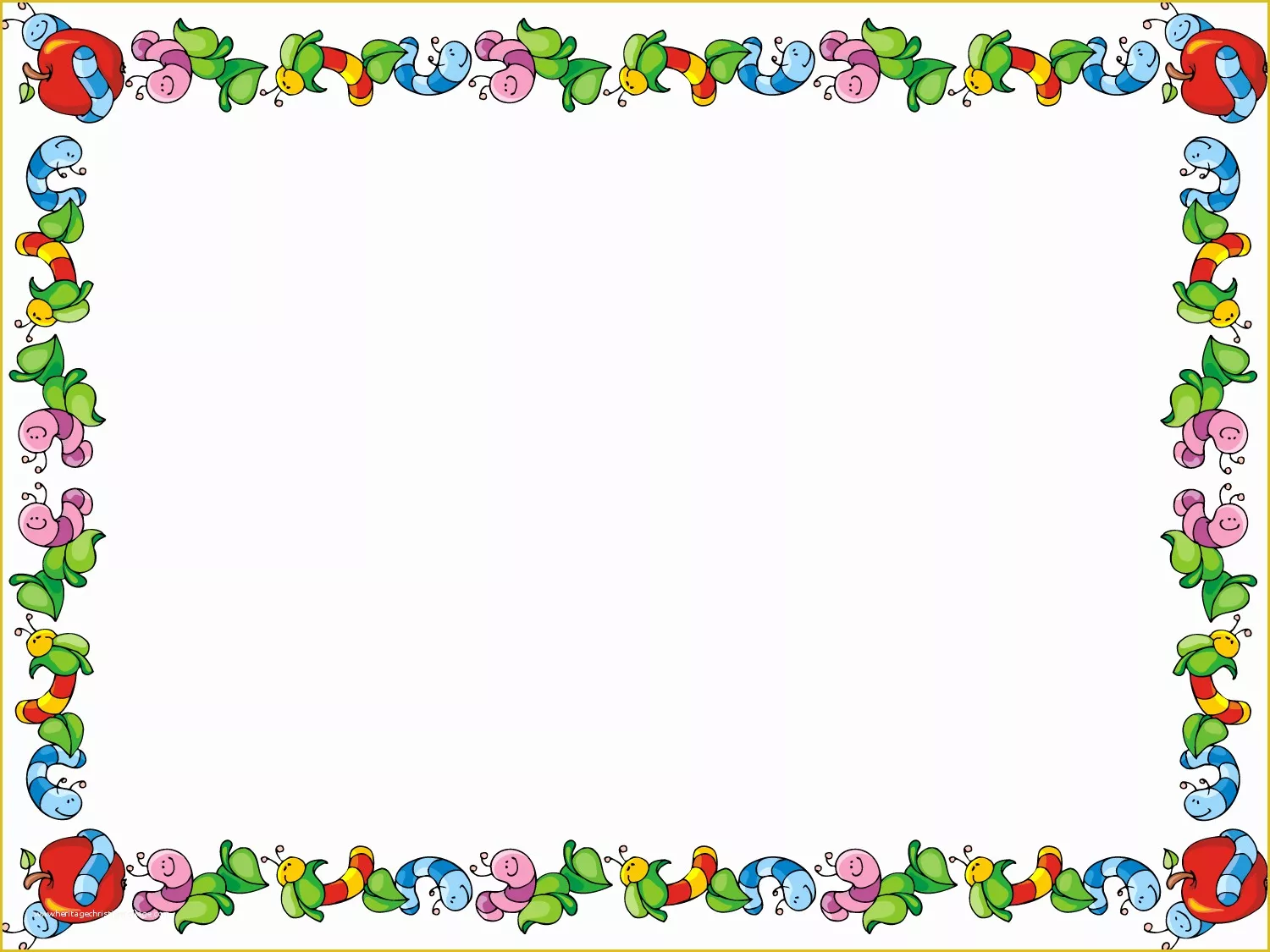 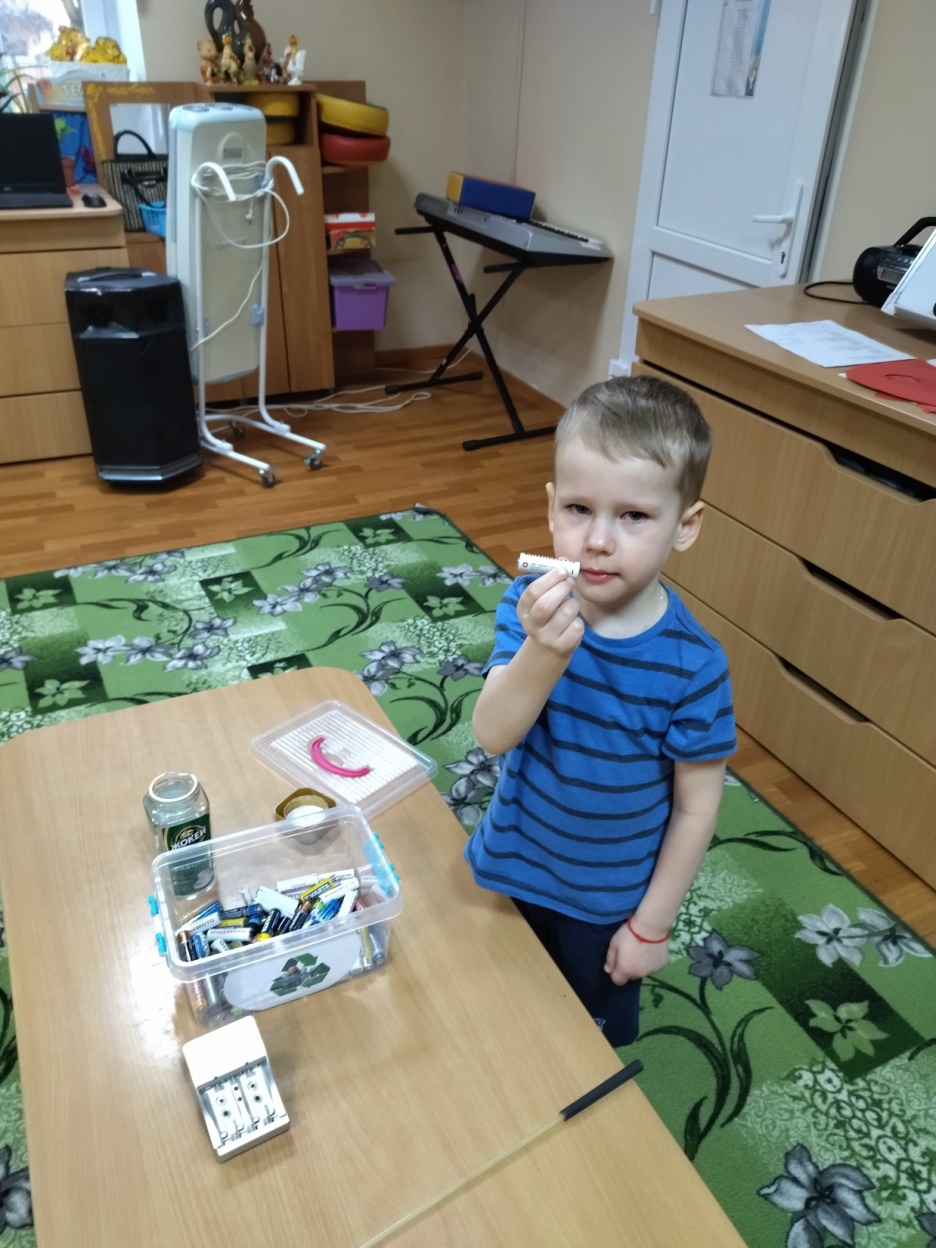 НАБЛЮДЕНИЕ ЗА ДАЛЬНЕЙШИМ СОСТОЯНИЕМ ВОДЫ.
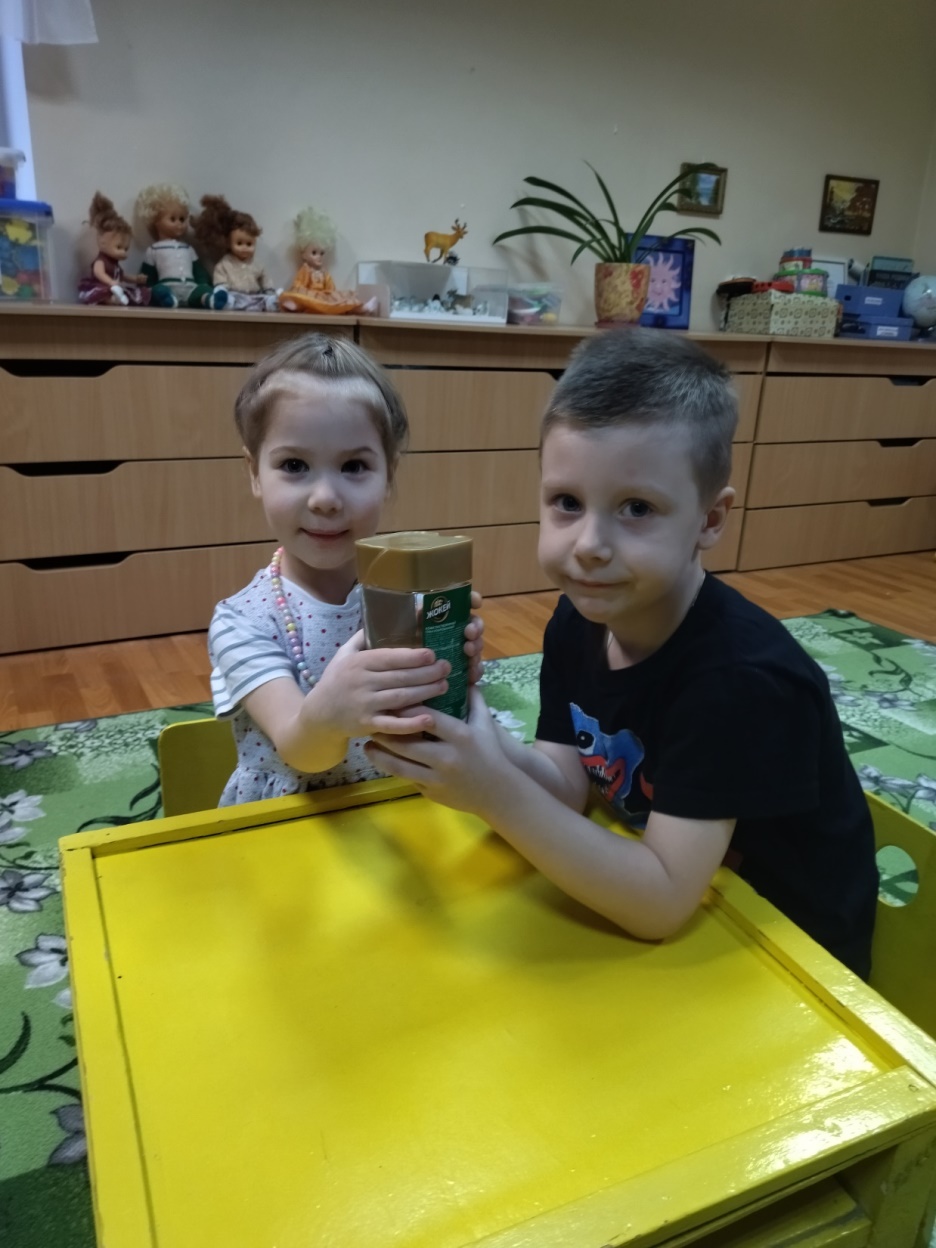 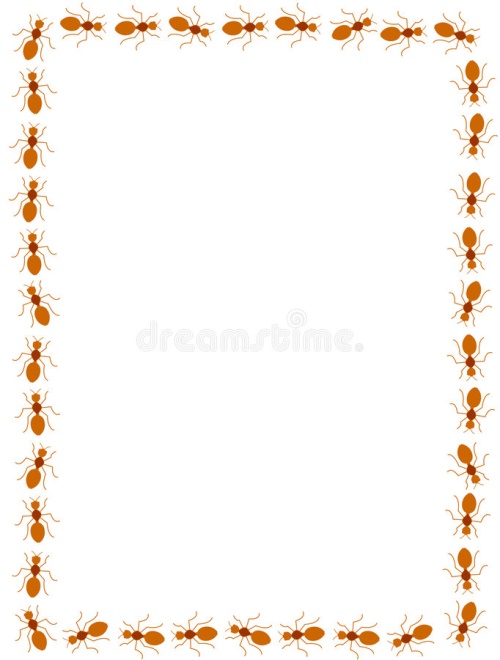 ИЗУЧЕНИЕ ПЛАКАТА: «ЧТО ВНУТРИ У БАТАРЕЙКИ
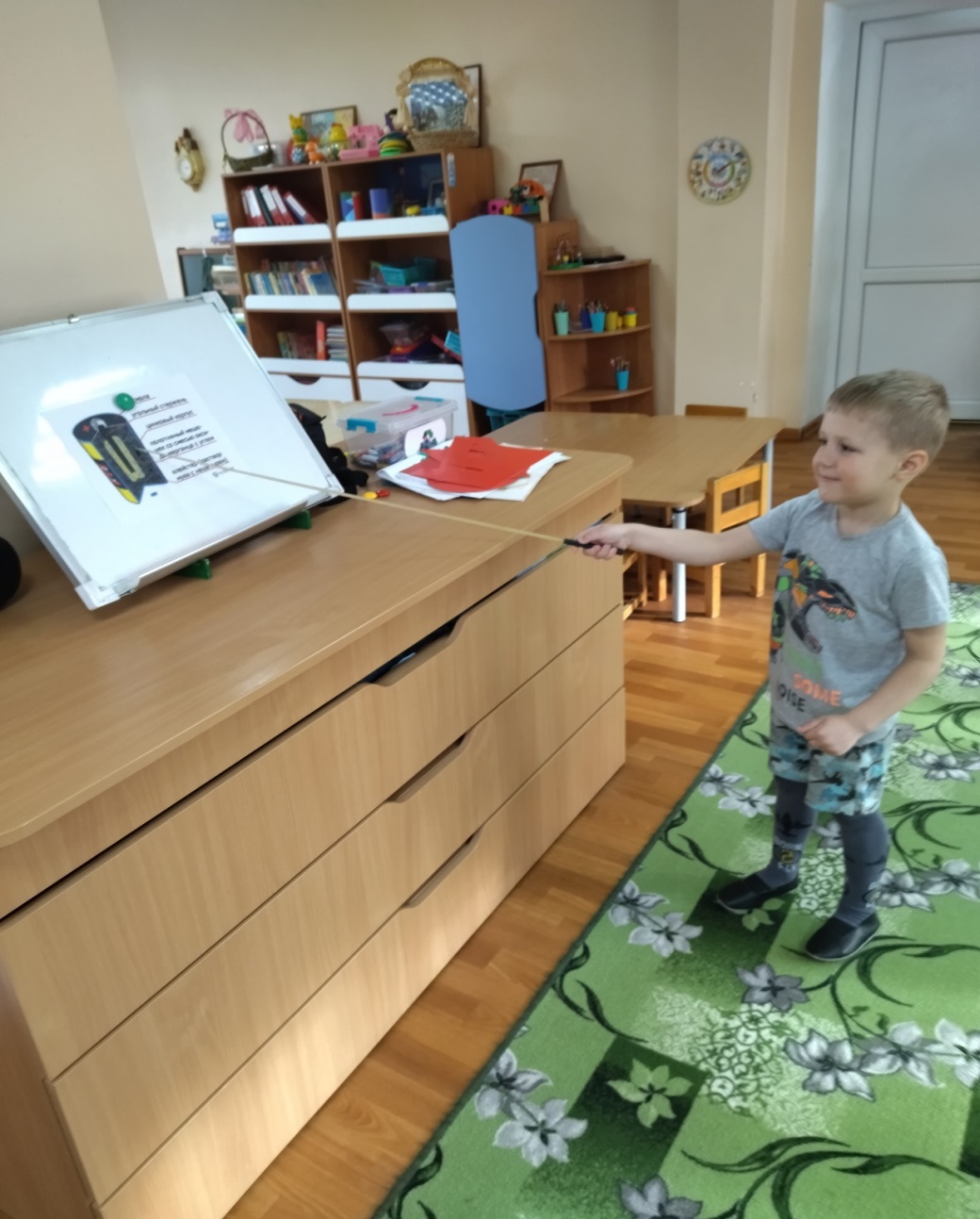 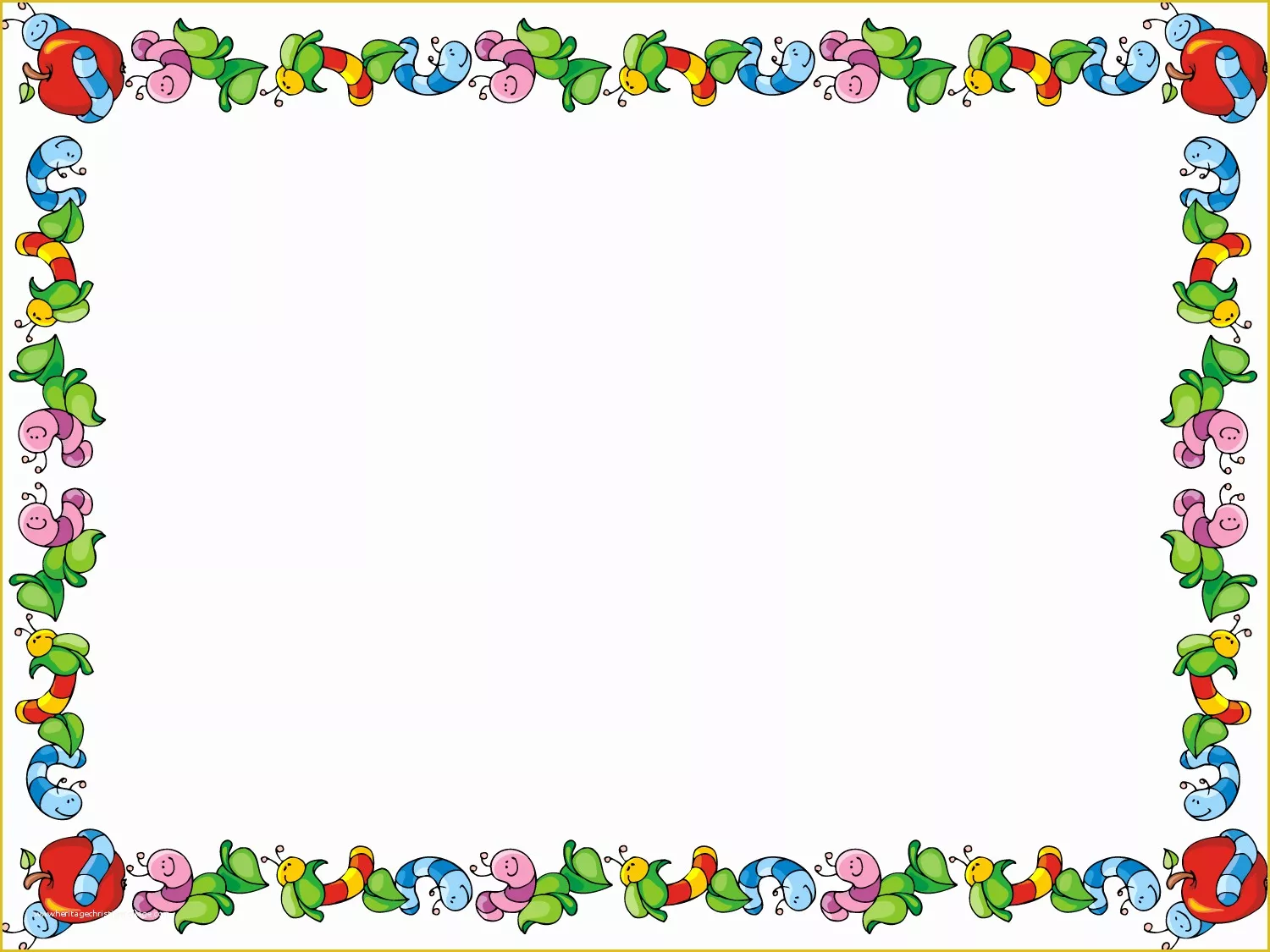 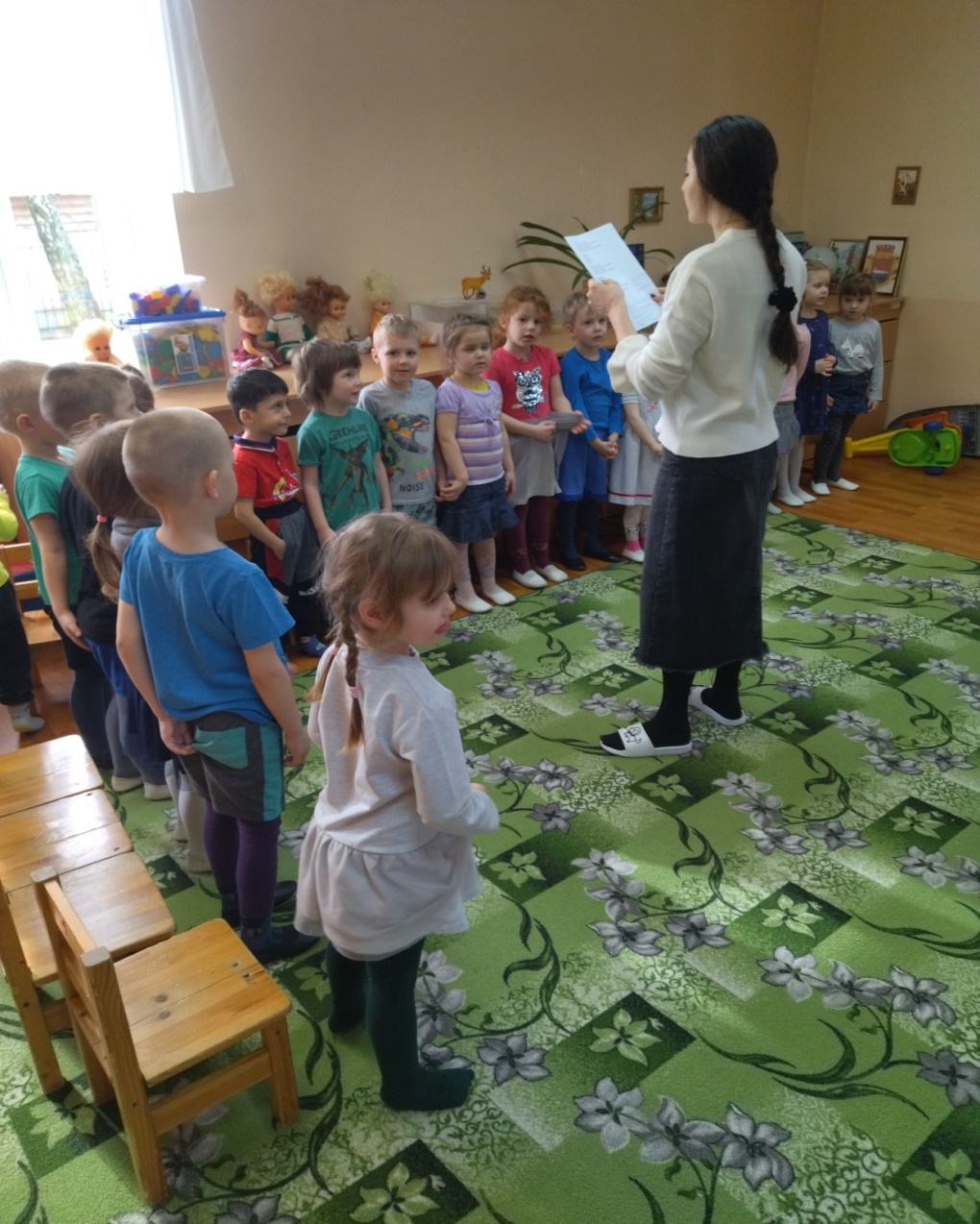 МУЗЫКАЛЬНЫЙ РУКОВОДИТЕЛЬ РАЗУЧИВАЕТ 
С ДЕТЬМИ ПЕСНЮ: «БАТАРЕЙКИ»
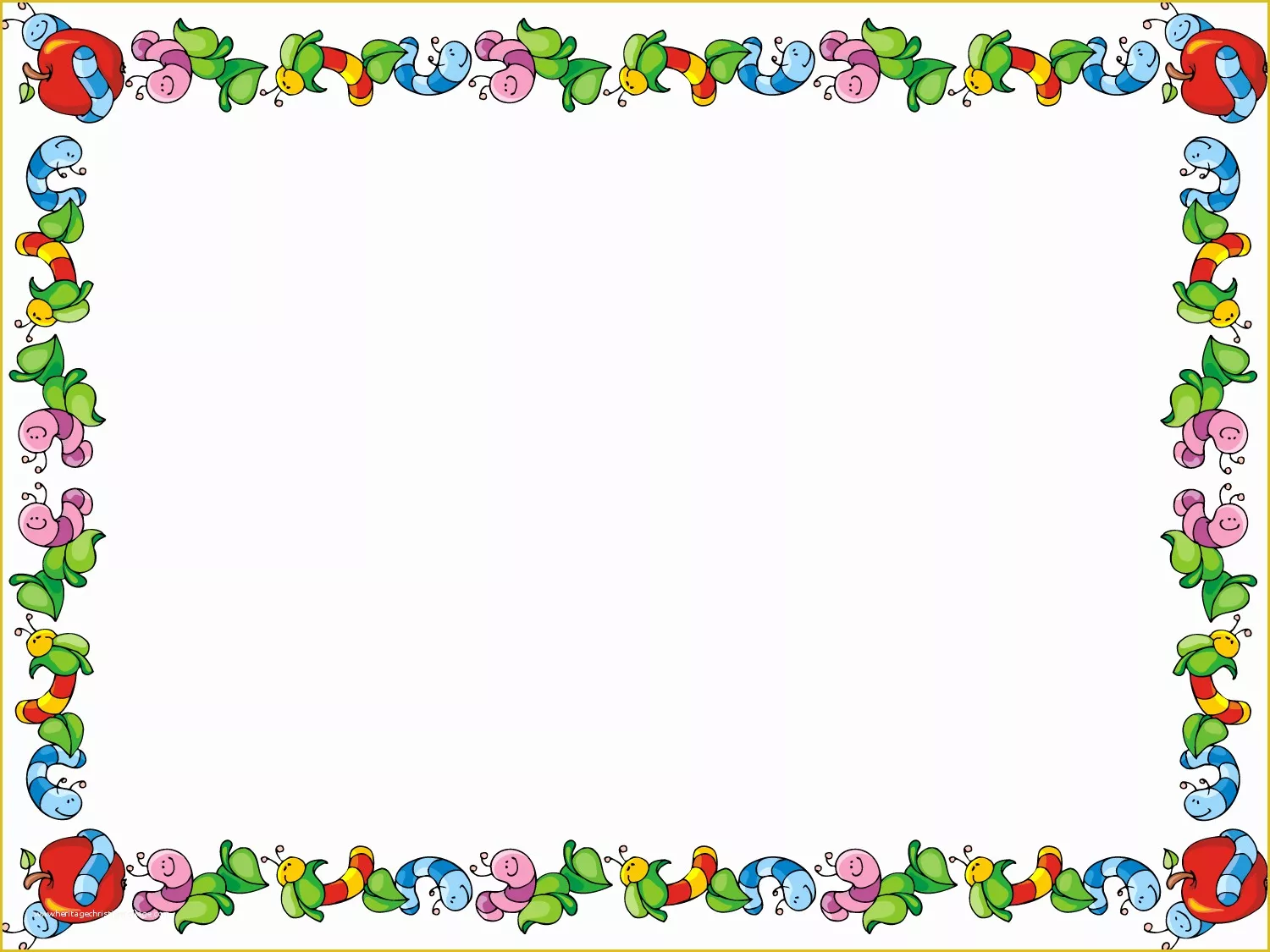 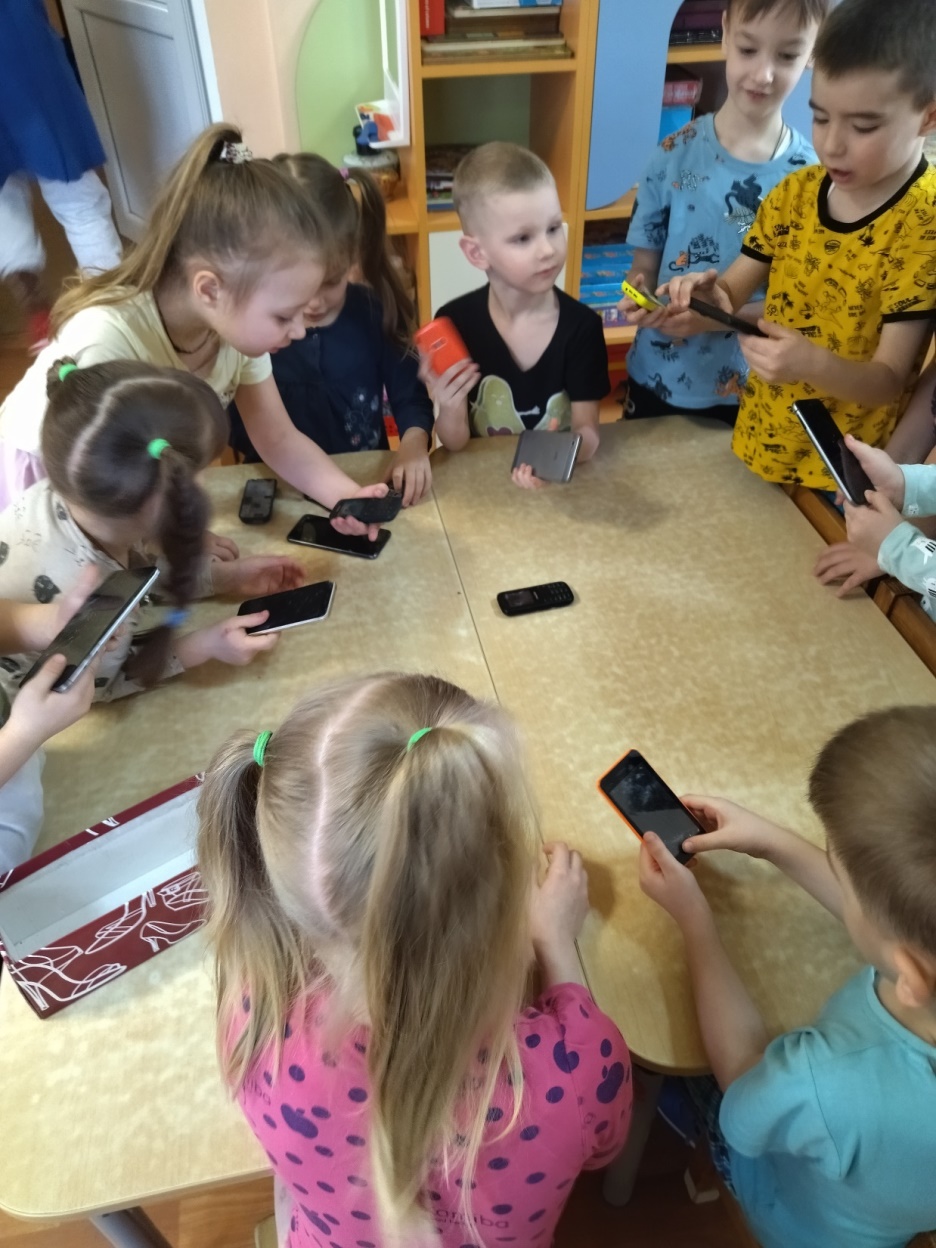 РАССМАТРИВАНИЕ СТАРЫХ ТЕЛЕФОНОВ.
ИХ БАТАРЕЙКИ ТОЖЕ НЕЛЬЗЯ ВЫКИДЫВАТЬ
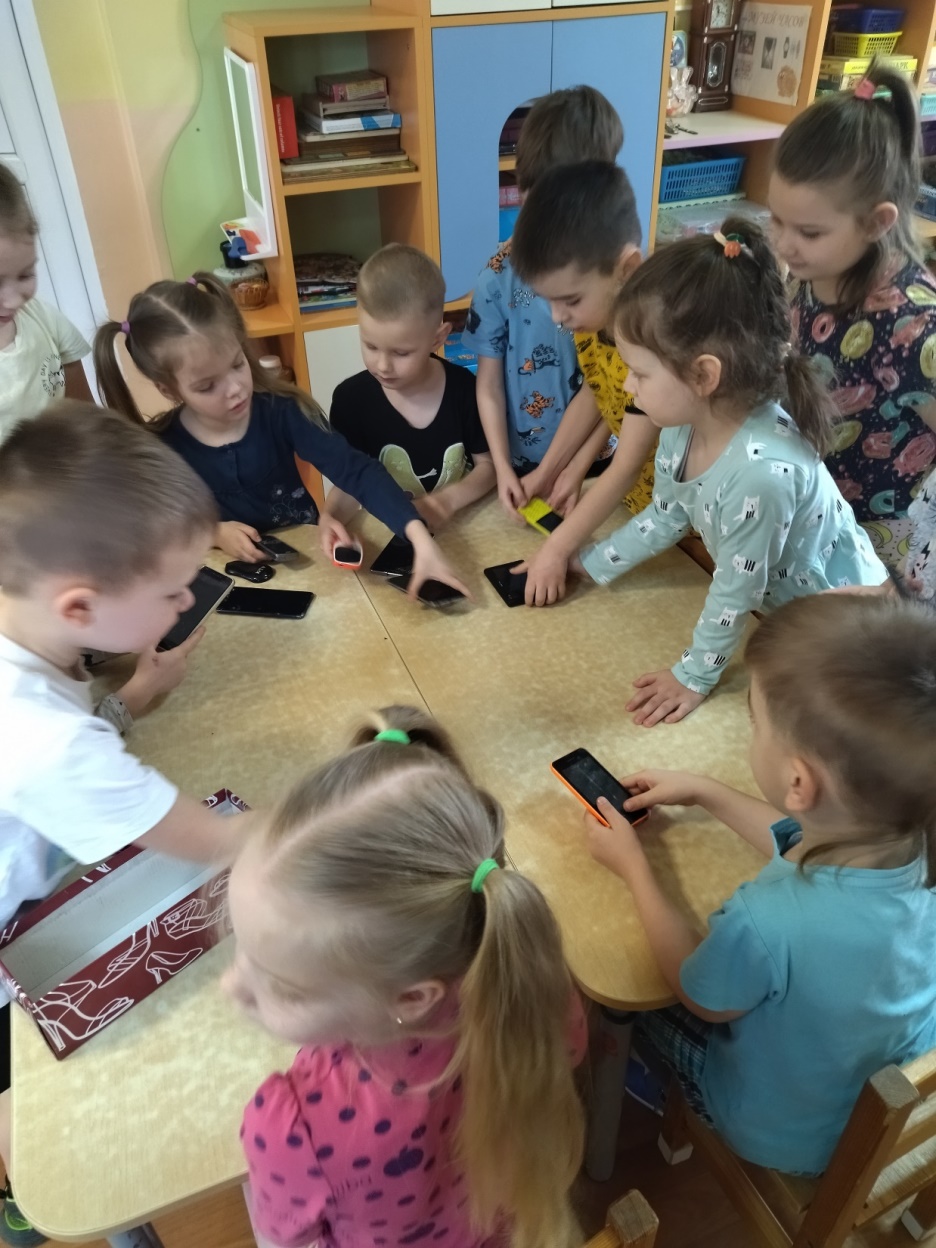 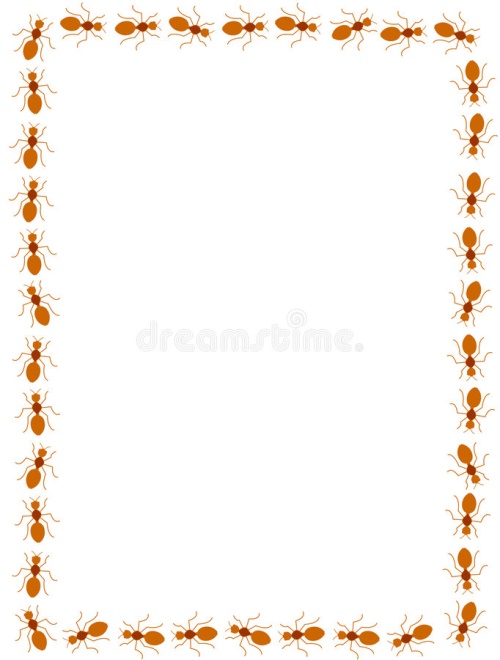 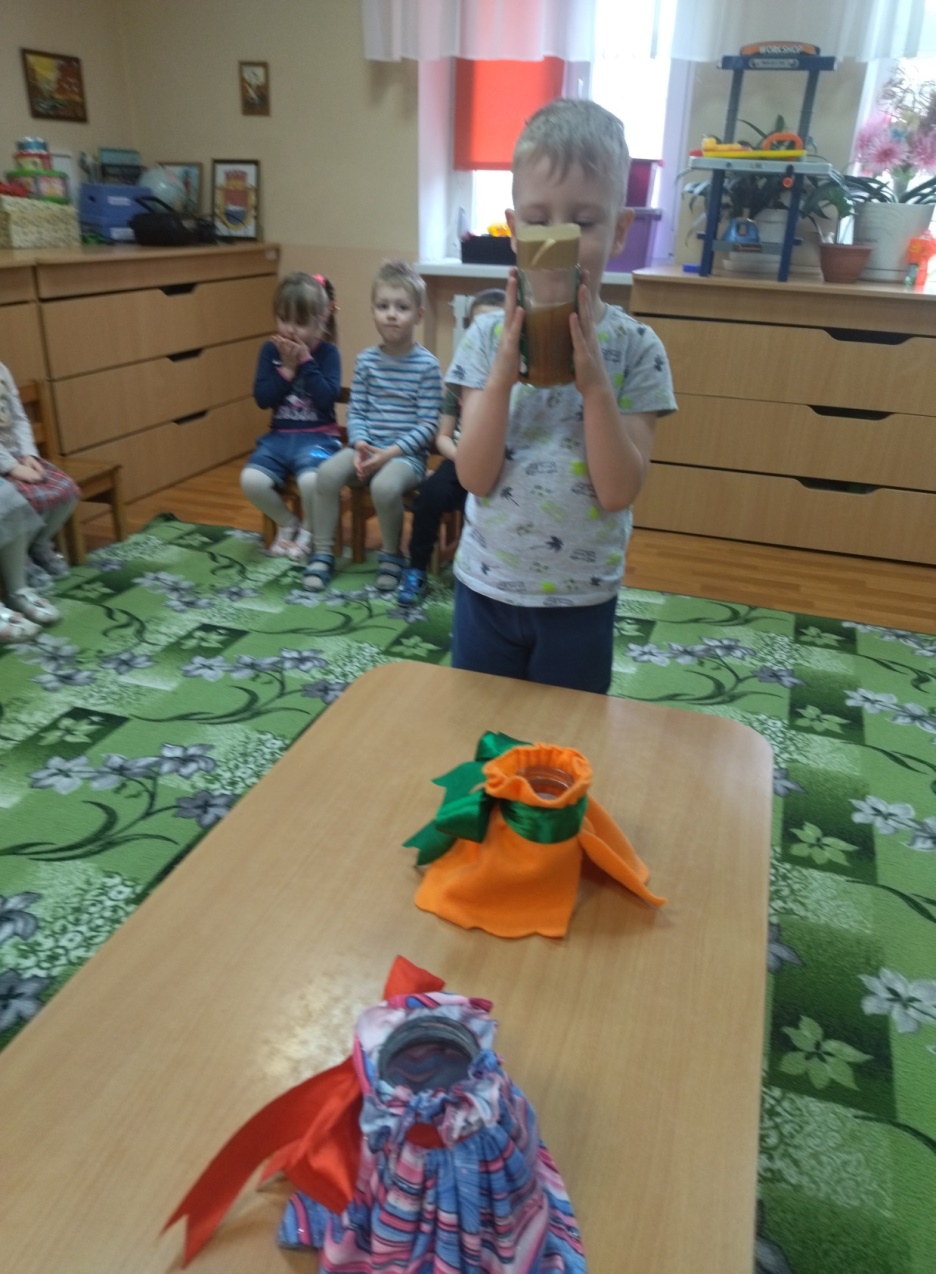 БЕСЕДА: «МОЖНО ЛИ САЖАТЬ РАСТЕНИЯ В ВОДУ, 
ГДЕ РАЗЛАГАЕТСЯ БАТАРЕЙКА?»
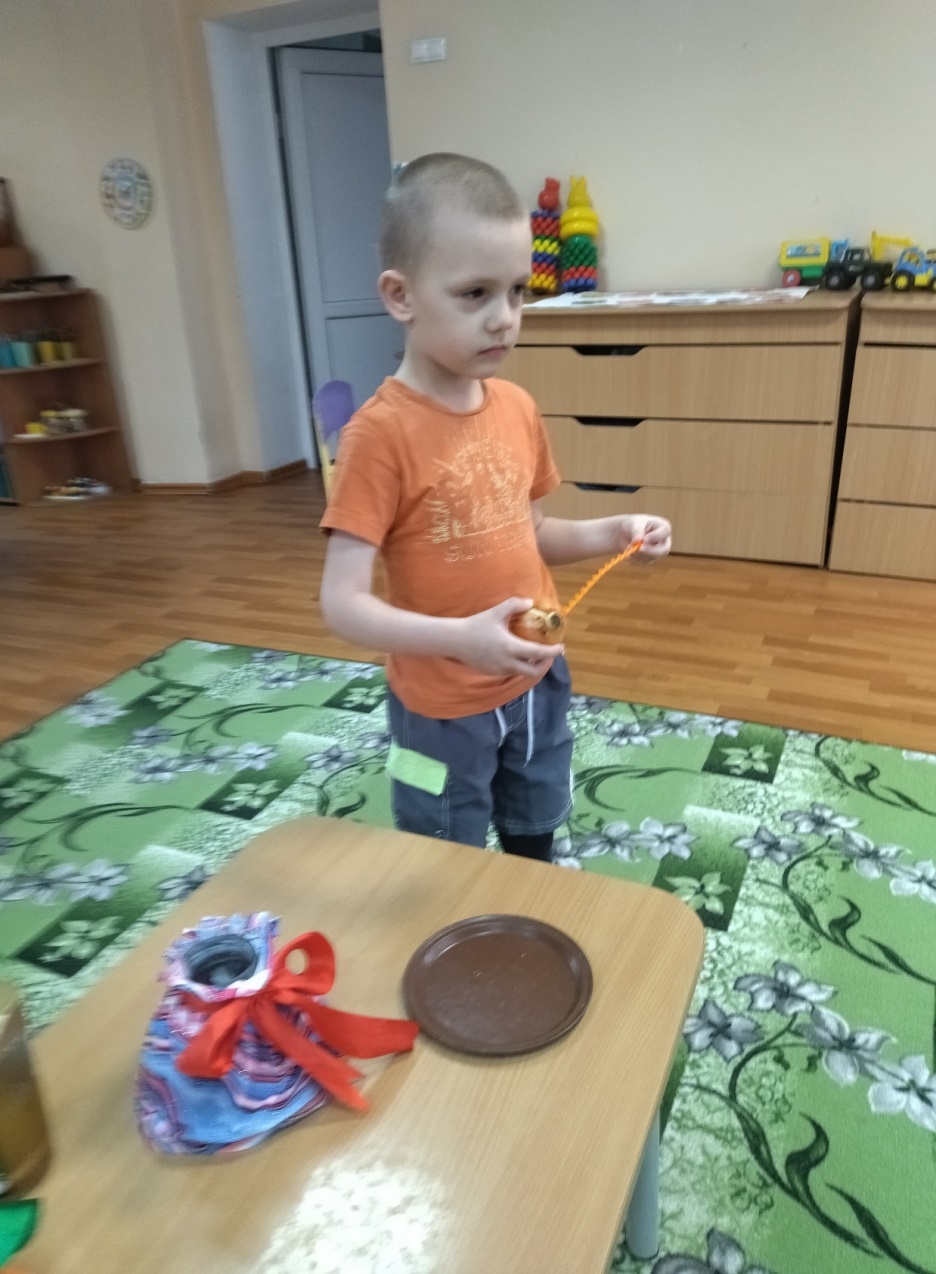 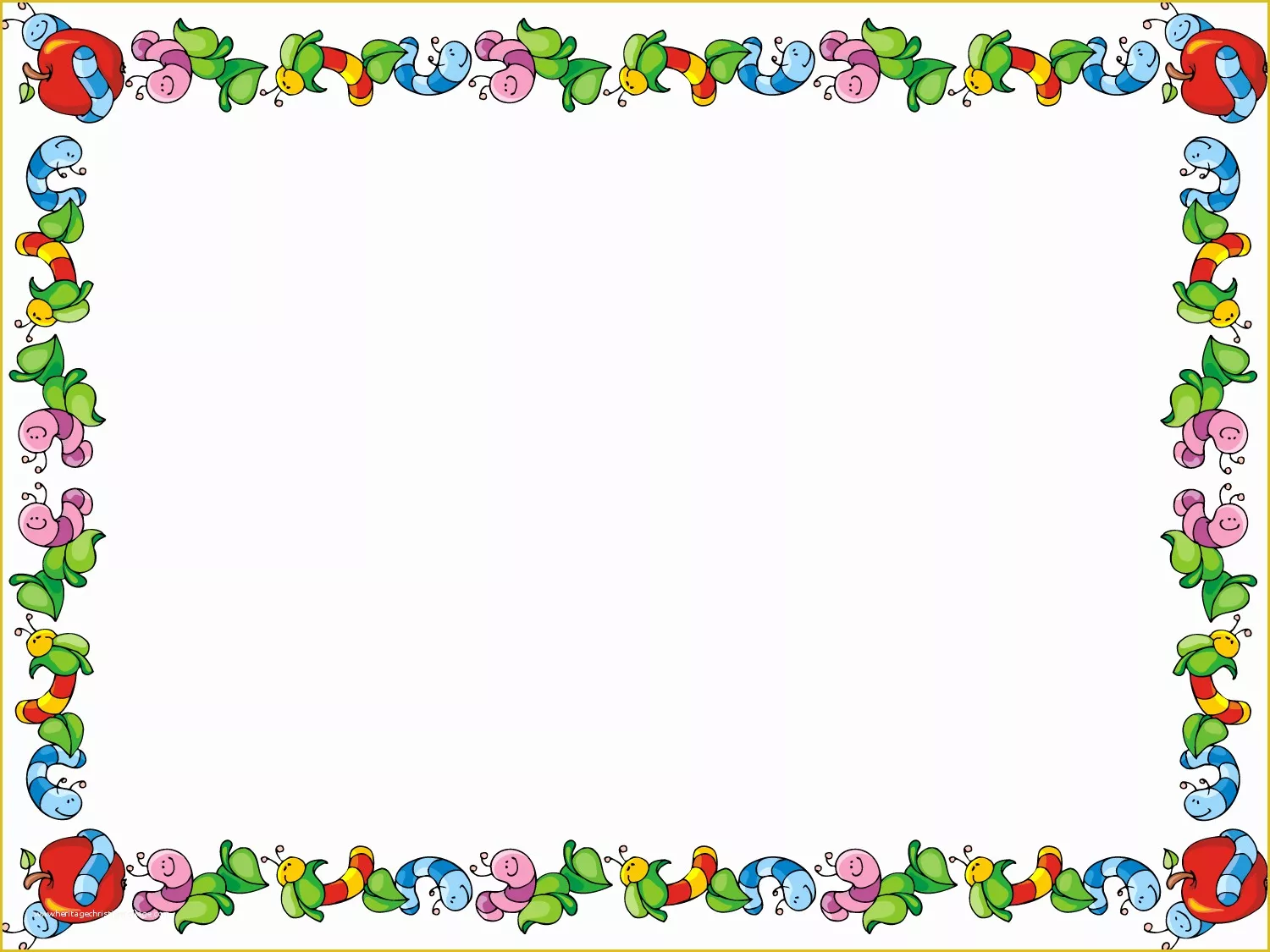 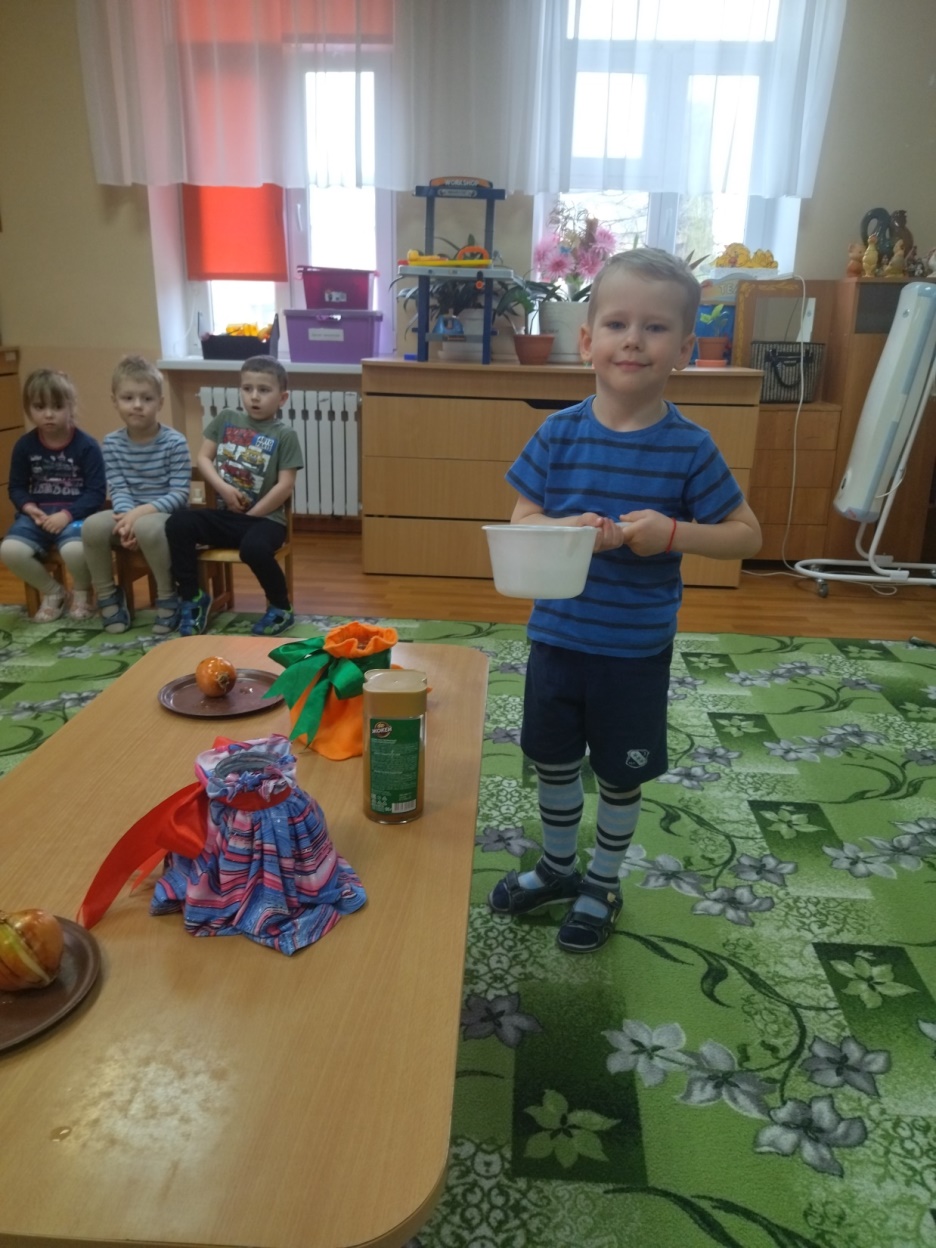 ВЫСАЖИВАНИЕ ЛУКОВИЦ В ЧИСТУЮ ВОДУ.
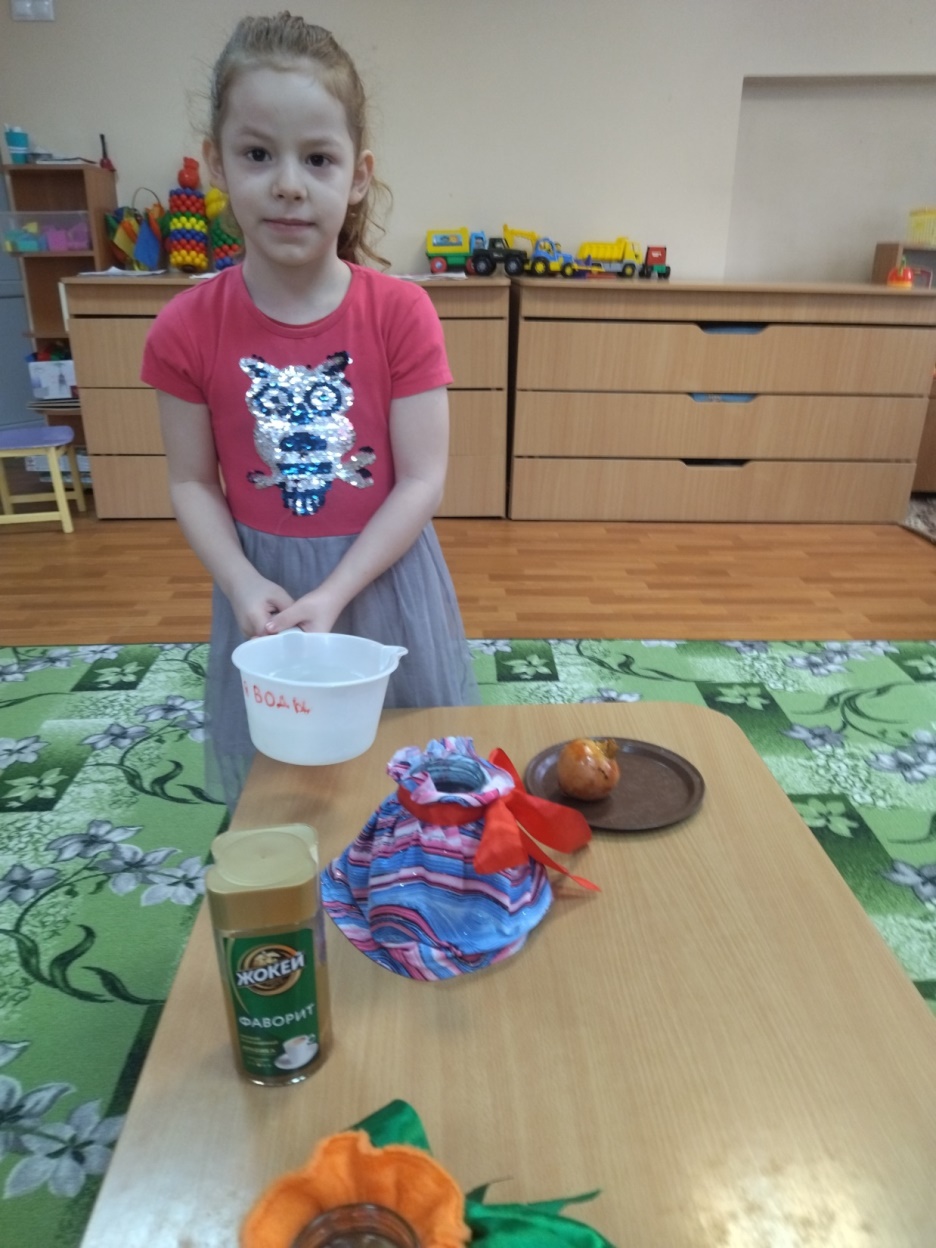 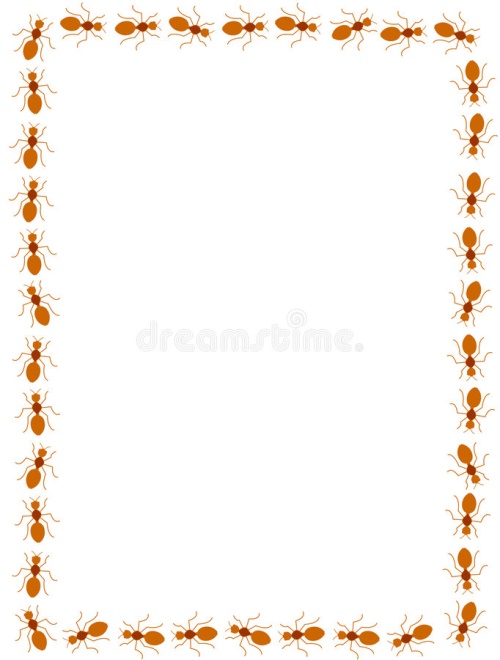 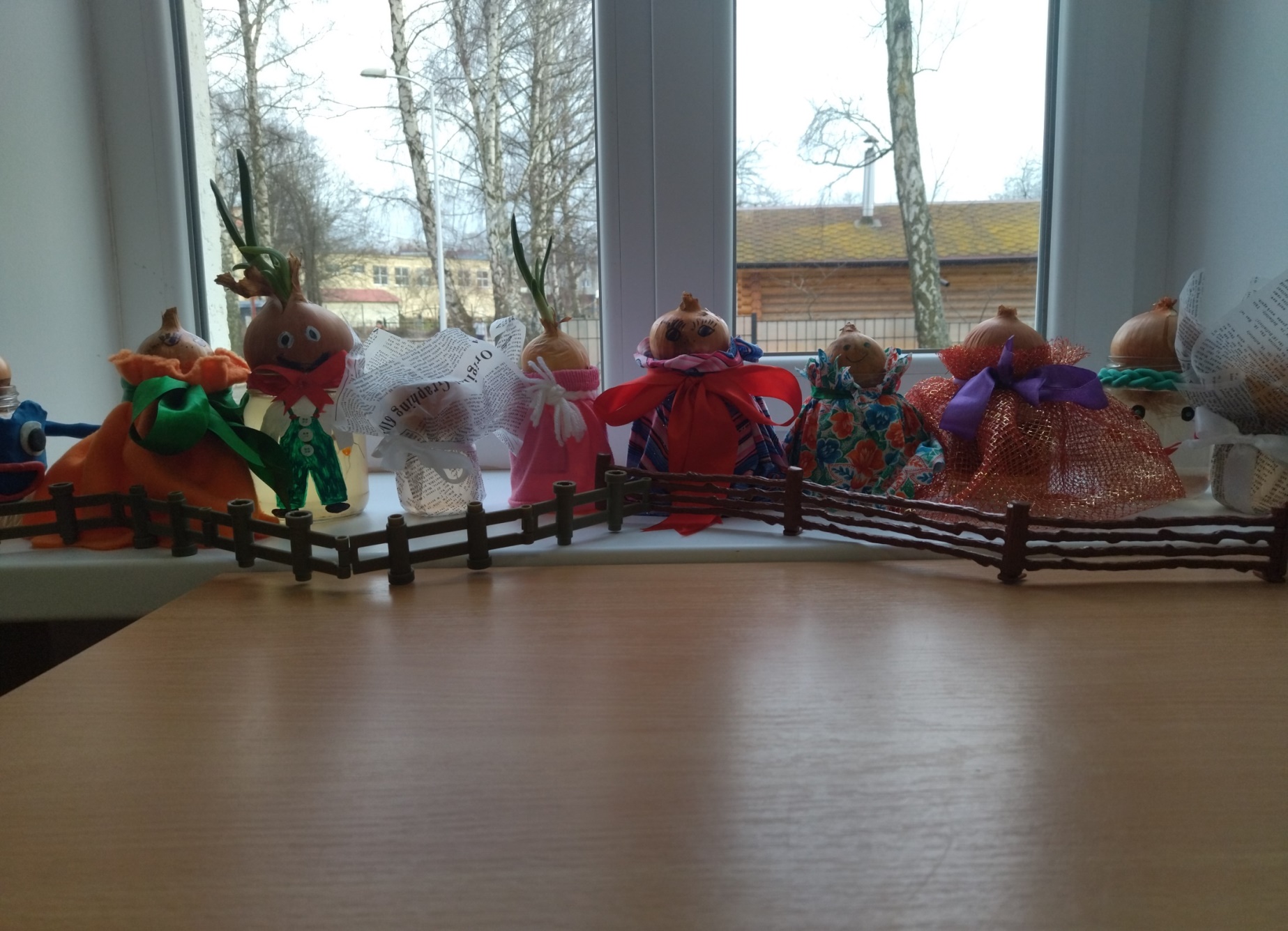 НАБЛЮДЕНИЕ ЗА РАСТЕНИЯМИ, КОТОРЫЕ 
РАСТУТ ТОЛЬКО В ЧИСТОЙ ВОДЕ.
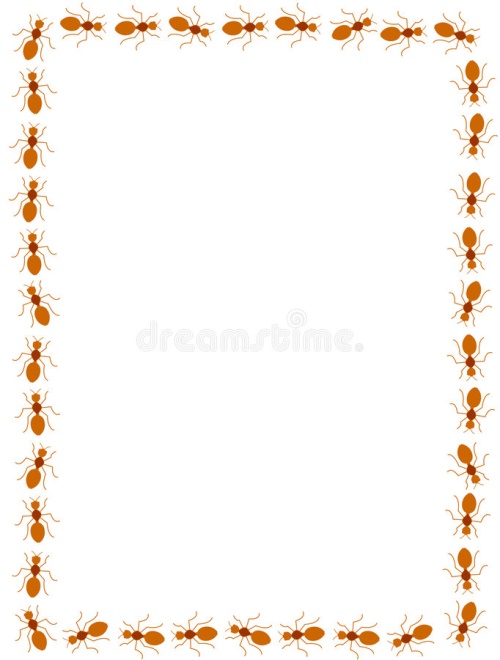 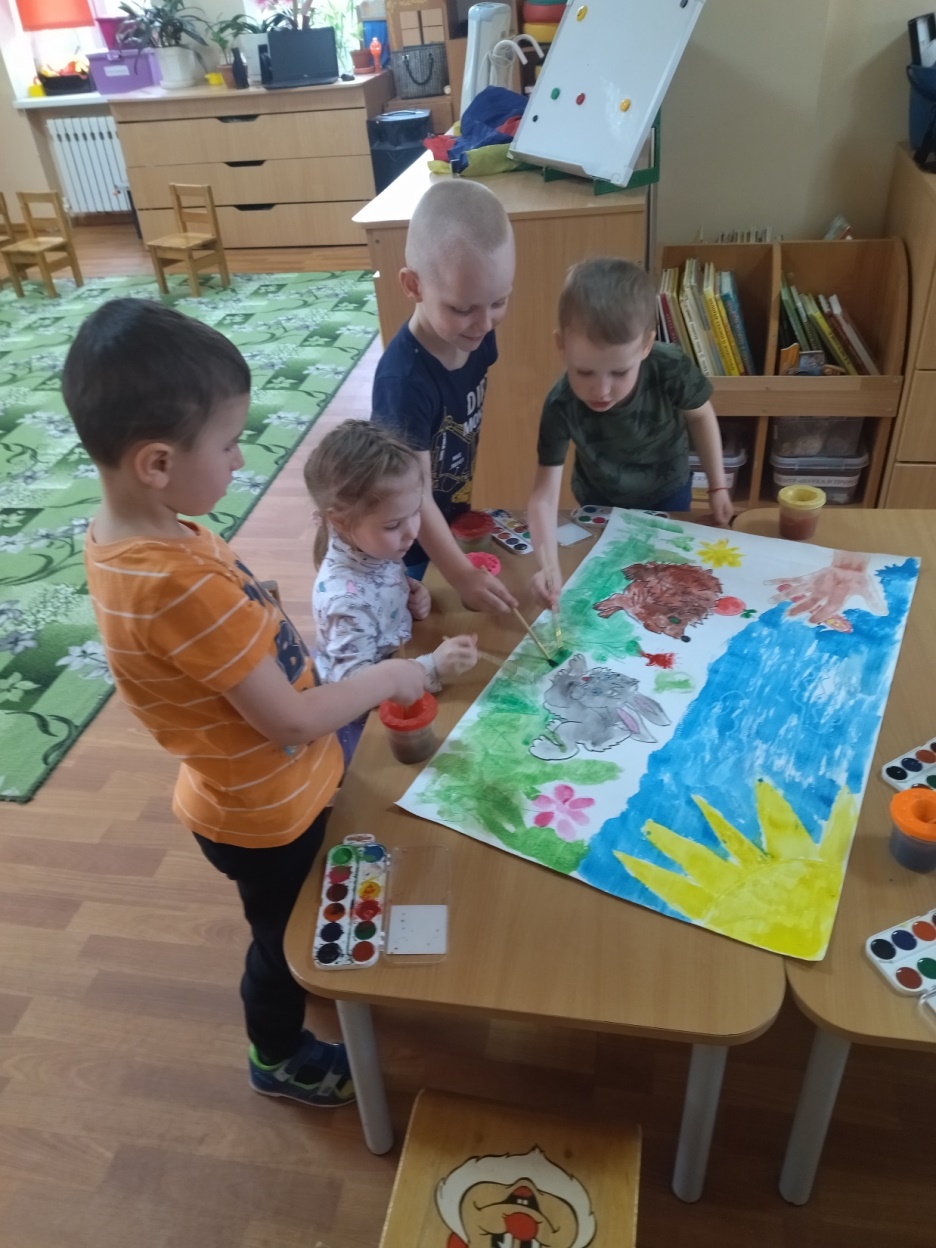 КОЛЛЕКТИВНОЕ РИСОВАНИЕ: «УТИЛИЗИРУЙ БАТАРЕЙКУ, 
СПАСИ ЁЖИКА И ЗАЙЧОНКА».
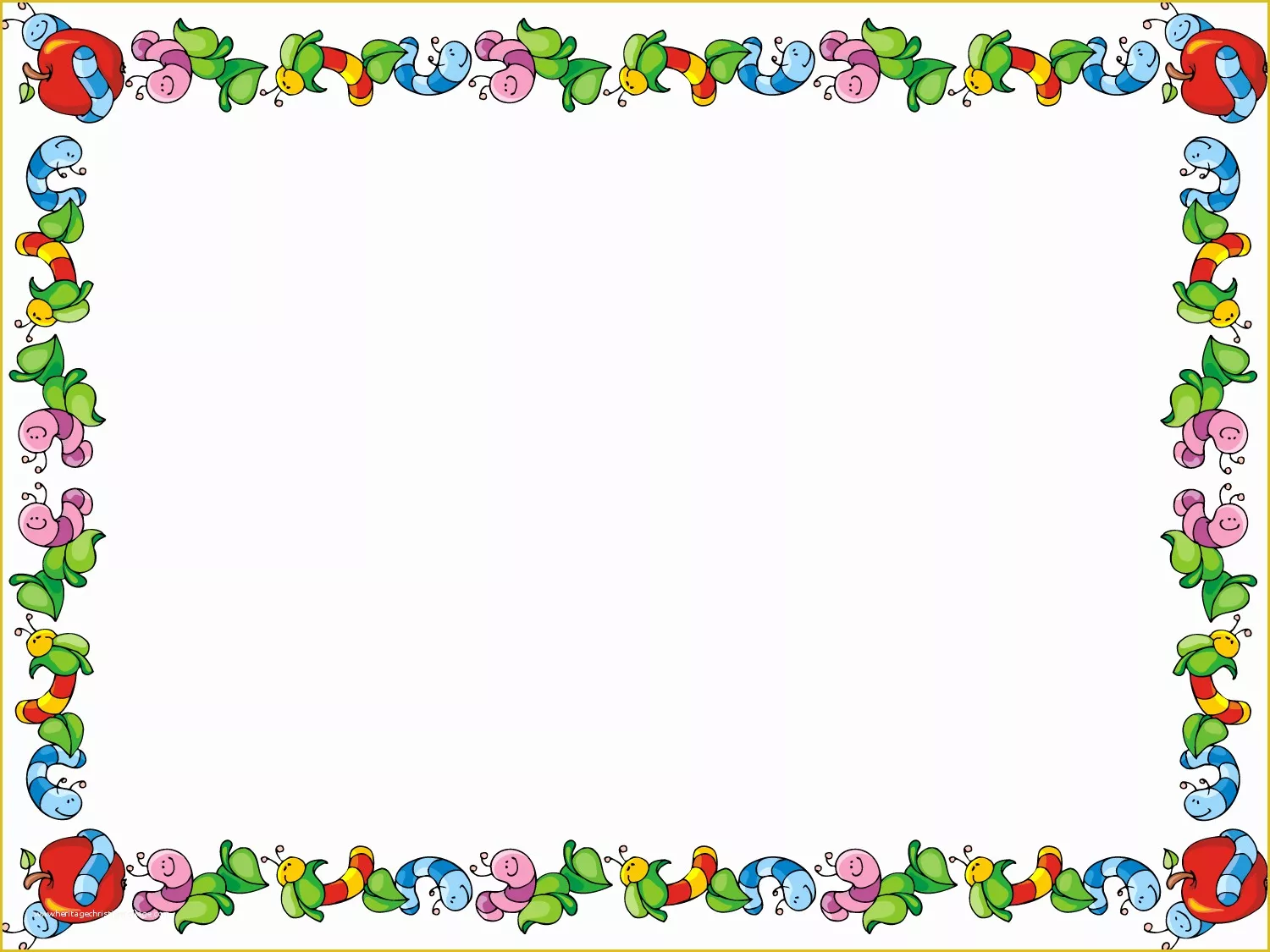 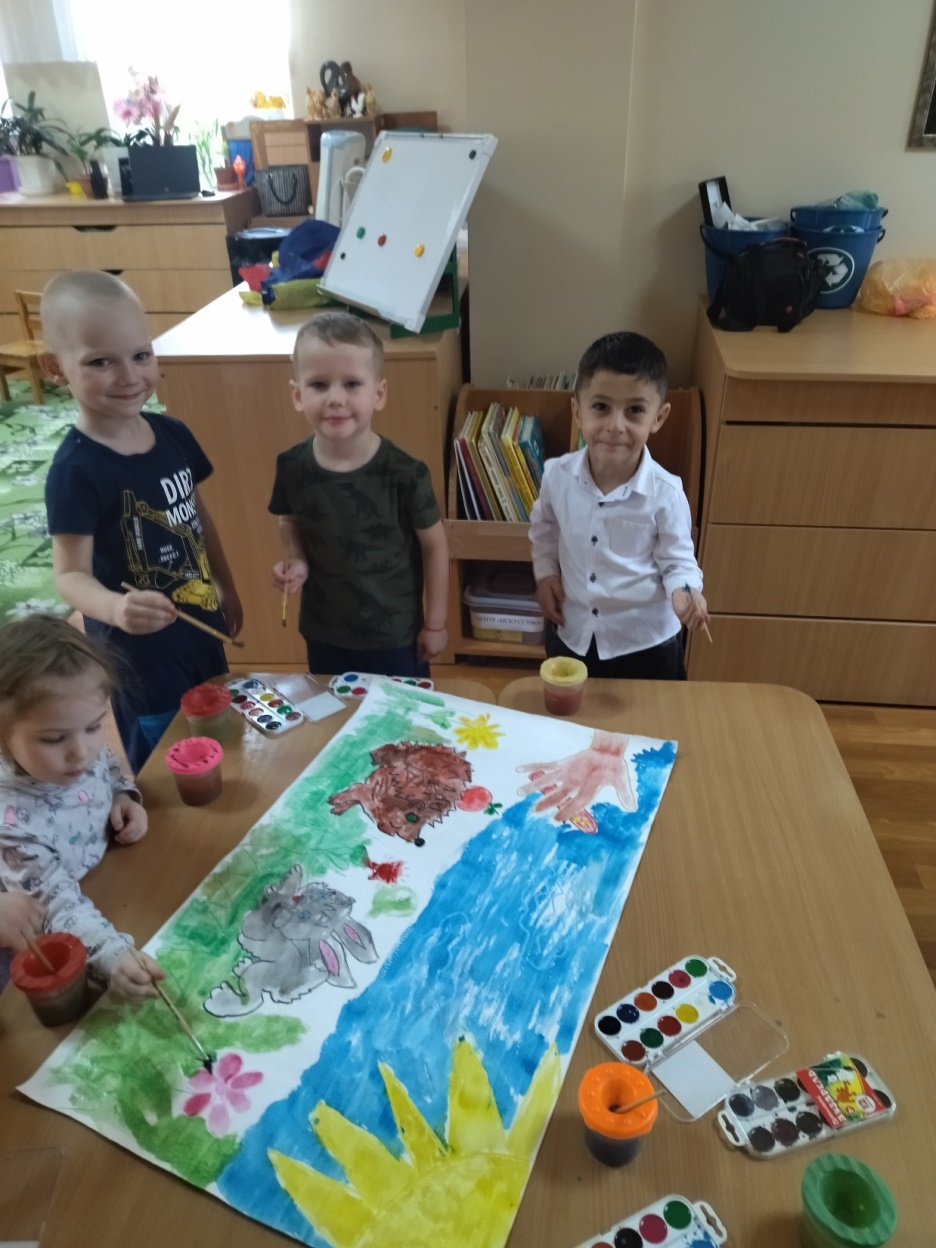 РИСУЕМ ВСЕ!!!!!!!!
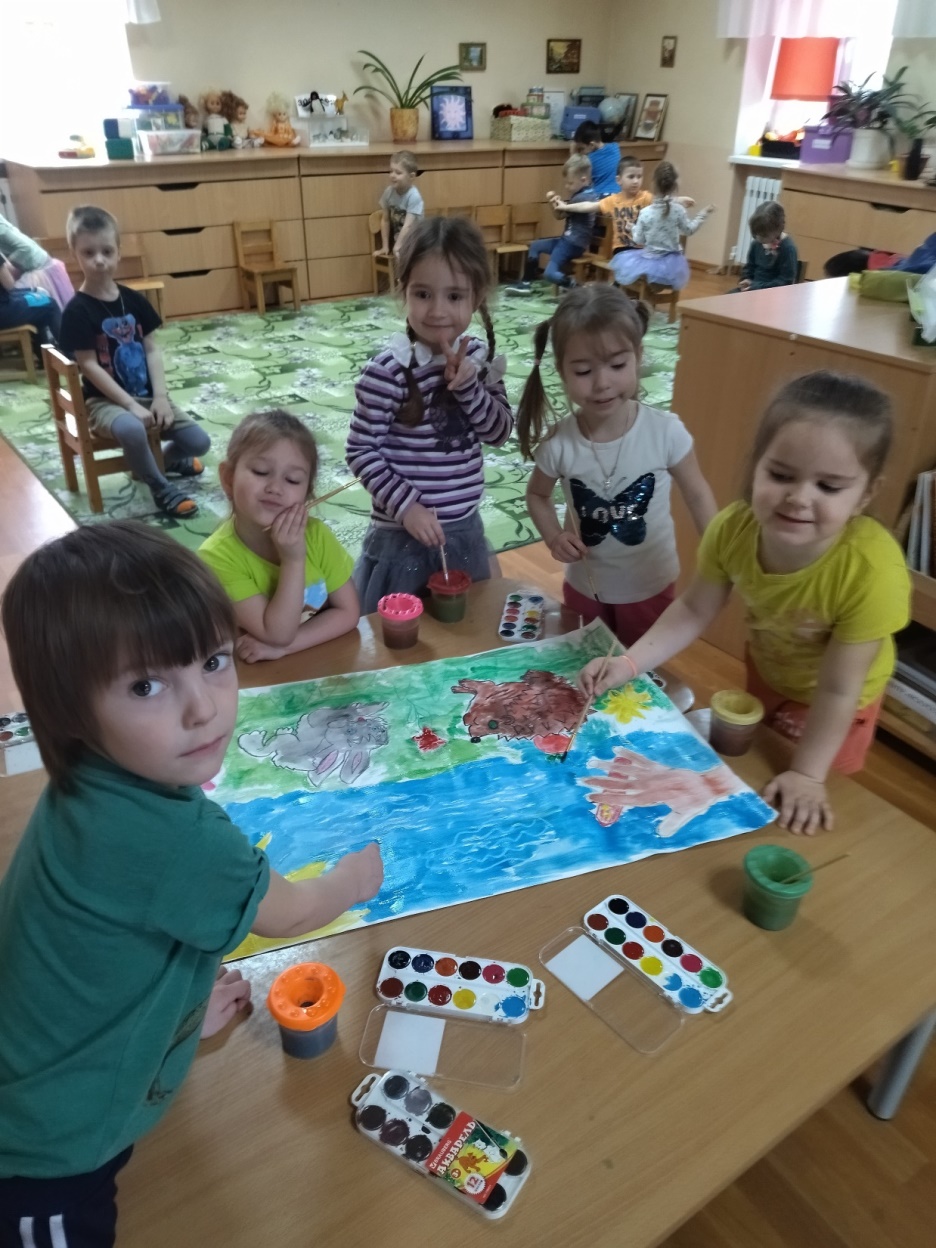 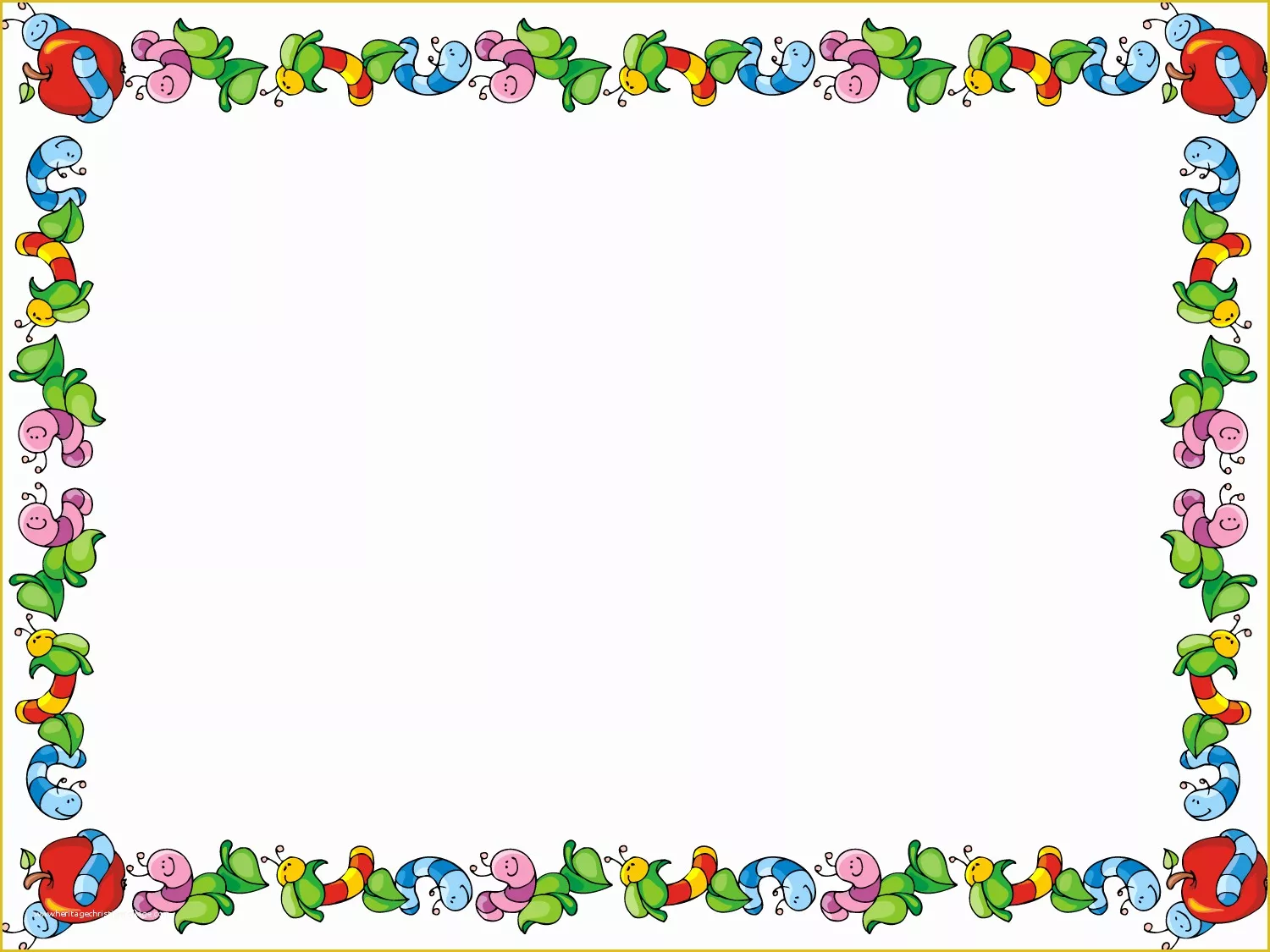 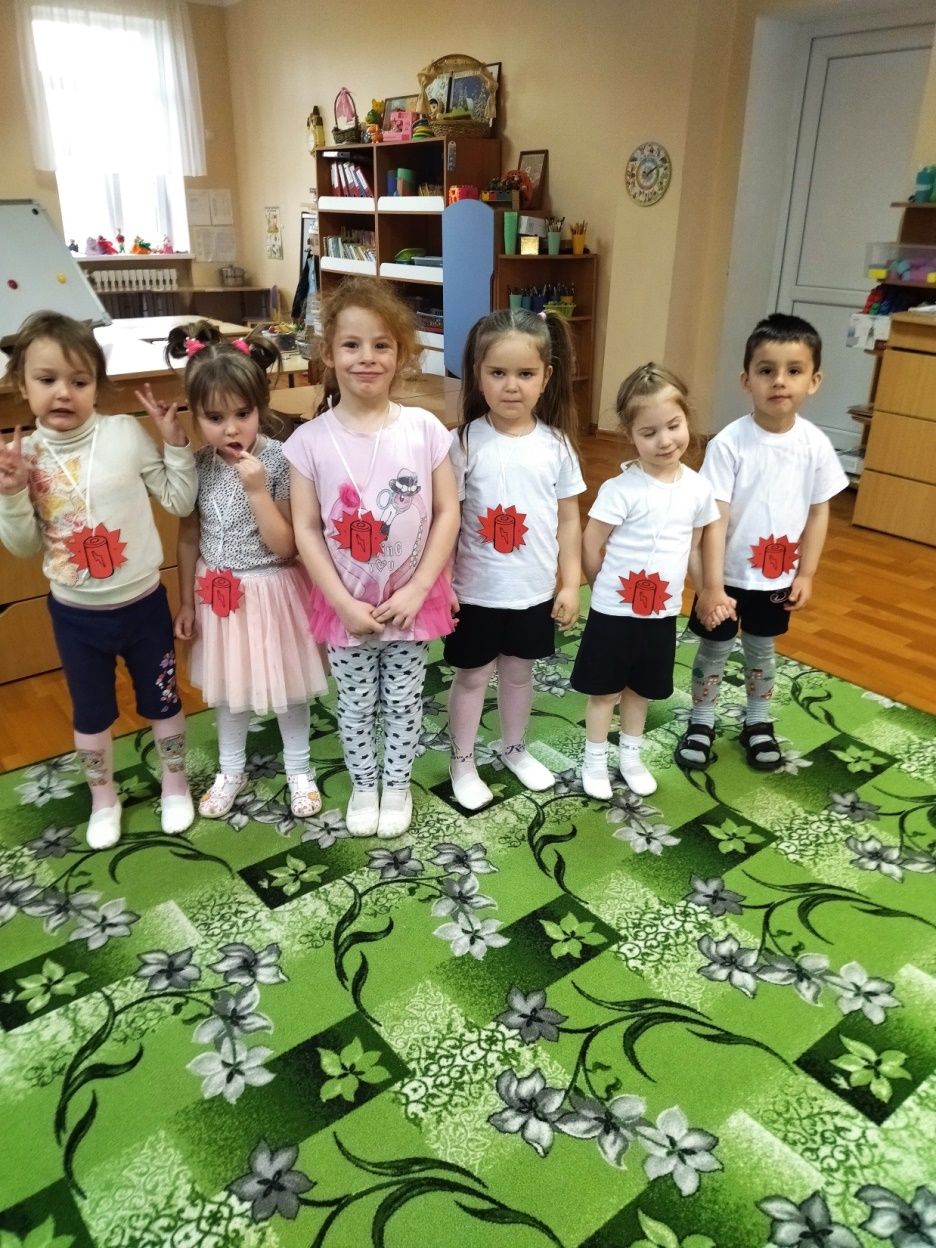 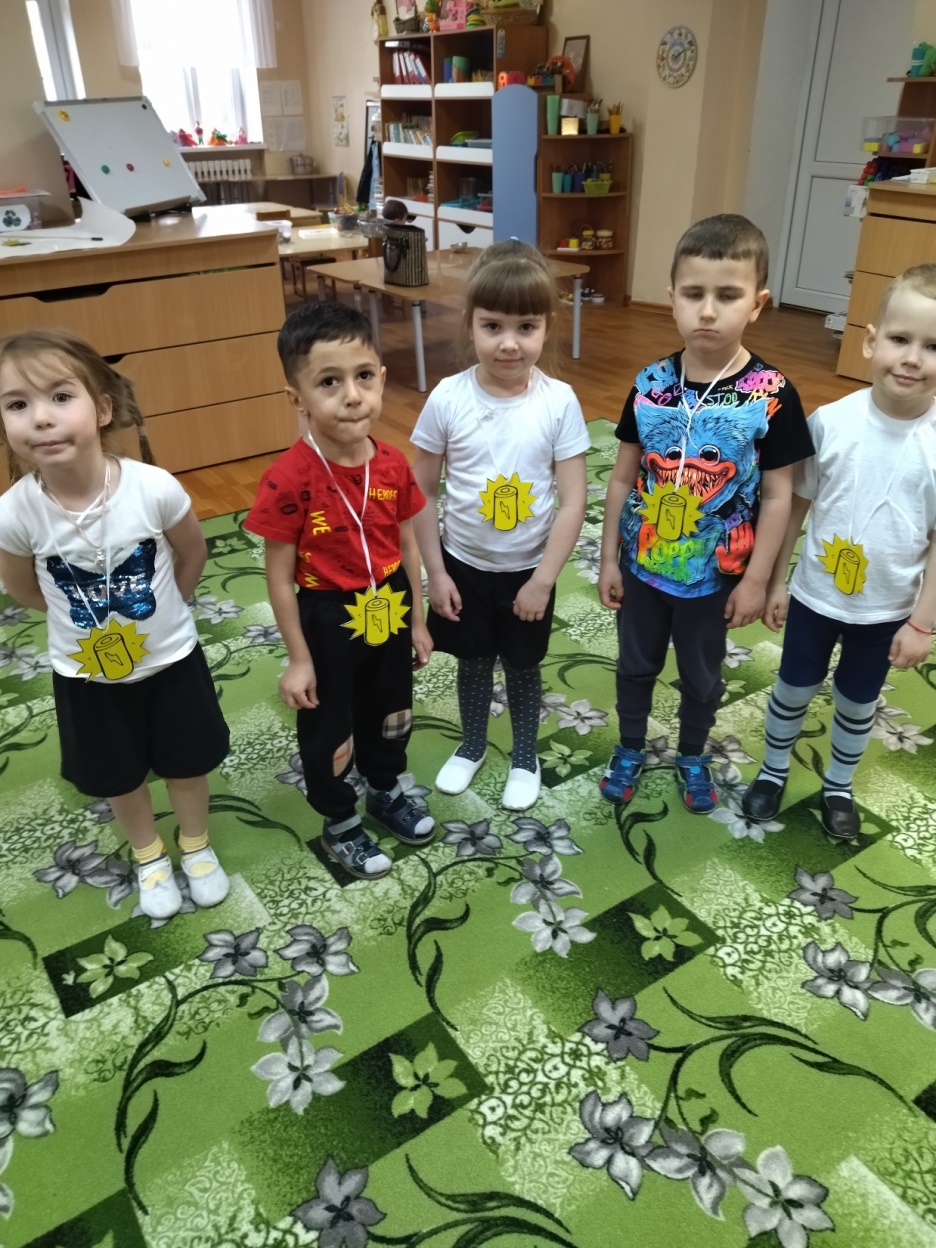 ФИЗКУЛЬТМИНУТКА: «РАЗНОЦВЕТНЫЕ БАТАРЕЙКИ!»
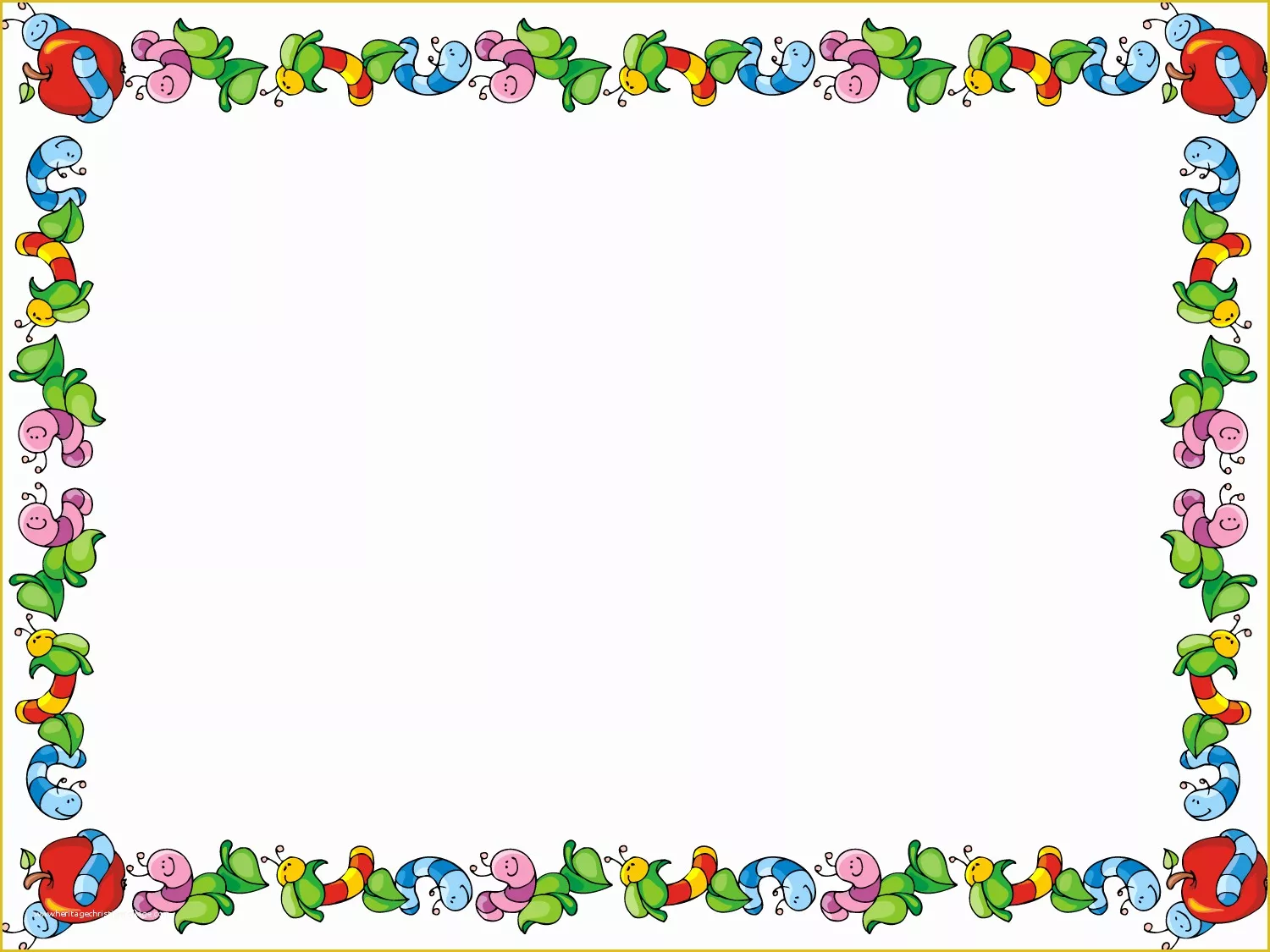 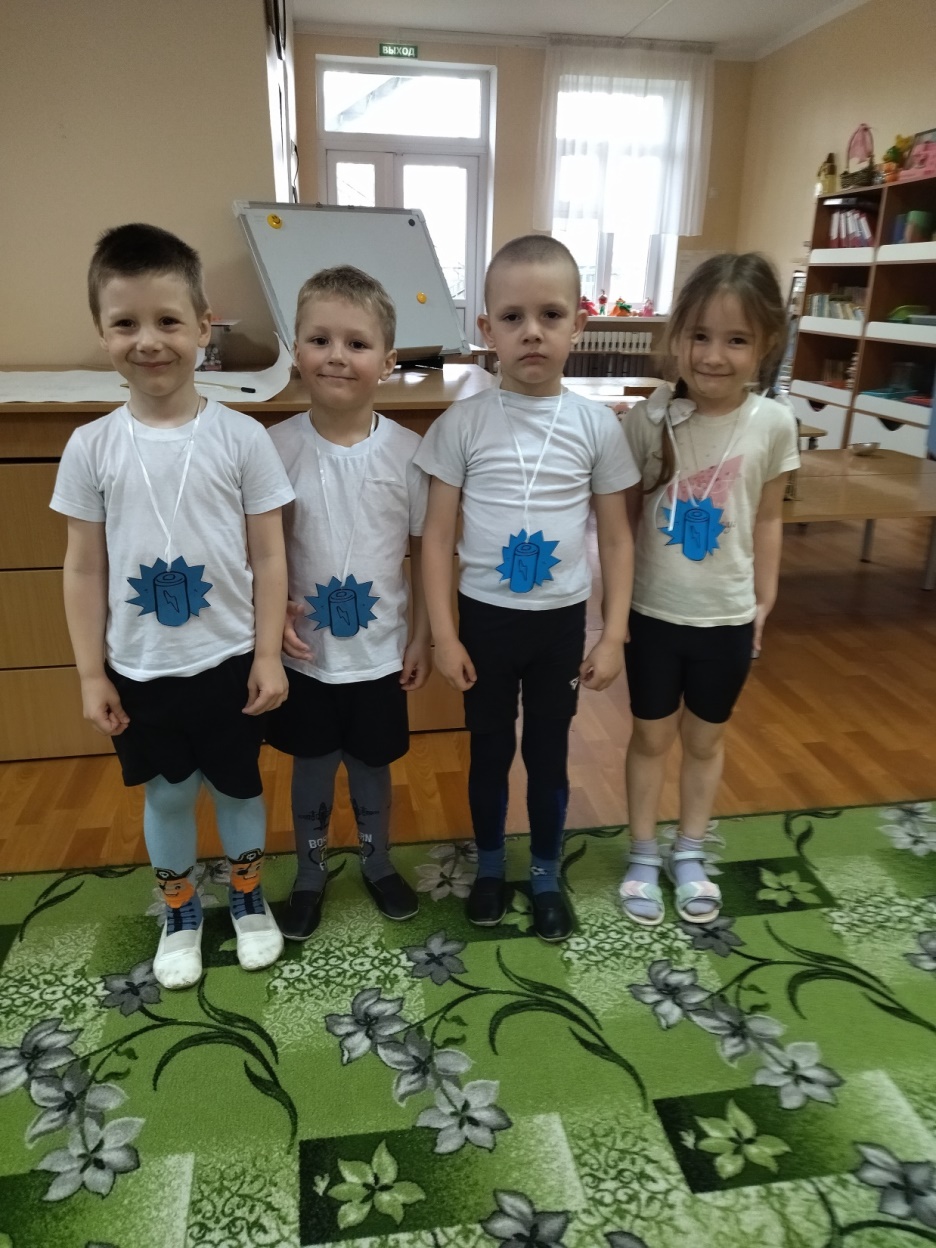 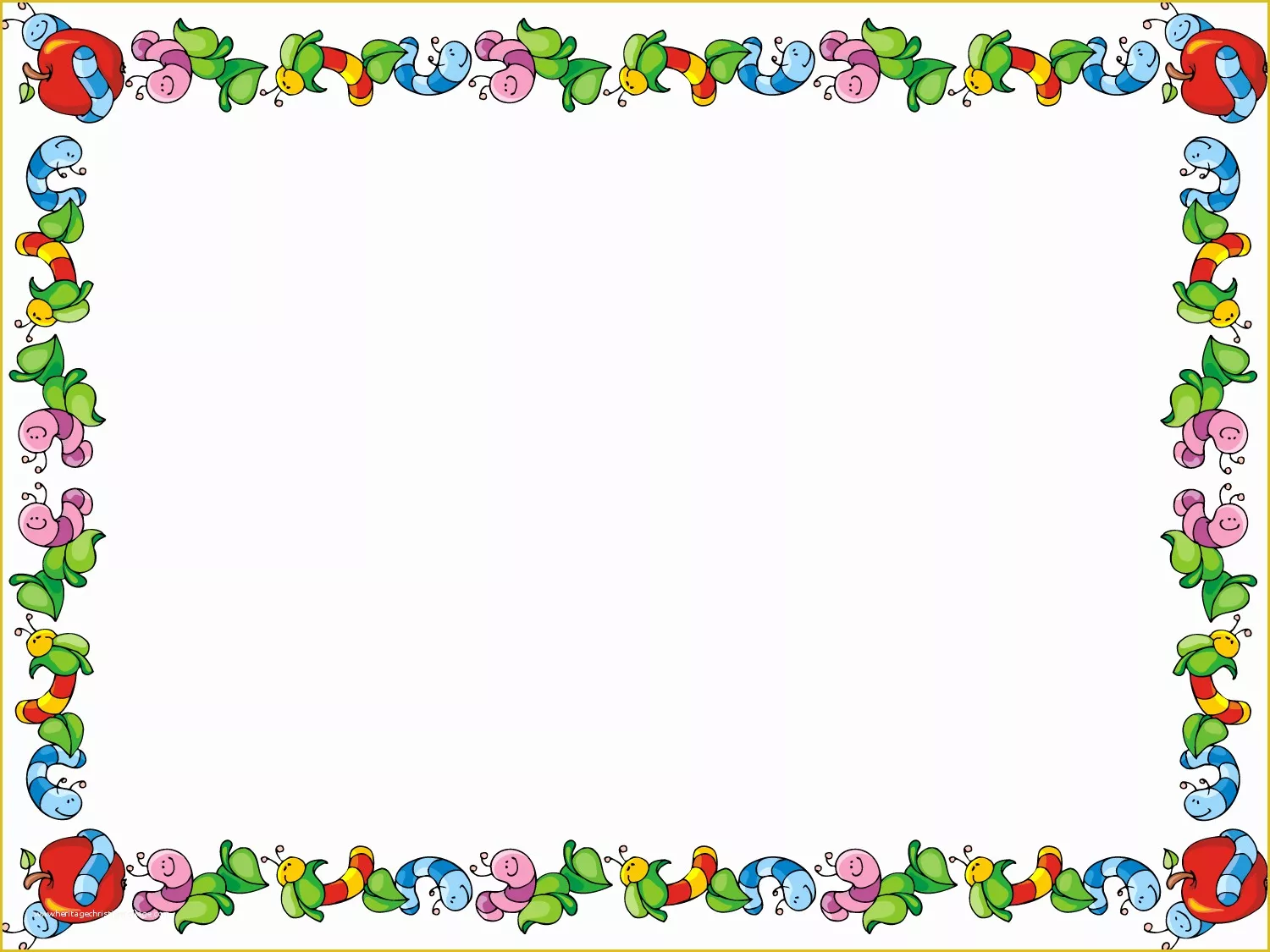 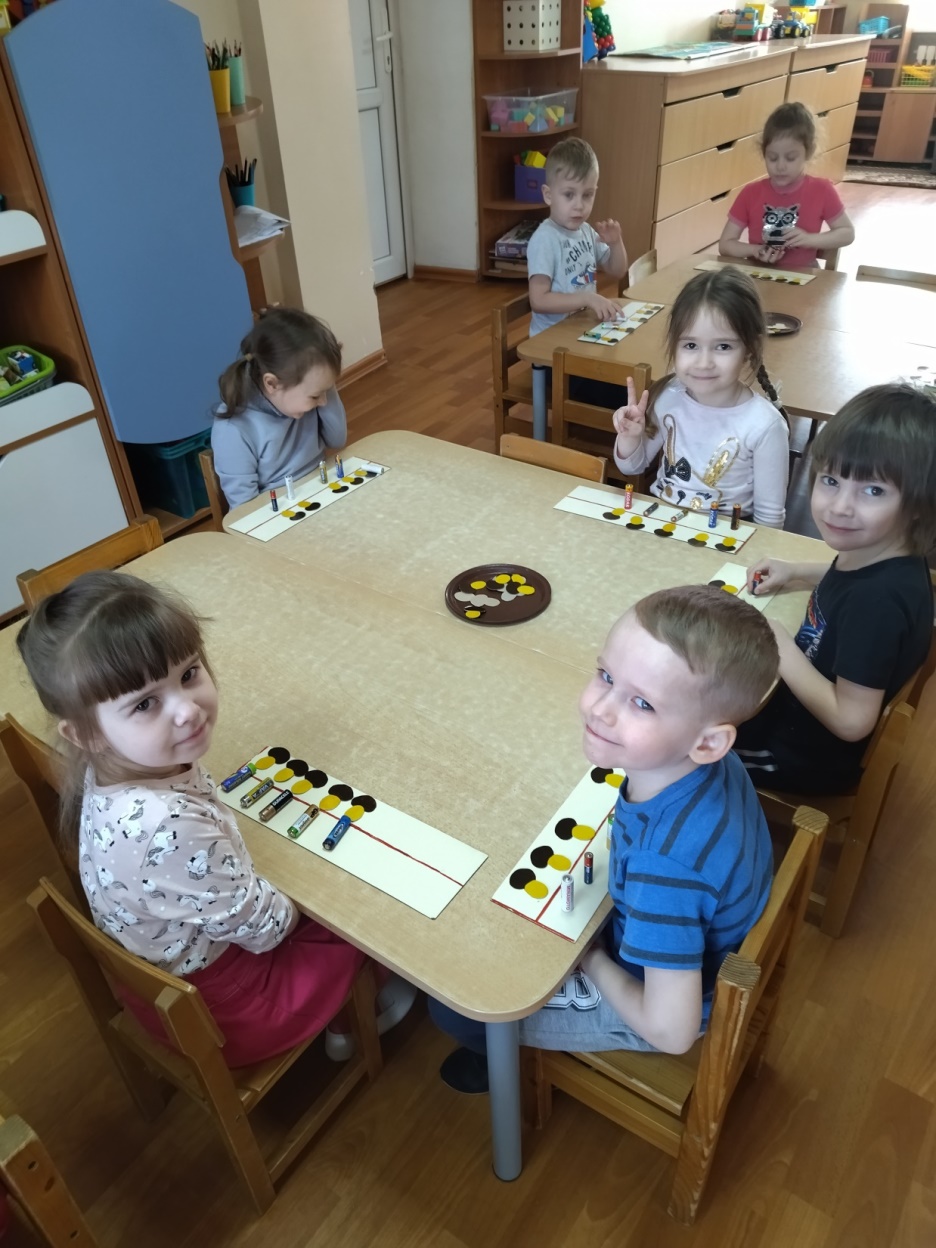 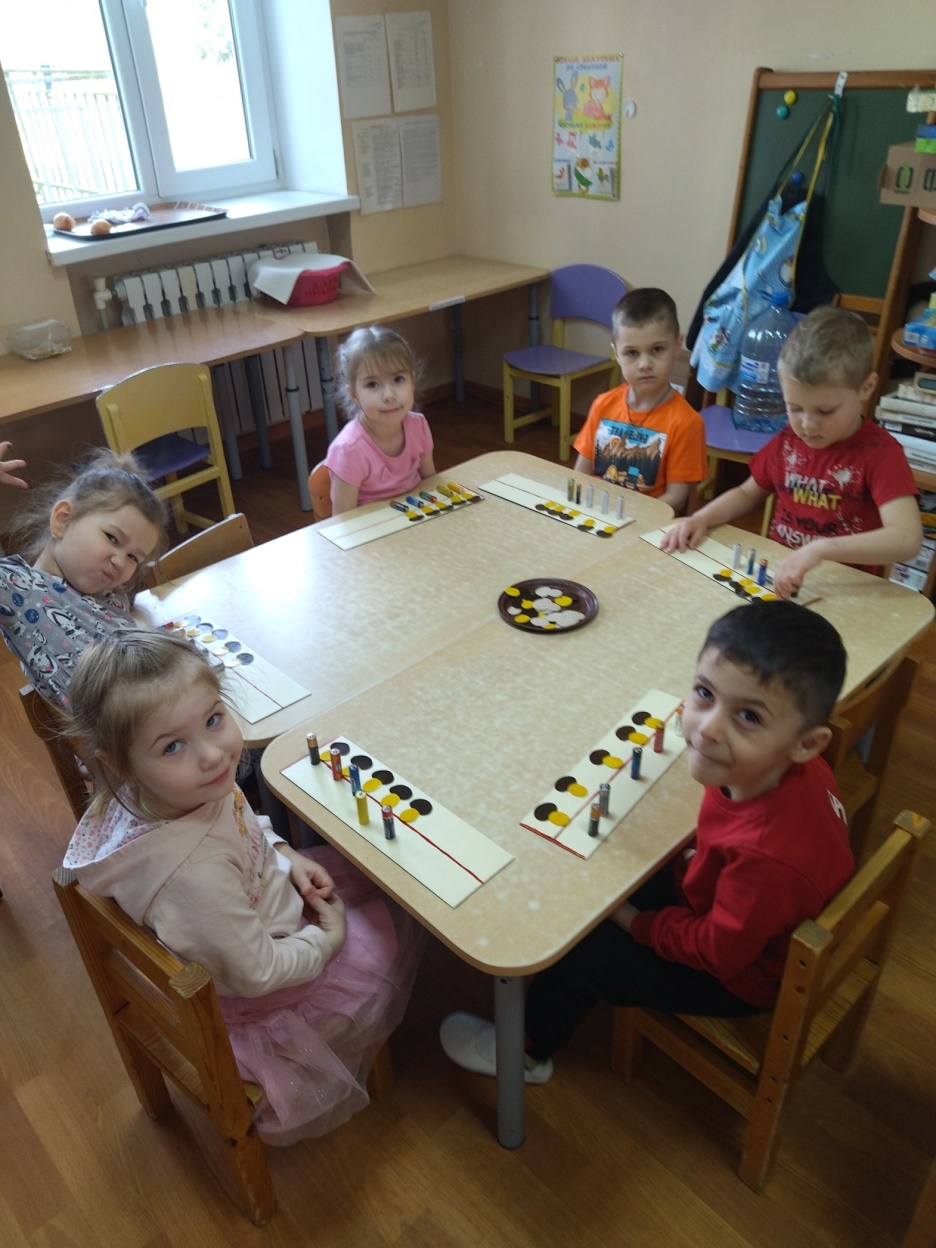 ЗАНЯТИЕ ПО МАТЕМАТИКЕ: «СПАСАЕМ ЛЕСНЫЕ ГРИБОЧКИ».
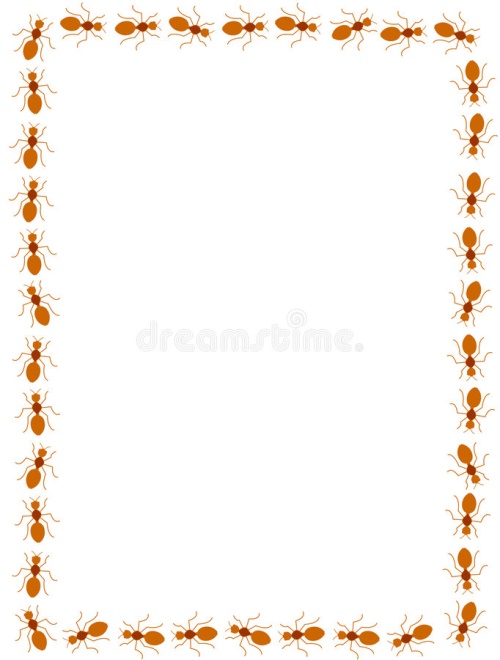 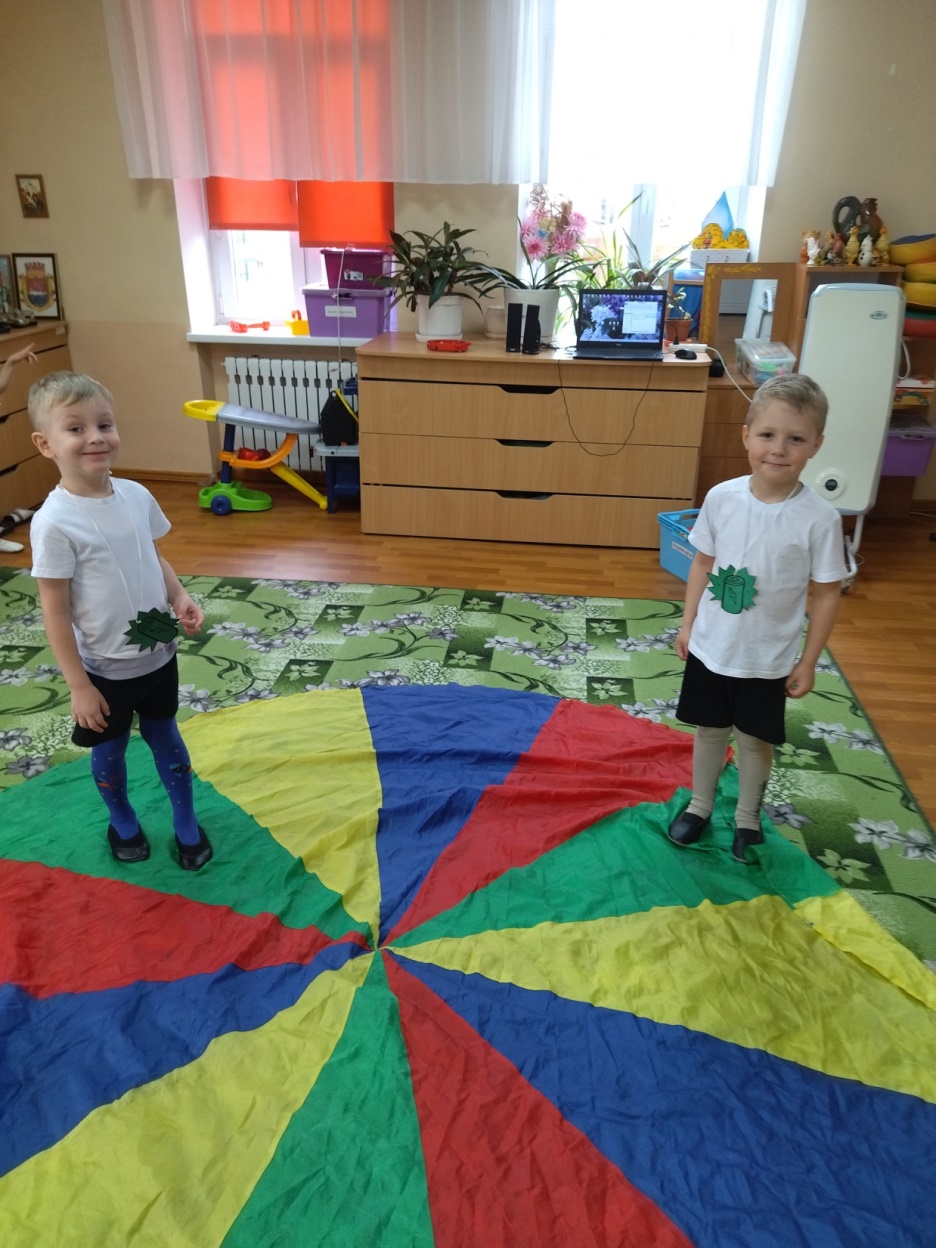 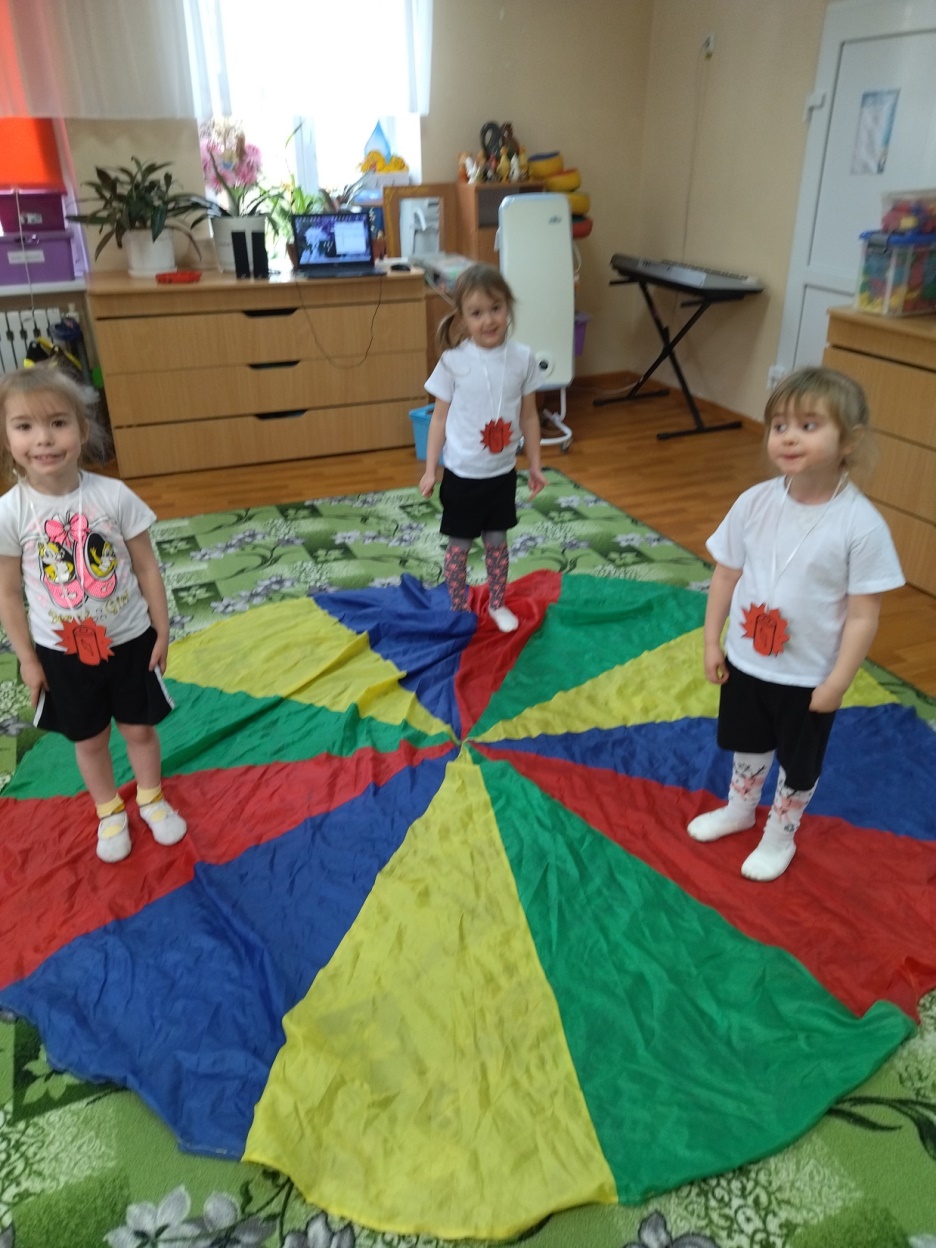 ПОДВИЖНАЯ ИГРА:  «ДОМИКИ ДЛЯ БАТАРЕЕК».
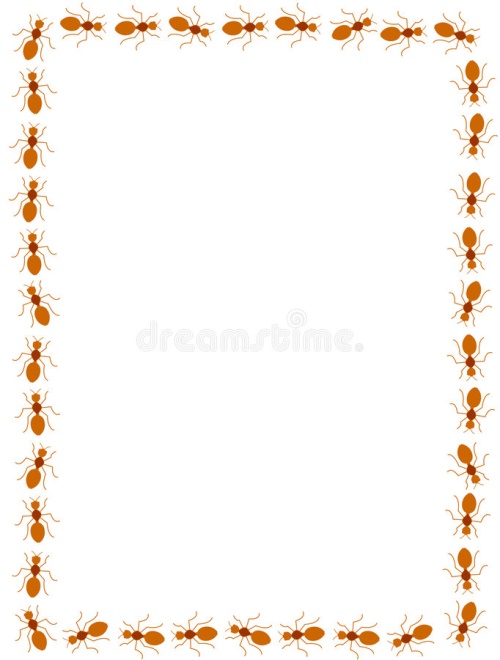 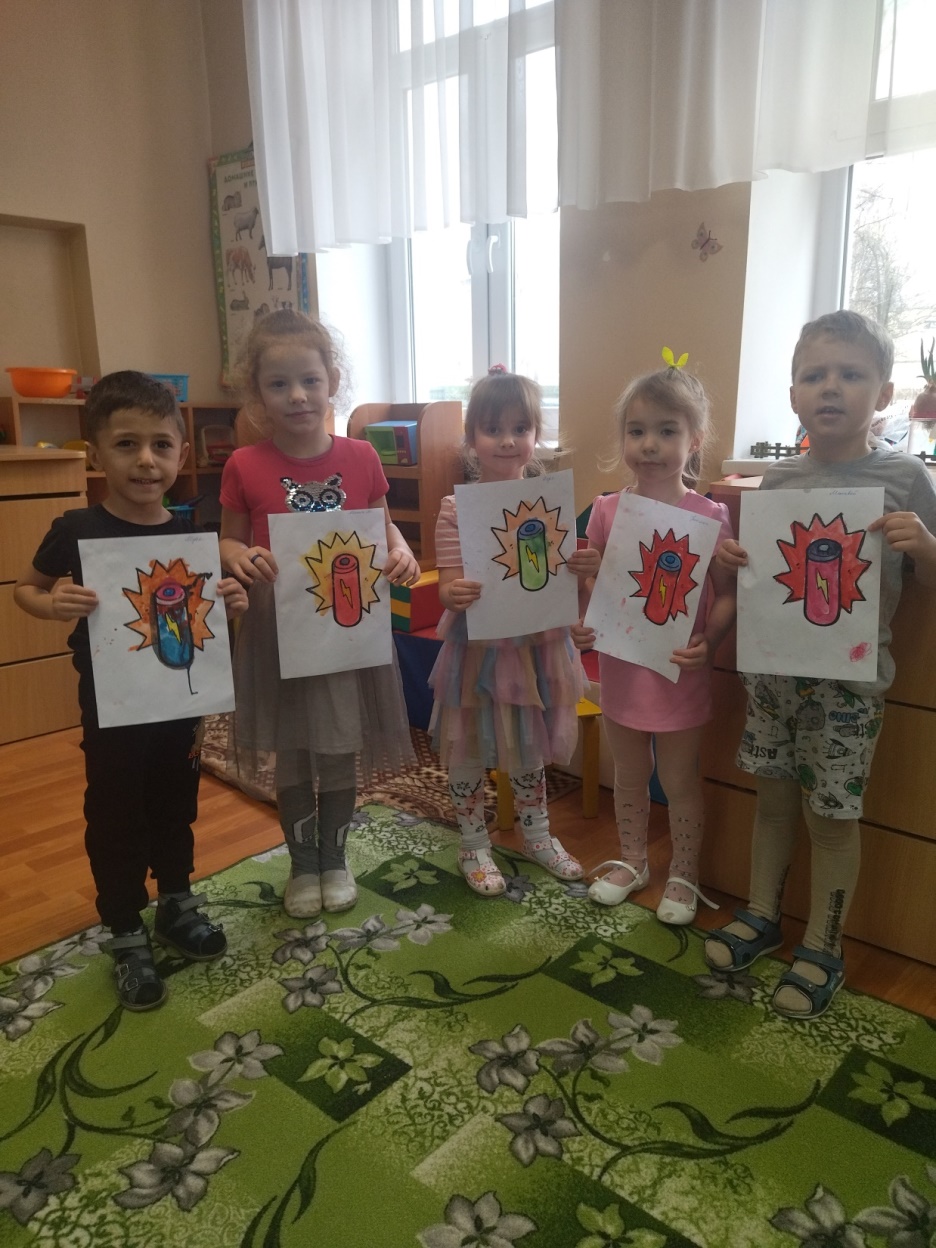 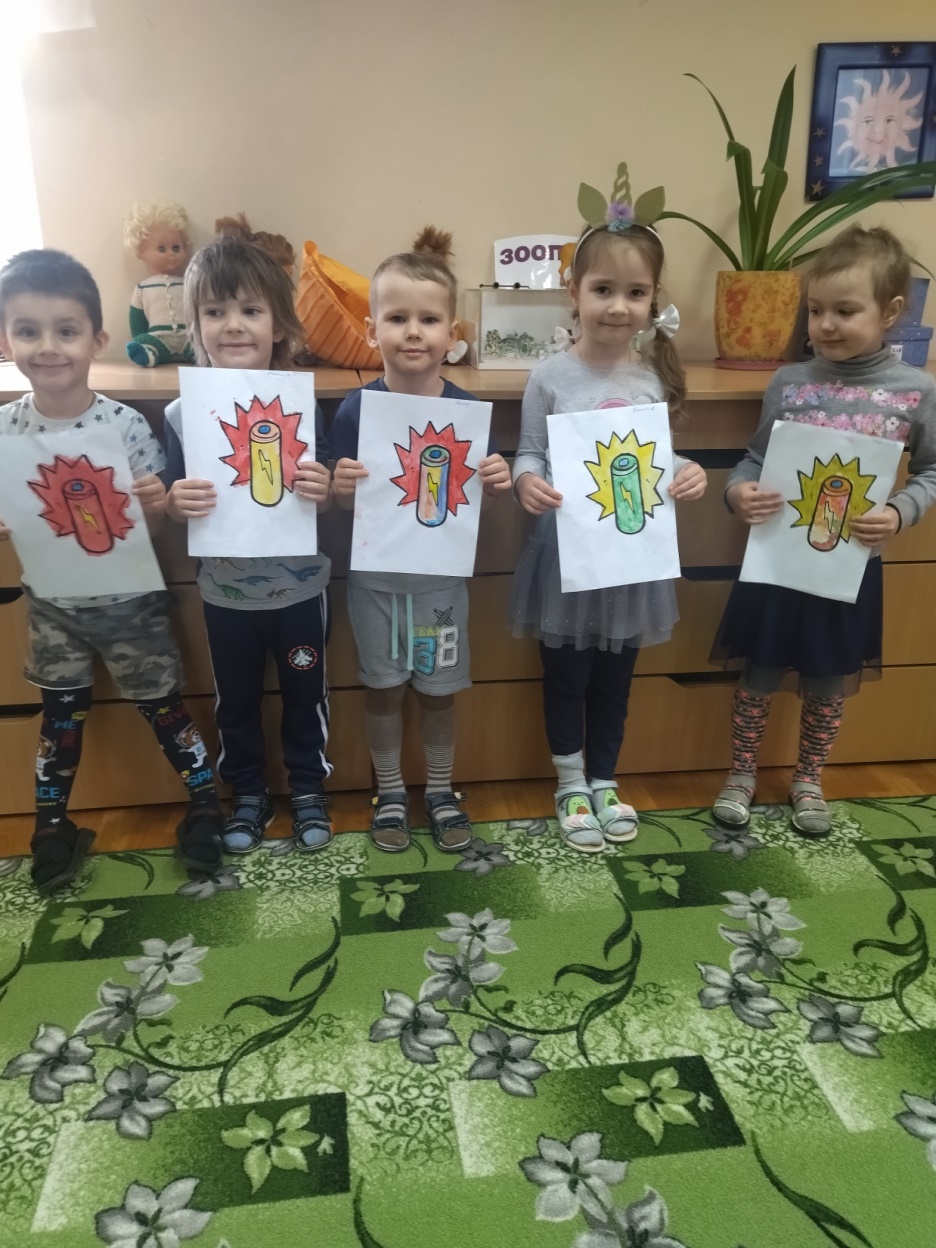 РИСУНКИ «ЗАЖИГАТЕЛЬНАЯ БАТАРЕЙКА!»
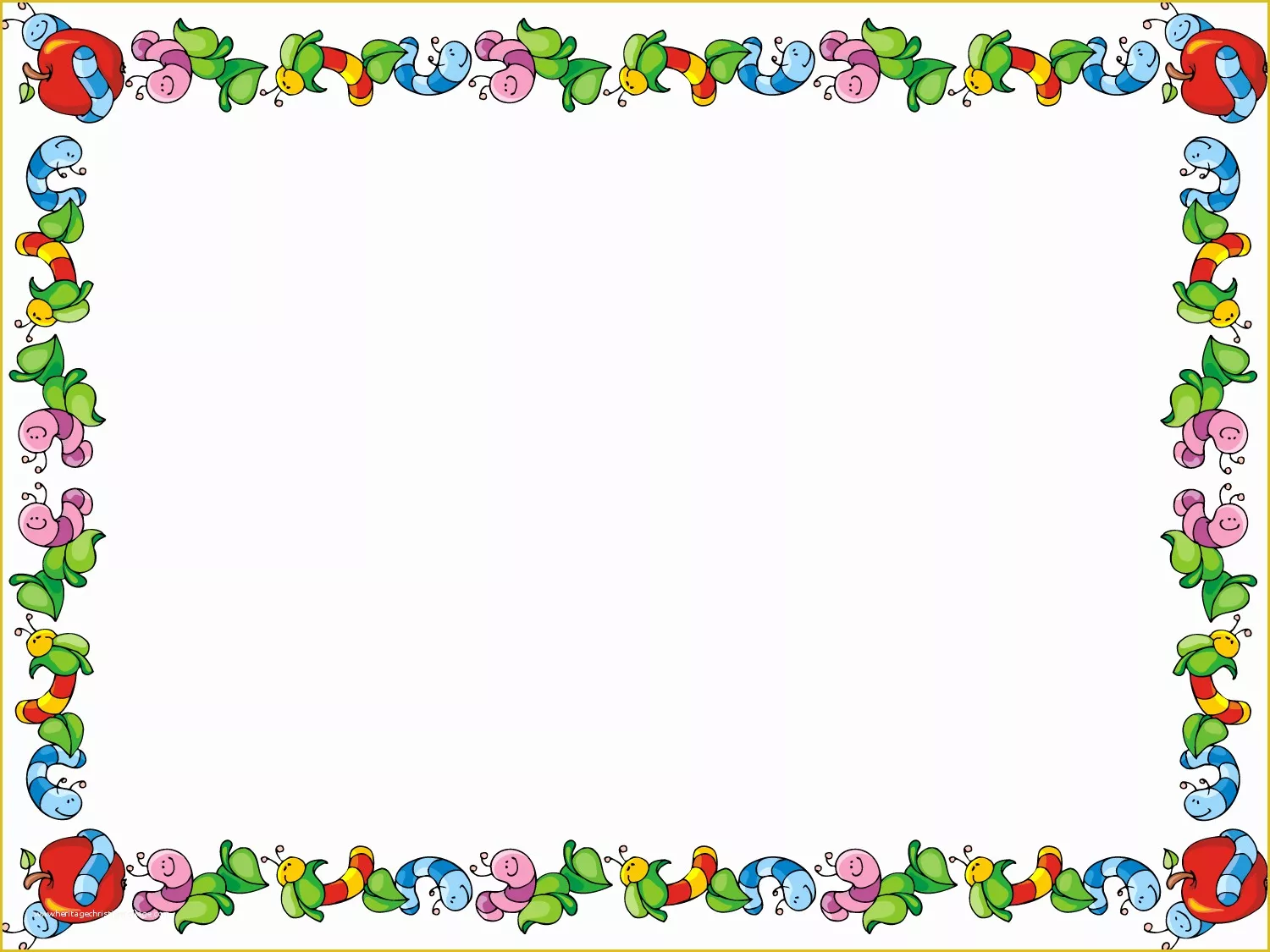 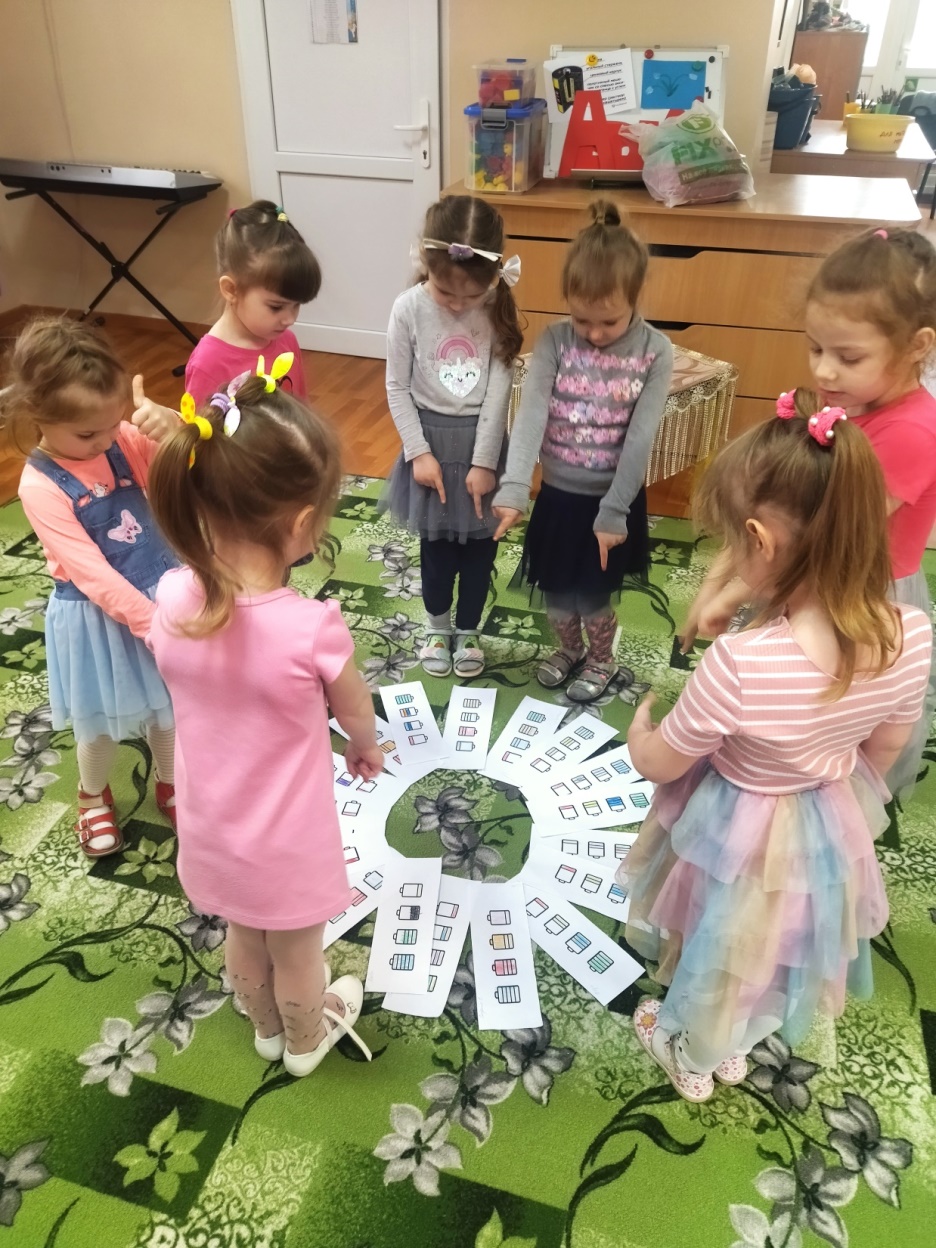 ВЕСЁЛЫЙ СЧЁТ: 
«СКОЛЬКО НУЖНО БАТАРЕЕК
ДЛЯ НАШЕЙ ИГРУШКИ?»
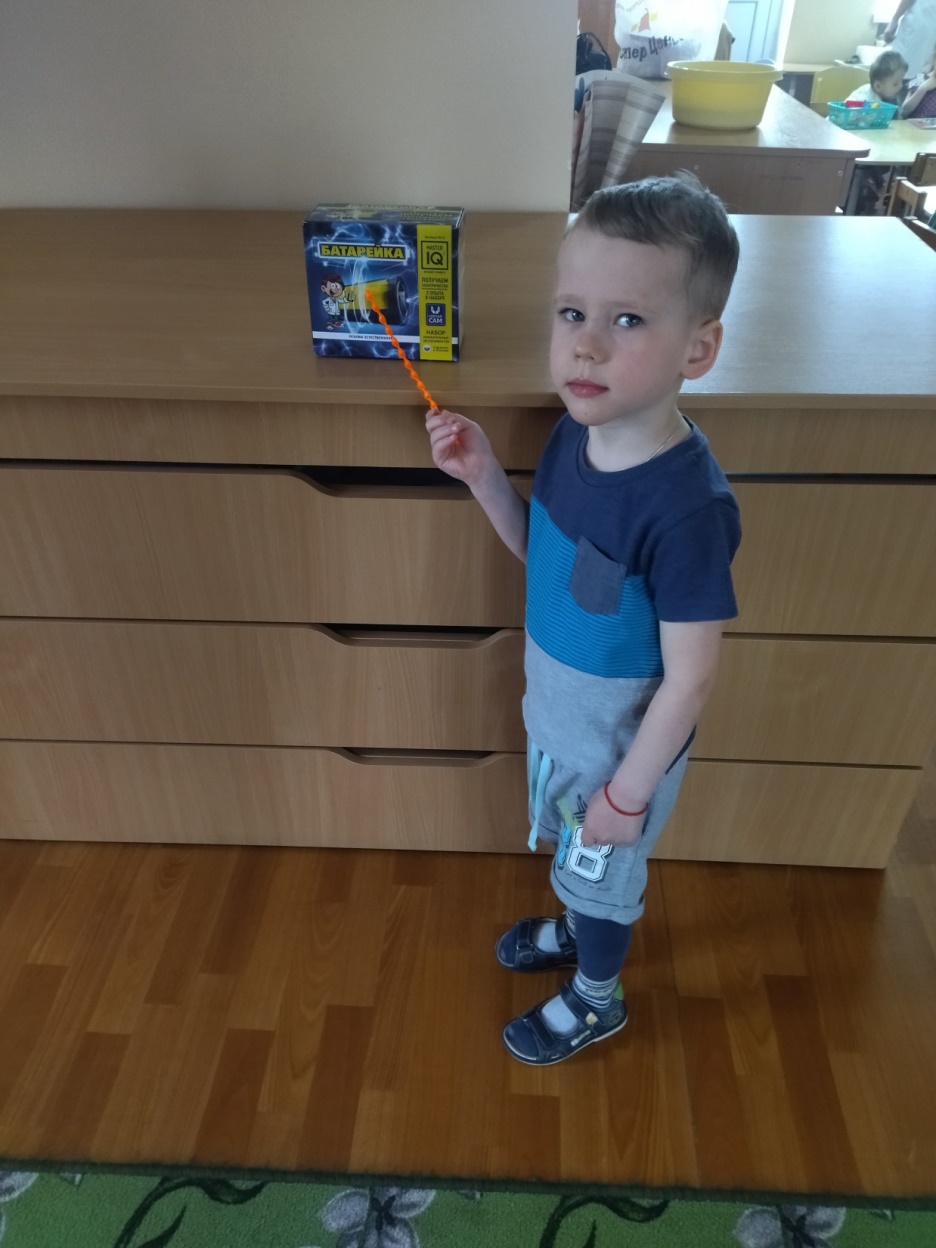 100 % ЗАРЯДКА.
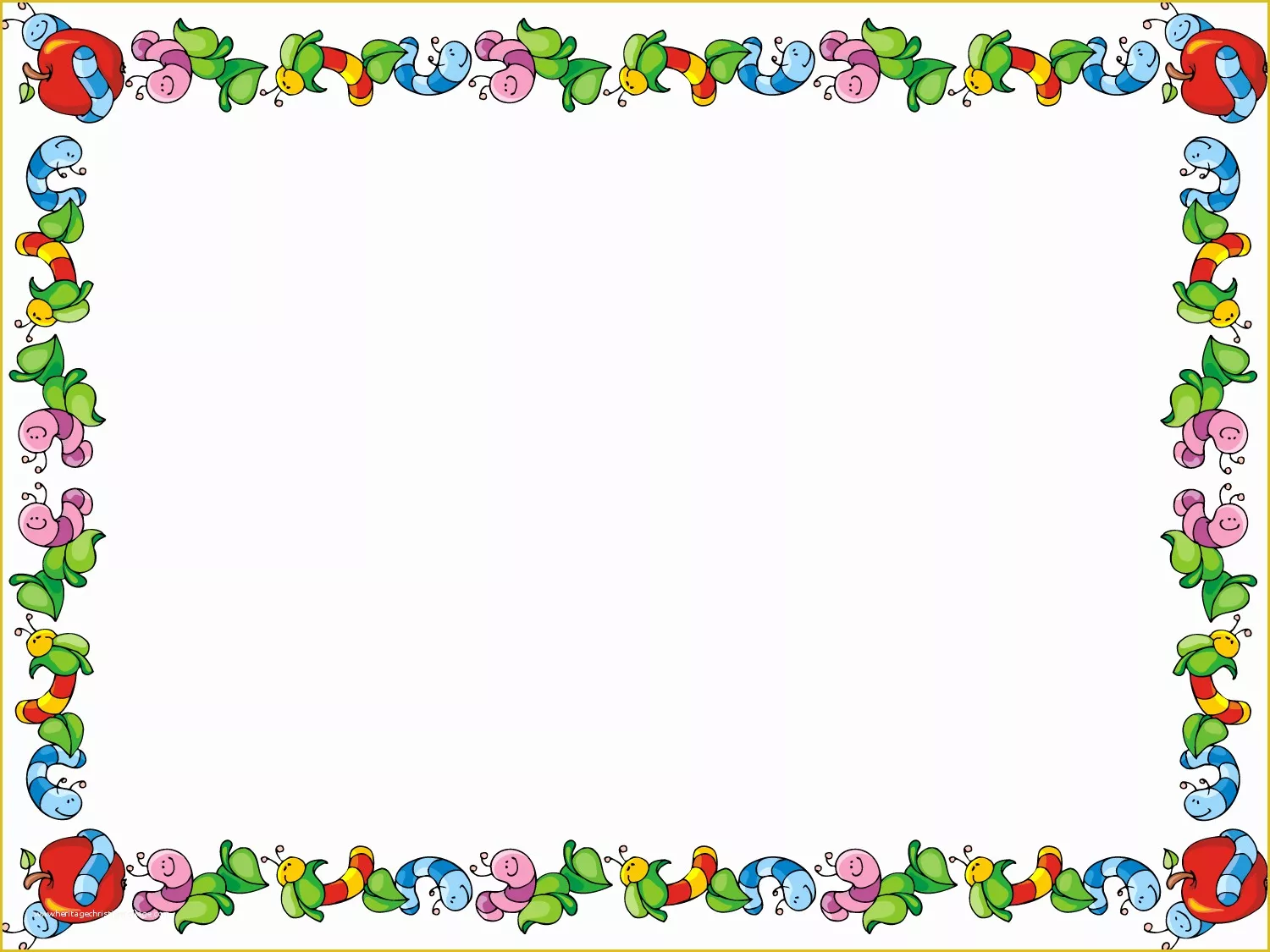 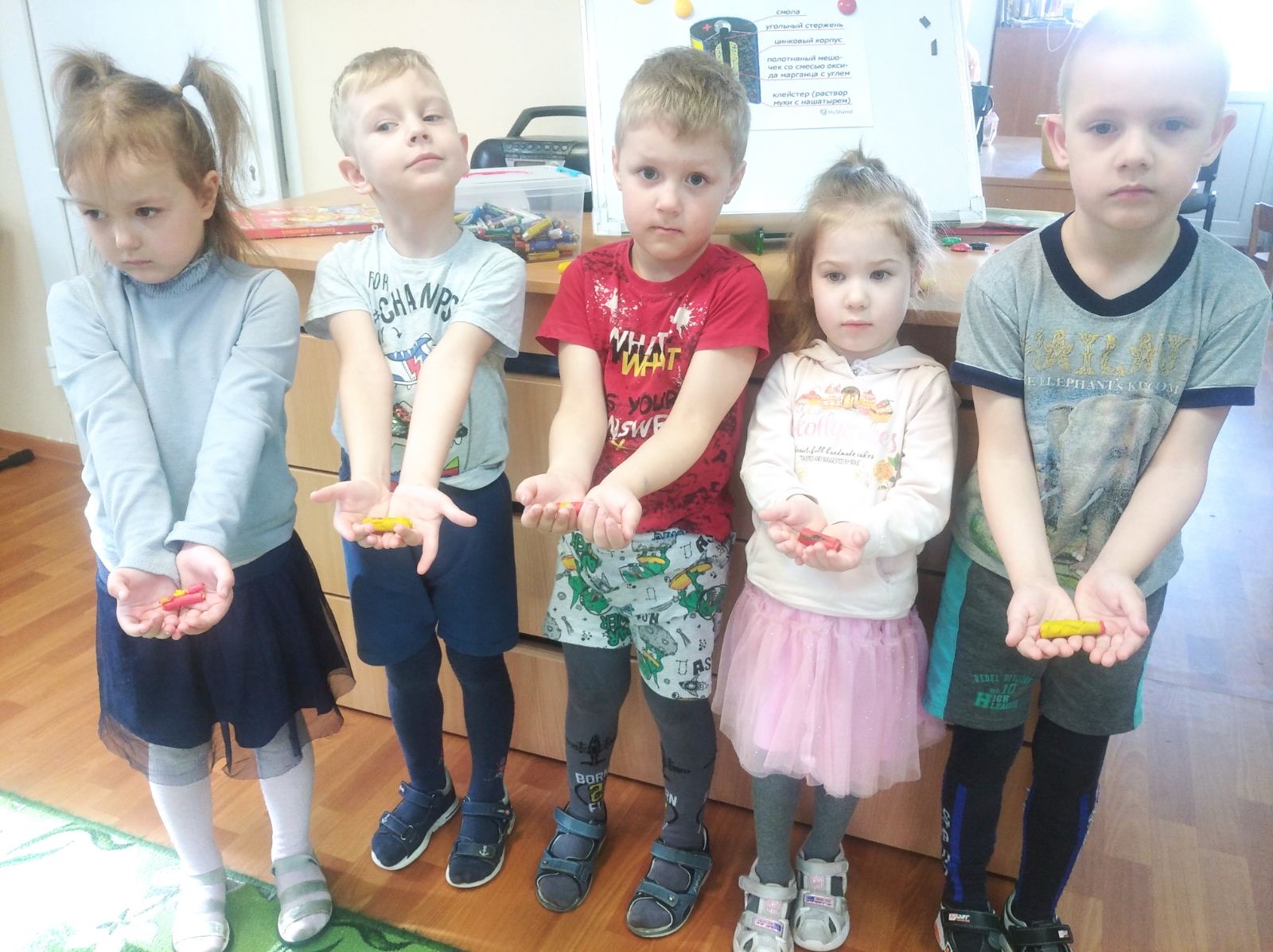 ИЗ ЧЕГО ЖЕ МЫ СДЕЛАЛИ БАТАРЕЙКИ?
ИЗ ПЛАСТИЛИНА.
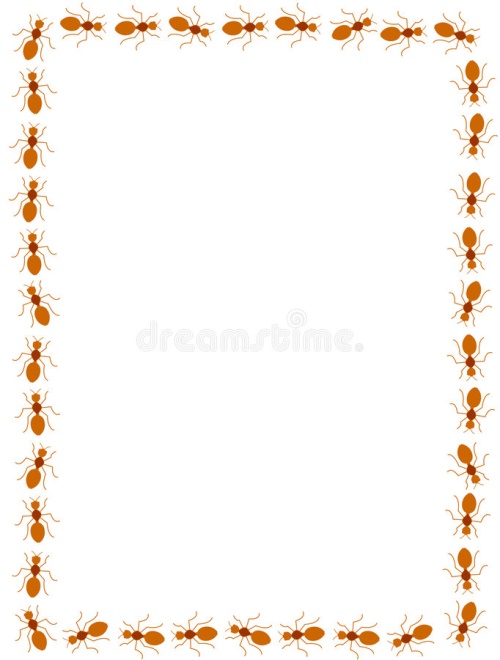 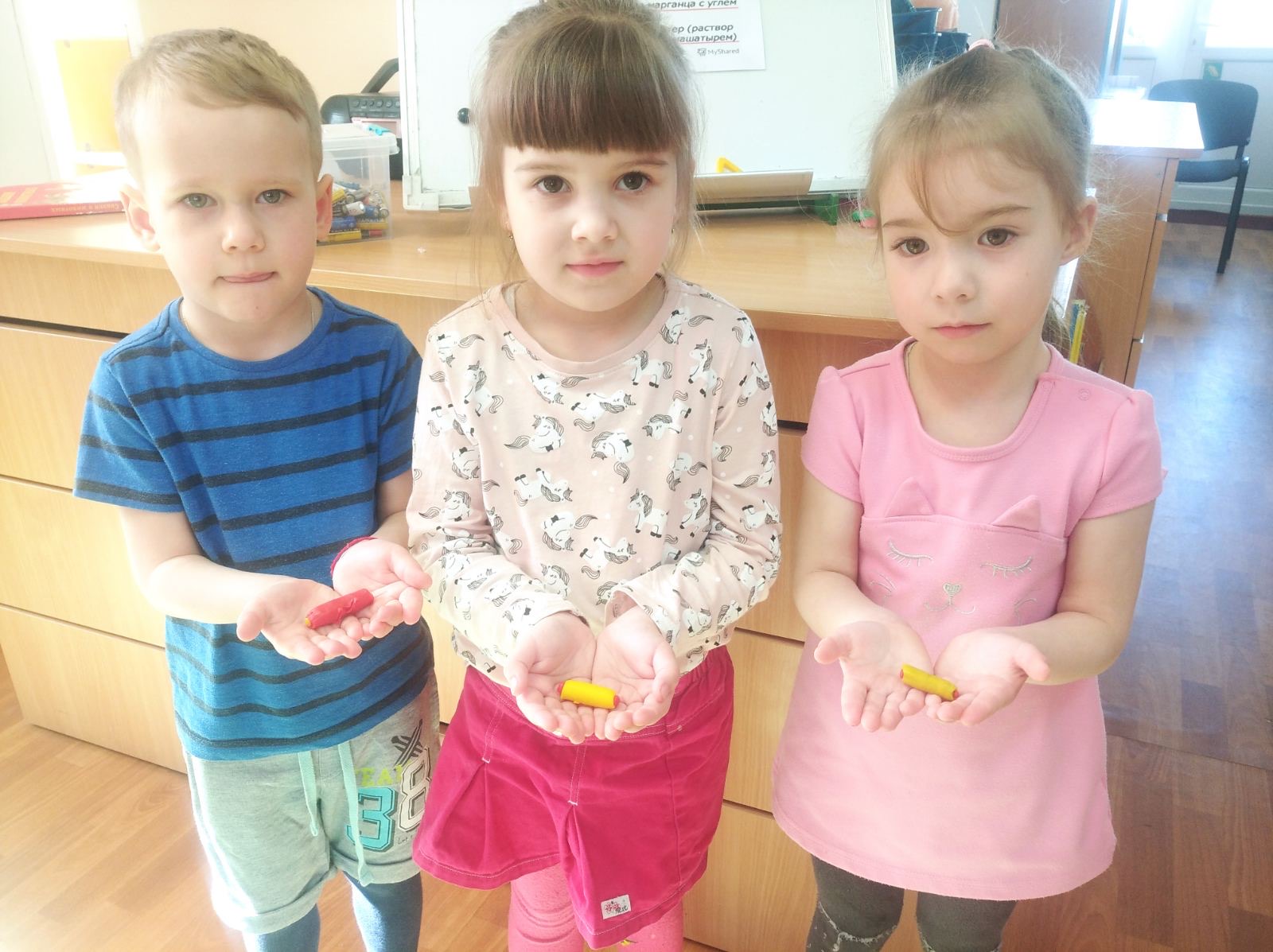 ЛЕПКА: «МОЯ БАТАРЕЙКА САМАЯ КРАСИВАЯ!»
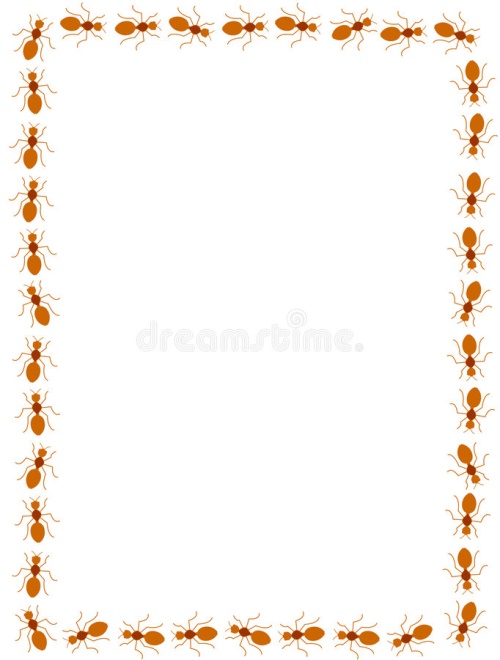 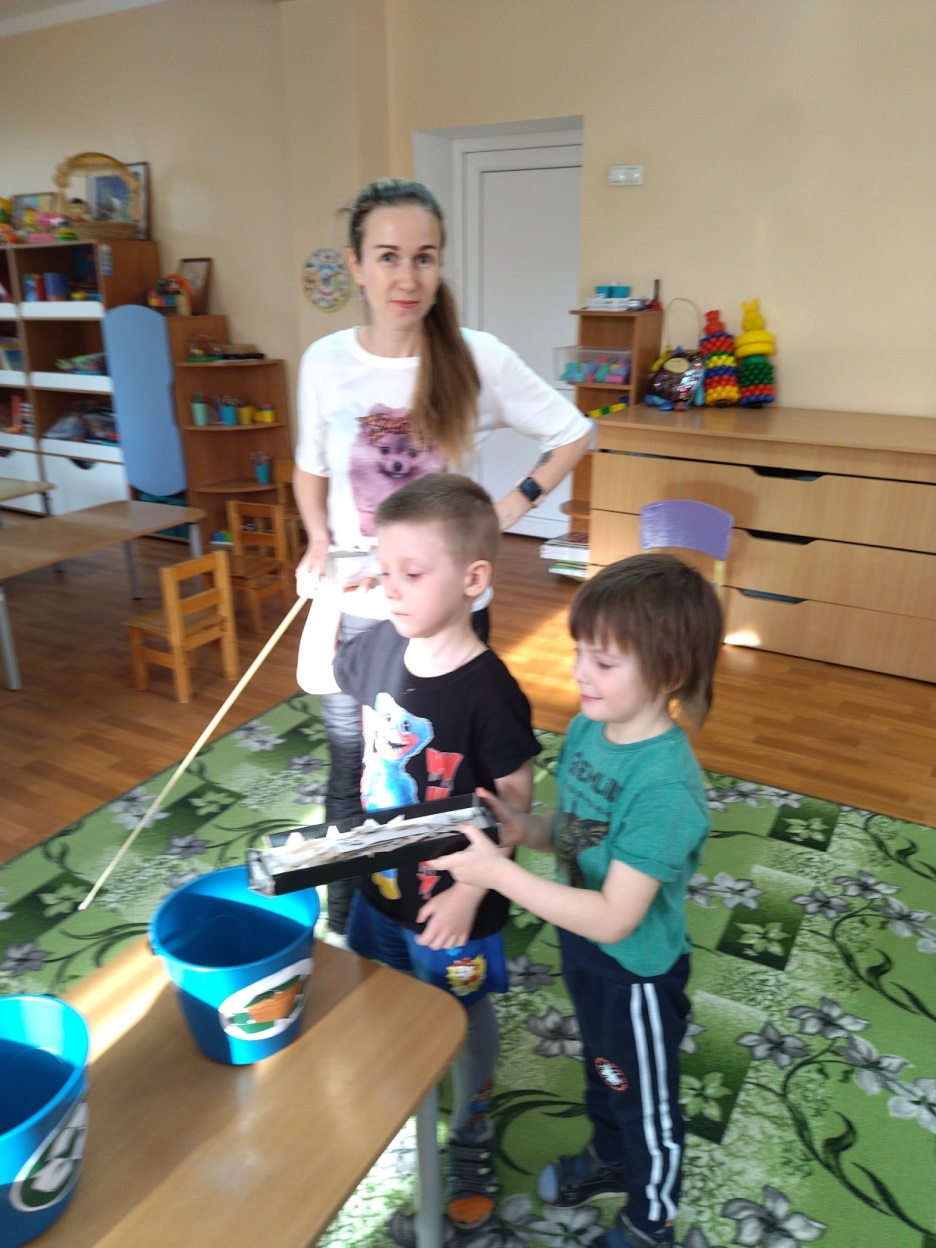 ПРИВЛЕЧЕНИЕ РОДИТЕЛЕЙ В РАБОТЕ ПО  ИССЛЕДОВАТЕЛЬСКОЙ ДЕЯТЕЛЬНОСТИ
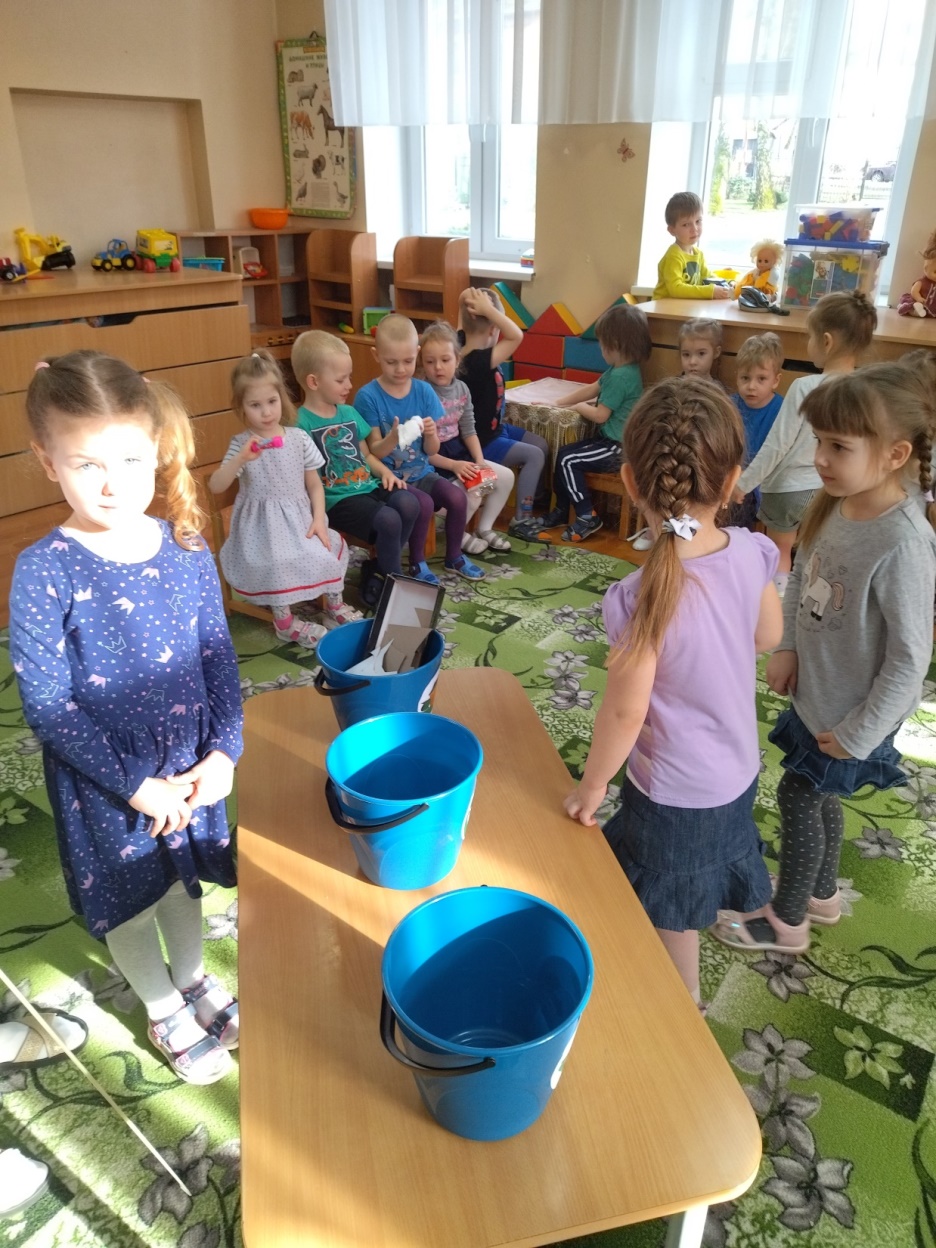 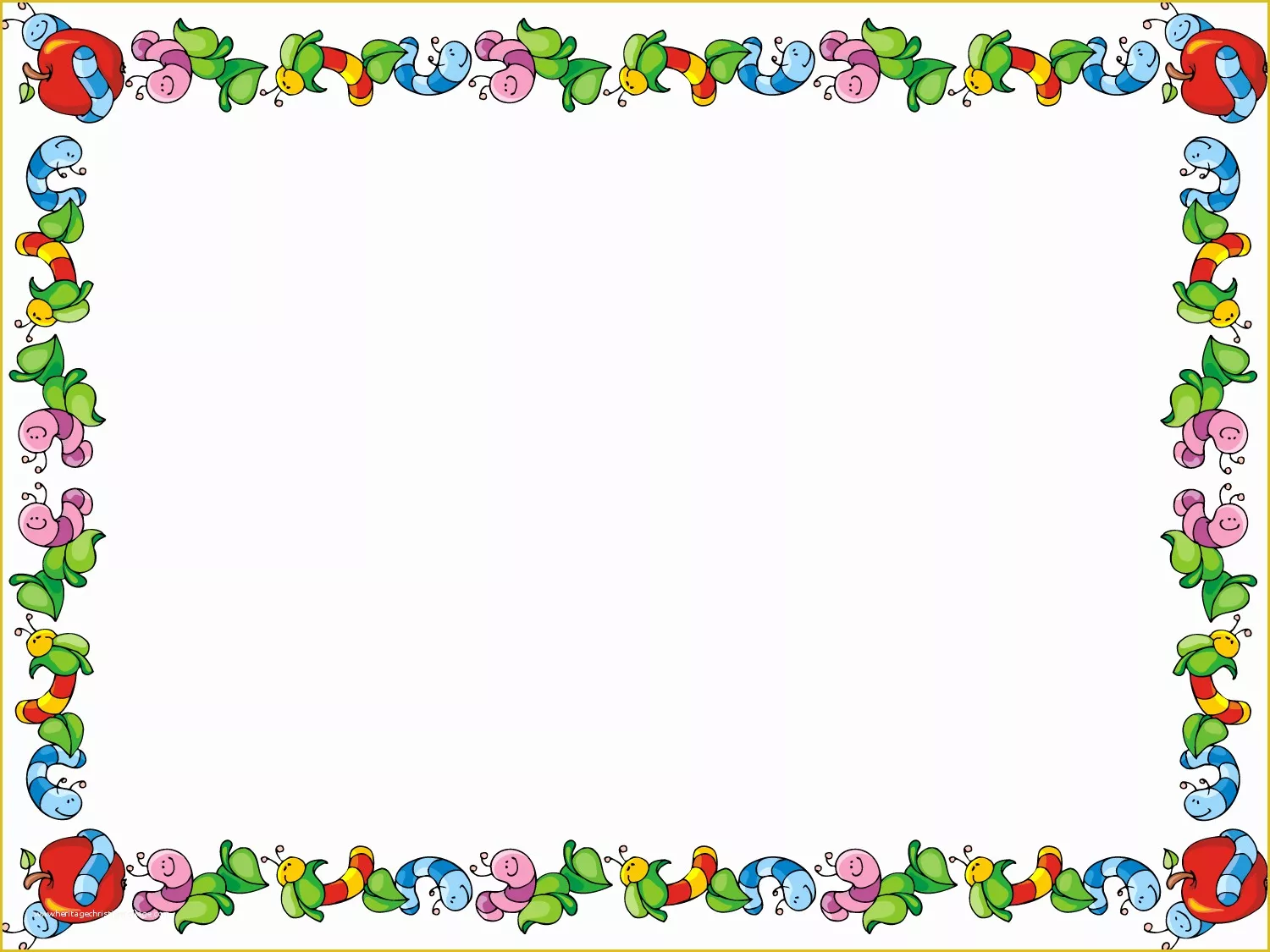 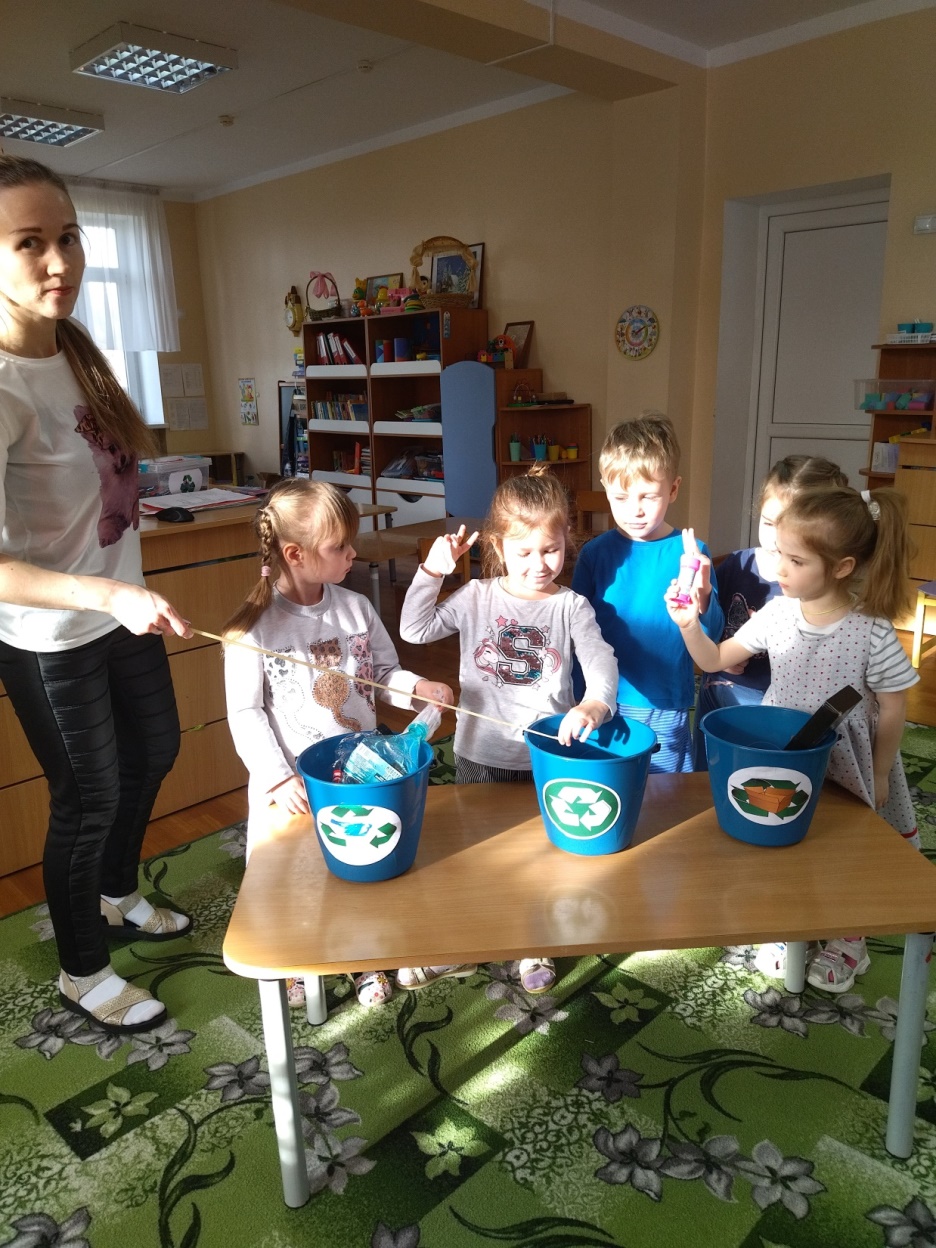 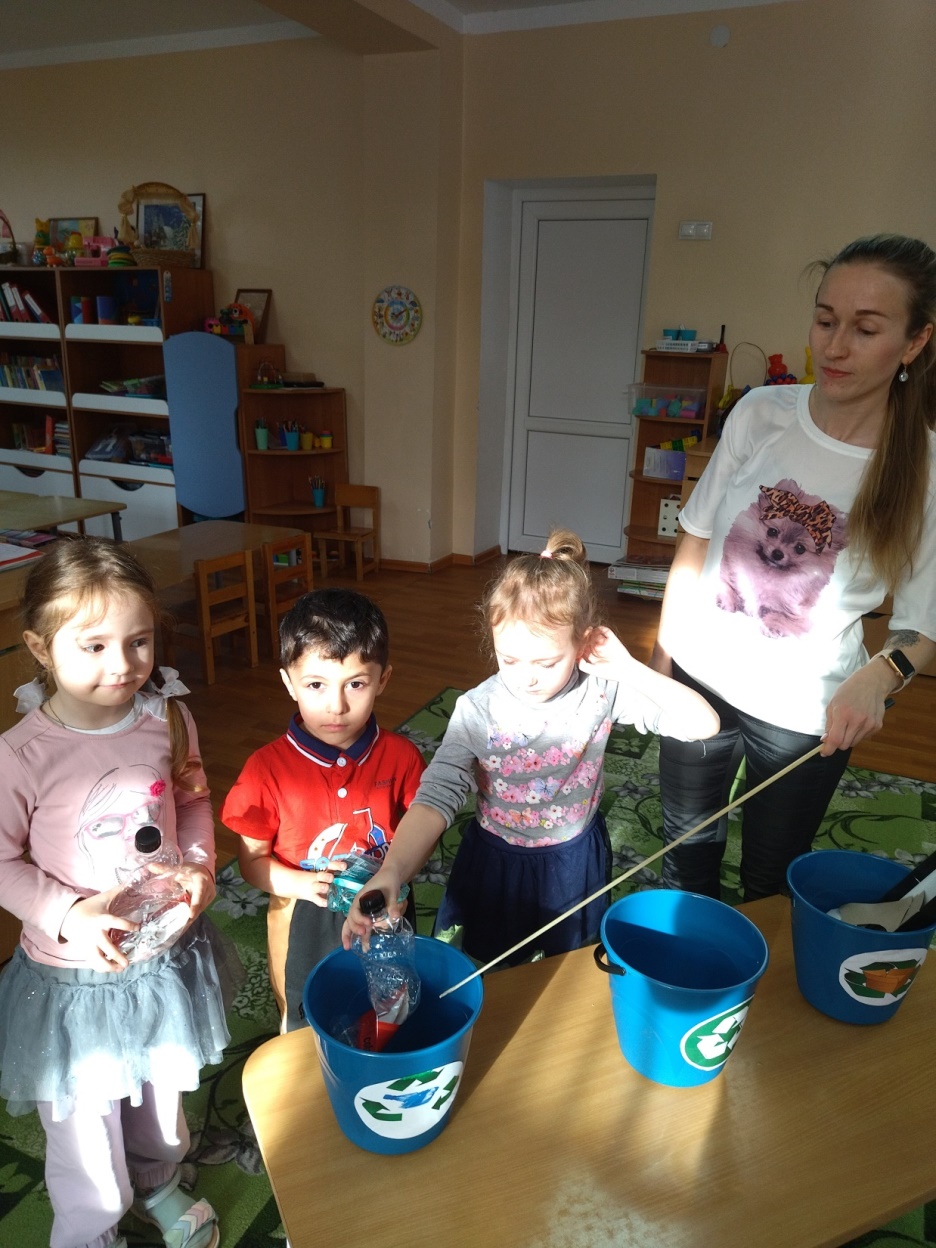 ДИДАКТИЧЕСКАЯ ИГРА: 
«РАЗЛОЖИ МУСОРНЫЕ ОТХОДЫ».
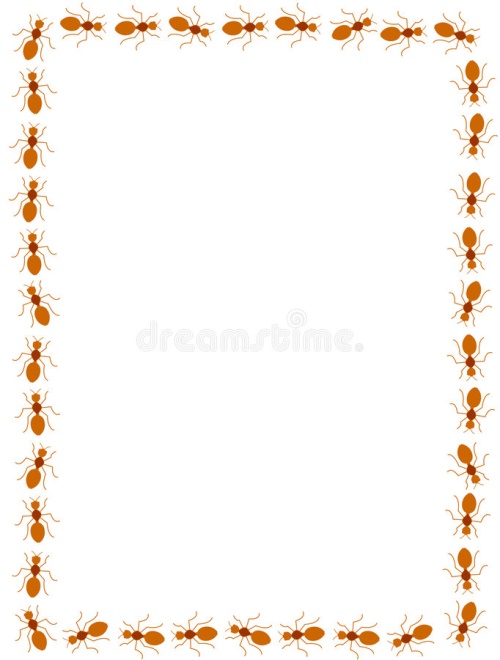 ДЕТИ ИЗ ДРУГИХ ГРУПП  
УЧАСТВУЮТ В УТИЛИЗАЦИИ БАТАРЕЕК
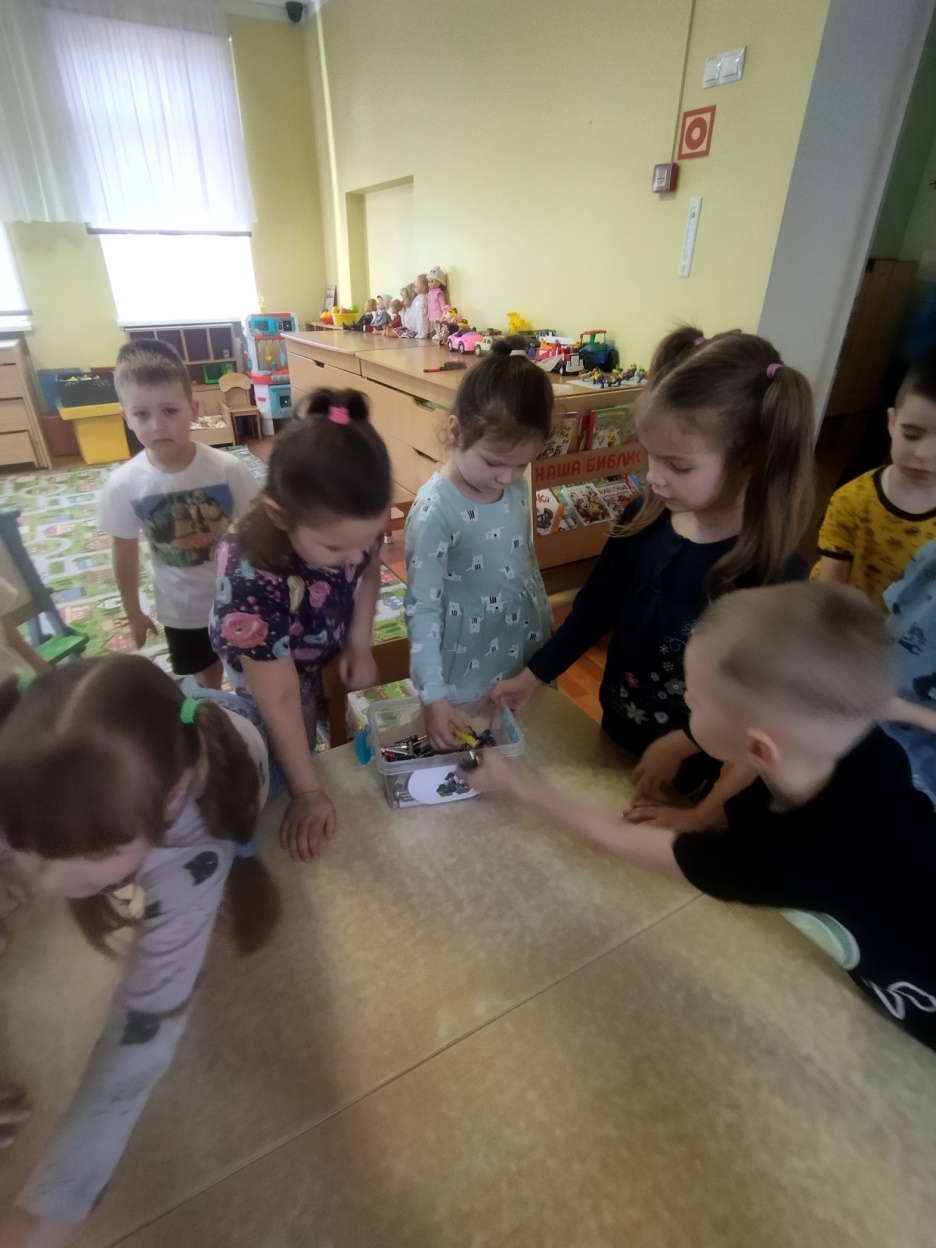 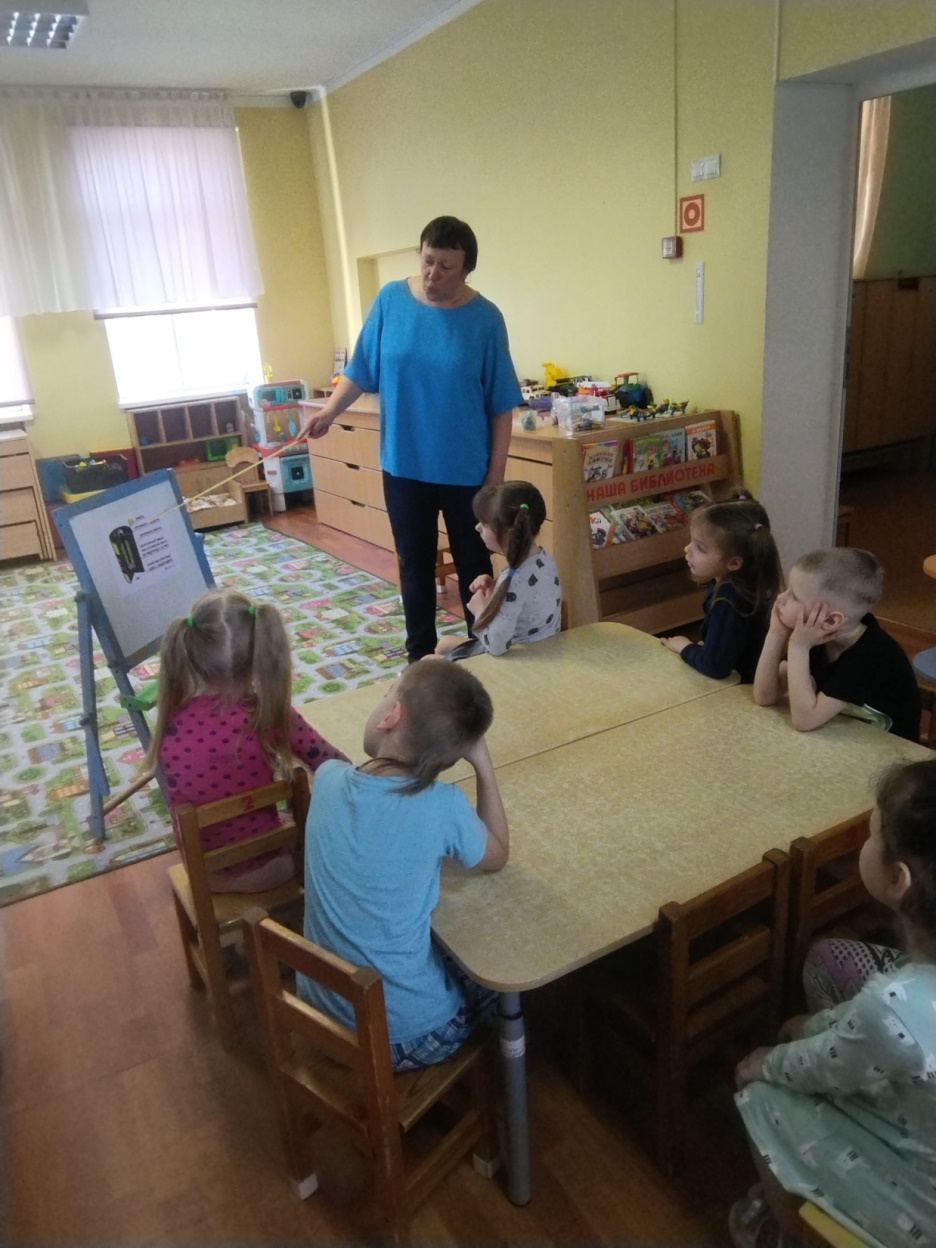 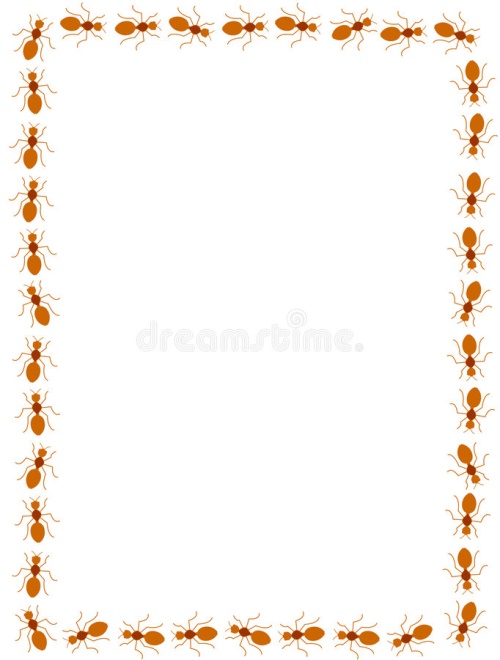 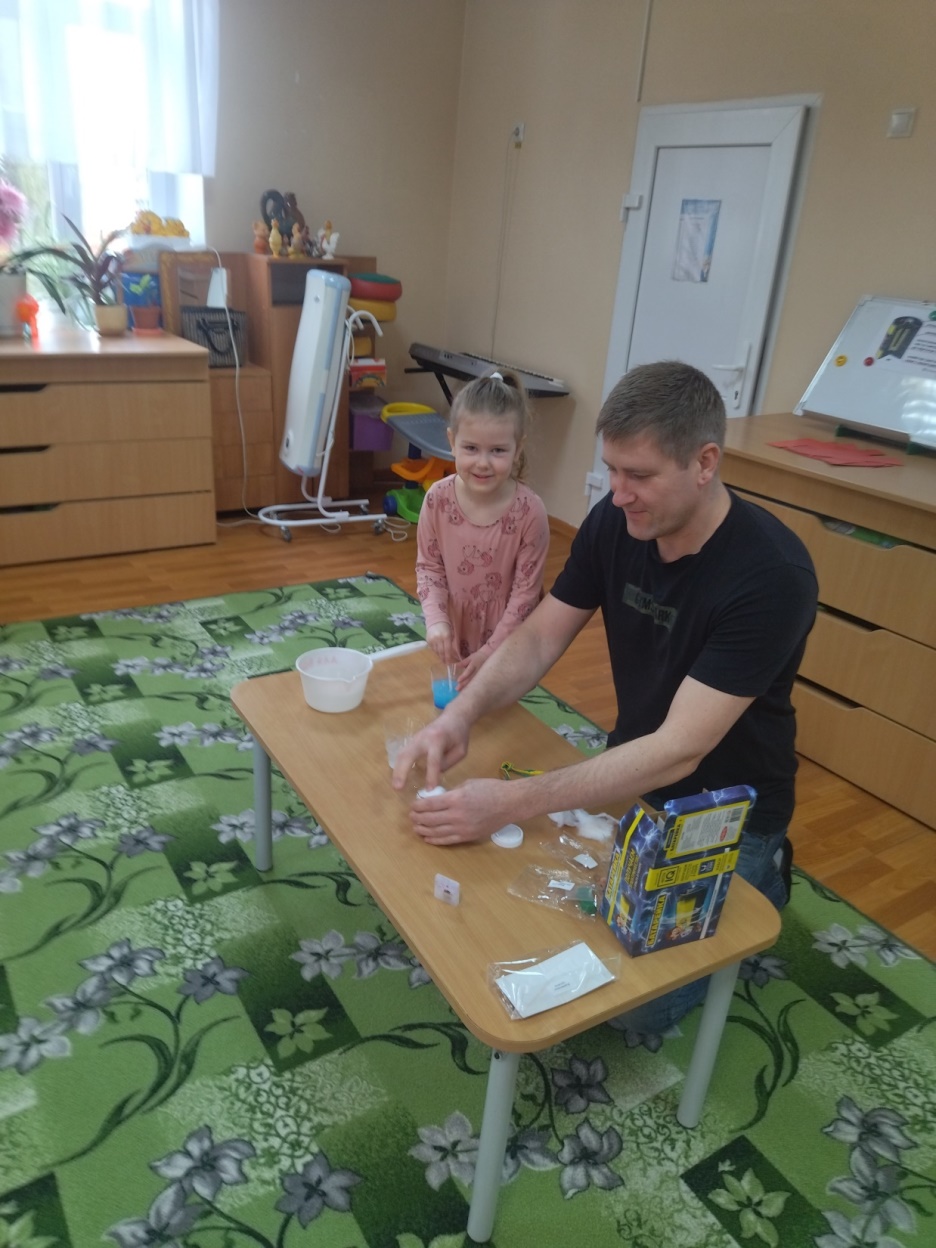 ПАПА МАШИ ДЕМИДОВОЙ ПРОВОДИТ  
ОПЫТЫ С НАБОРОМ»БАТАРЕЙКА»
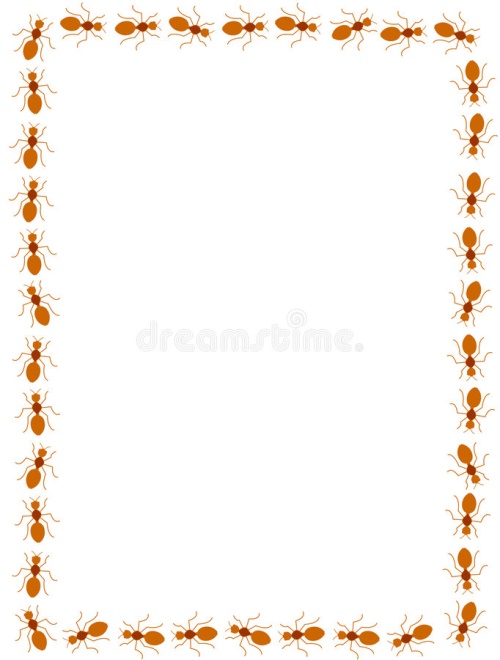 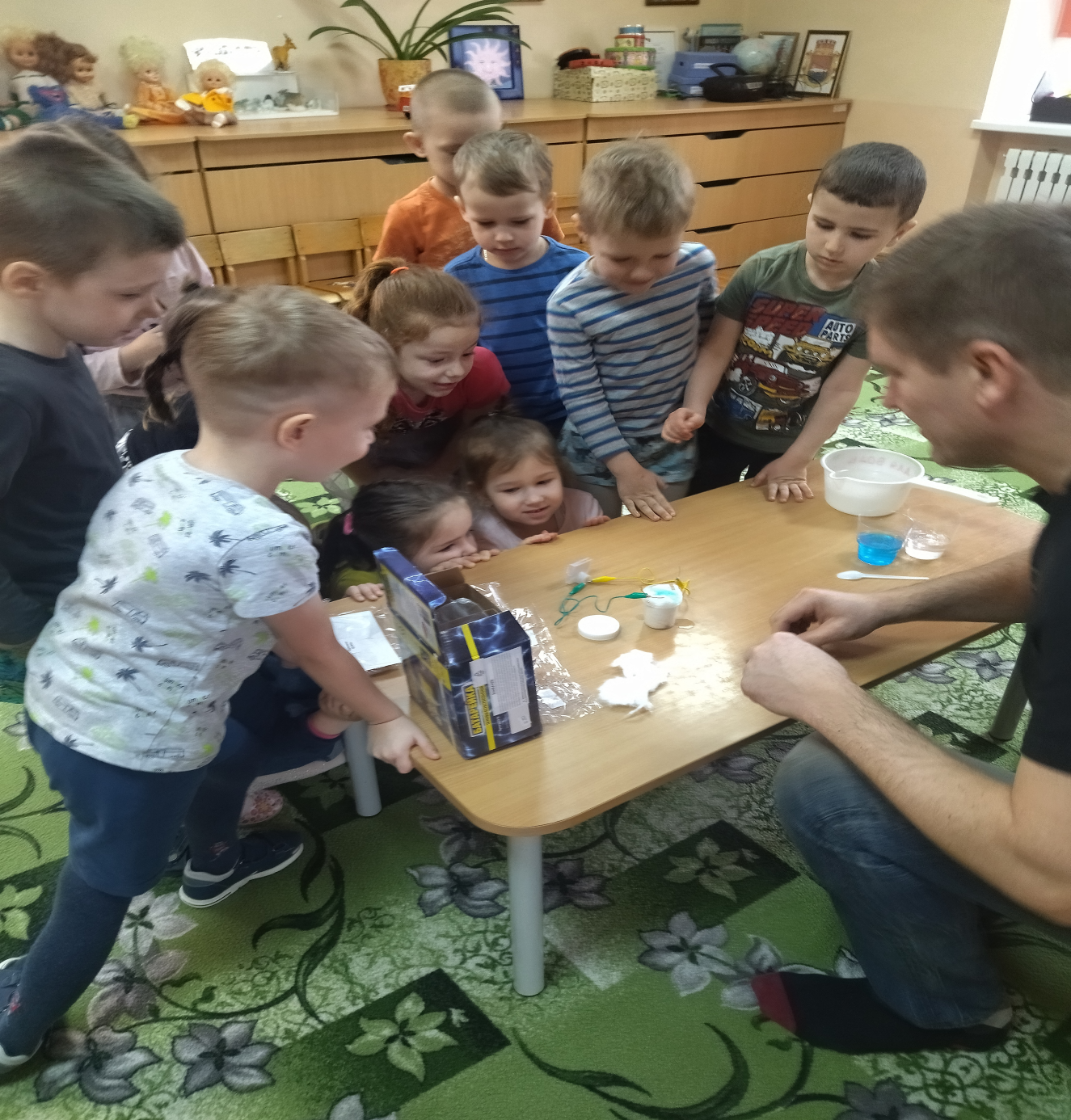 РАЗ, ДВА, ТРИ – ЛАМПОЧКА ГОРИ
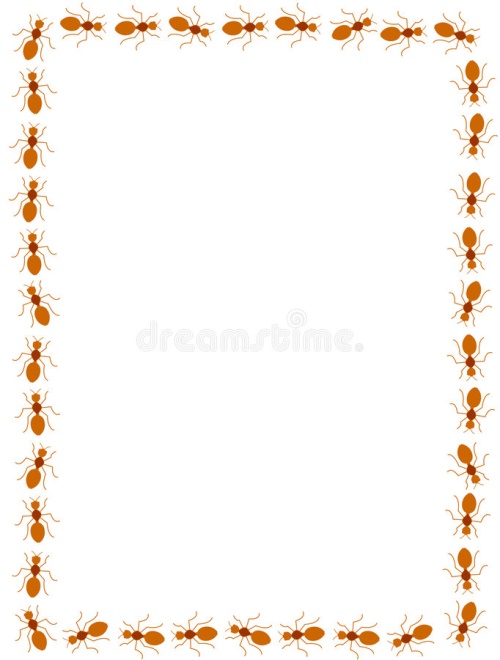 ОПЫТ: «ИЗ ЧЕГО СОСТОИТ БАТАРЕЙКА»
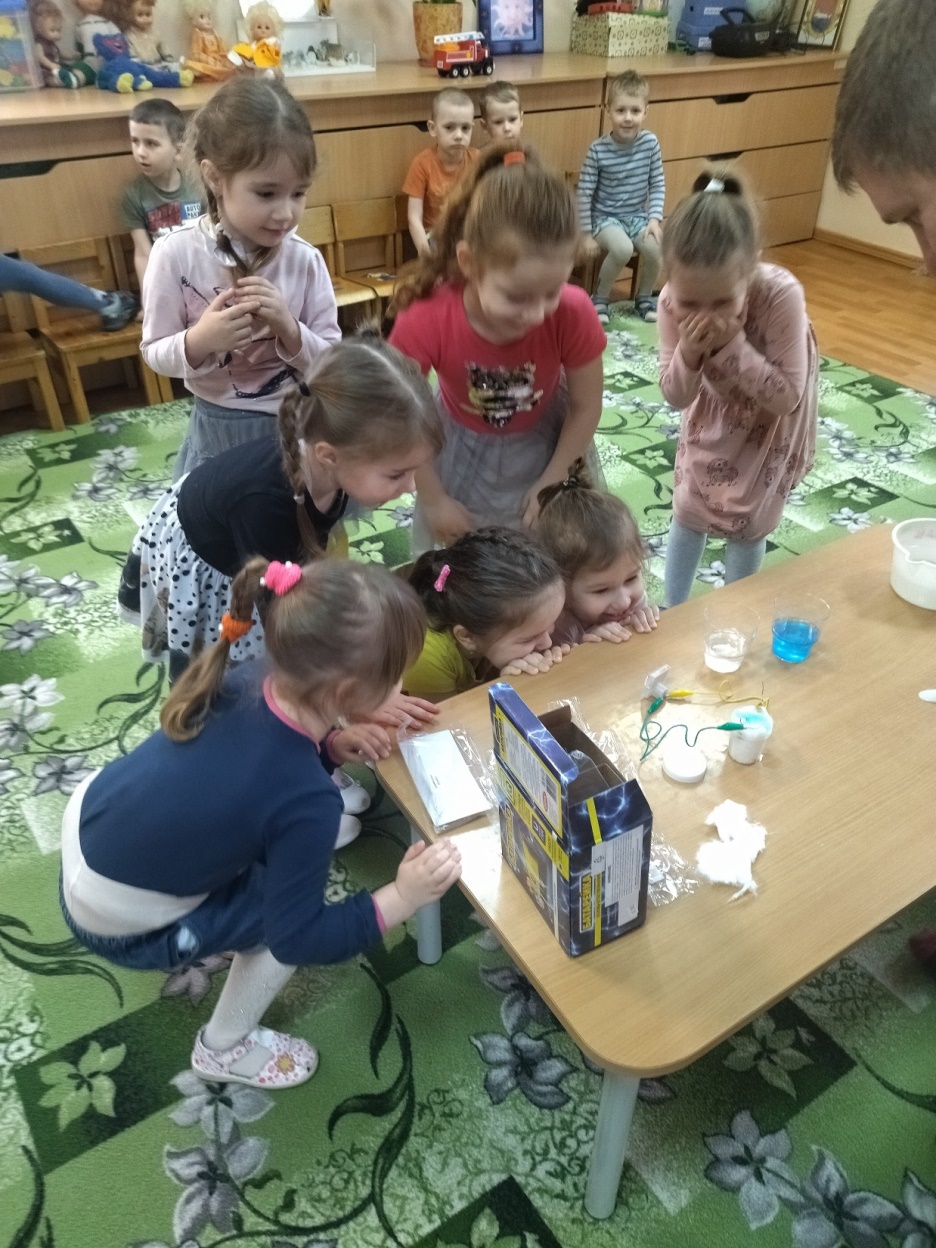 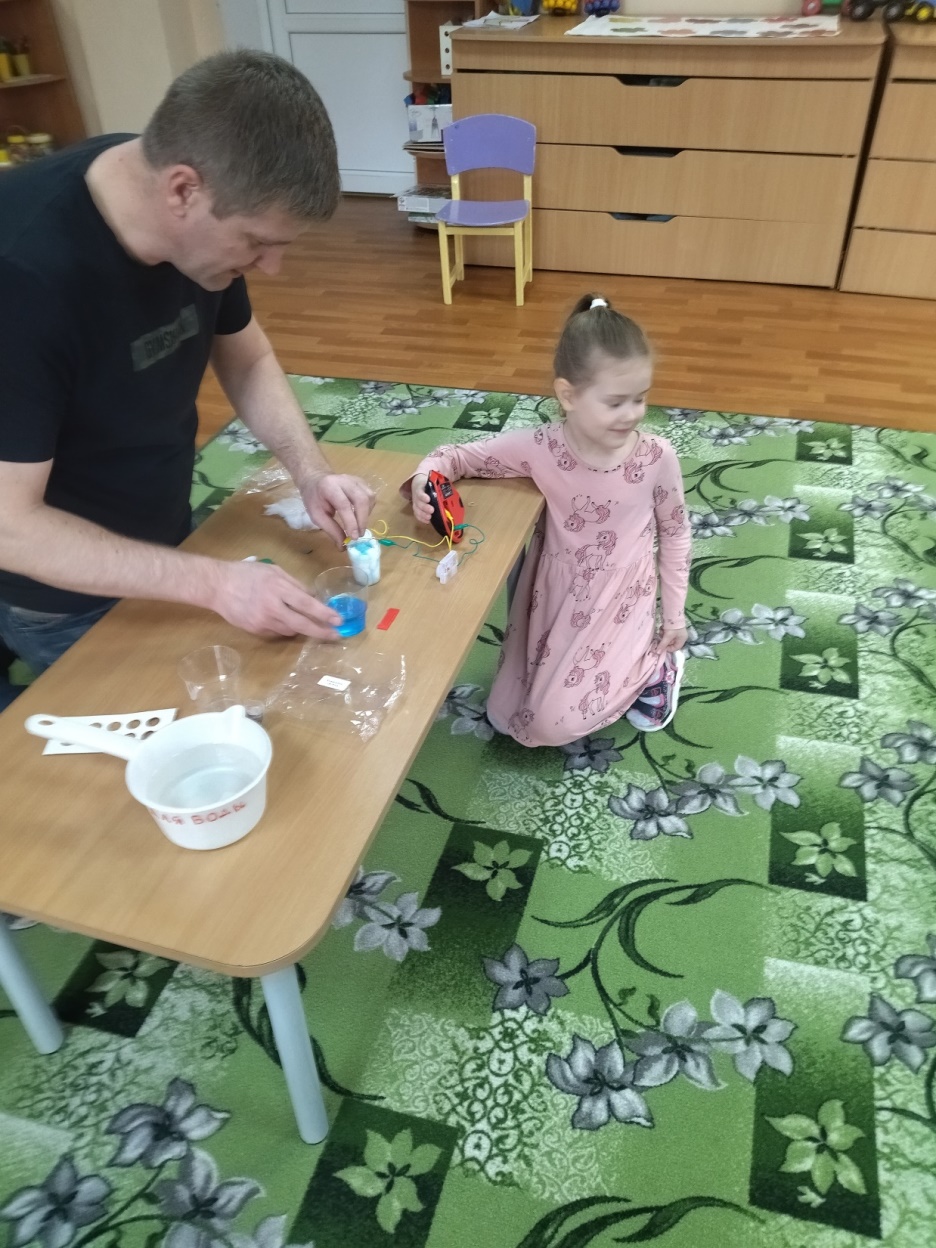 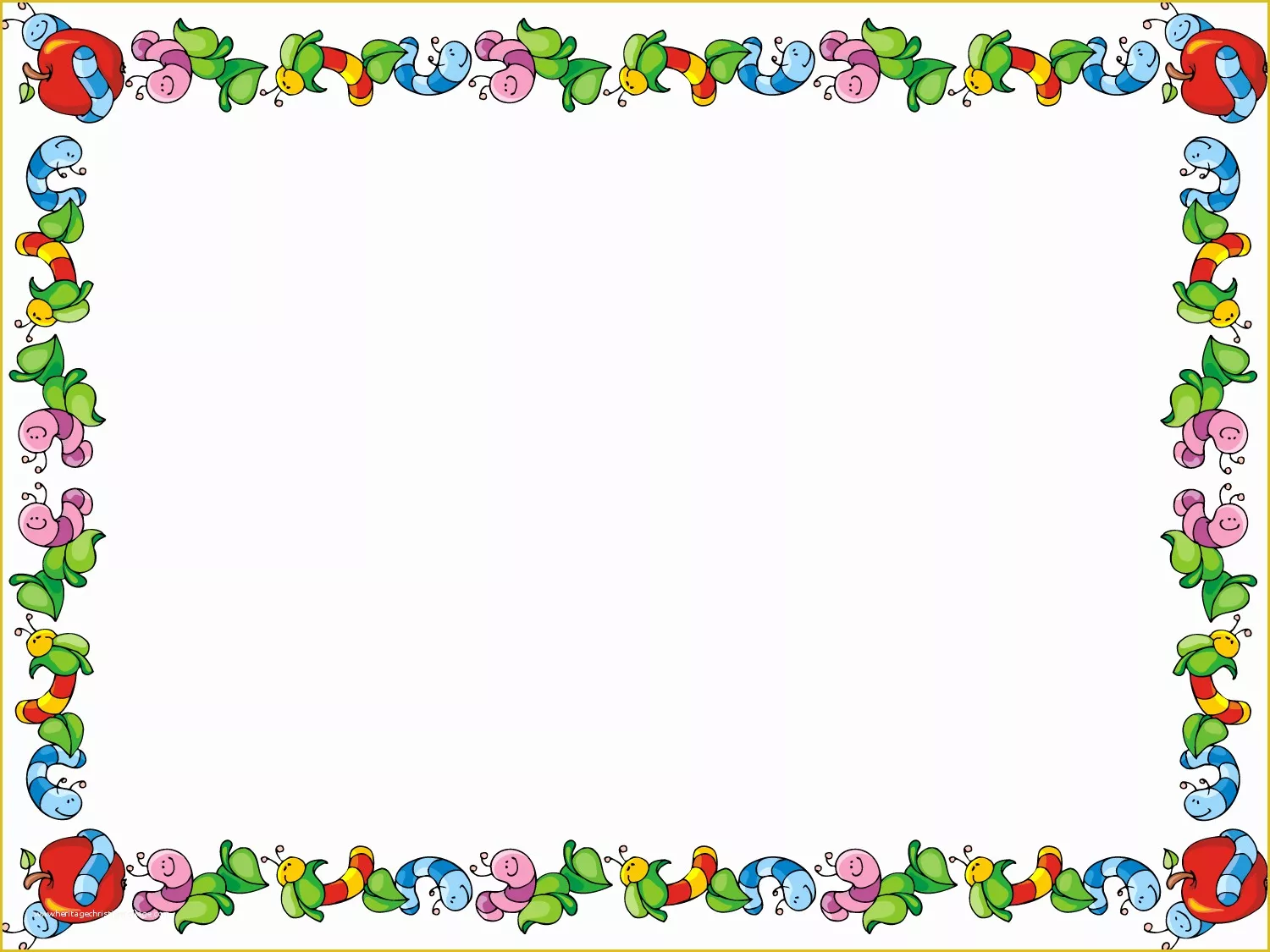 ЭТАП ИТОГОВЫЙ
1. Утилизация собранных батареек родителями и детьми группы «МУРАВЬИШКА» в центральную городскую библиотеку города, в ящик для  дальнейшей утилизации. 
2. Вручение благодарственных писем и сладких подарков детям.
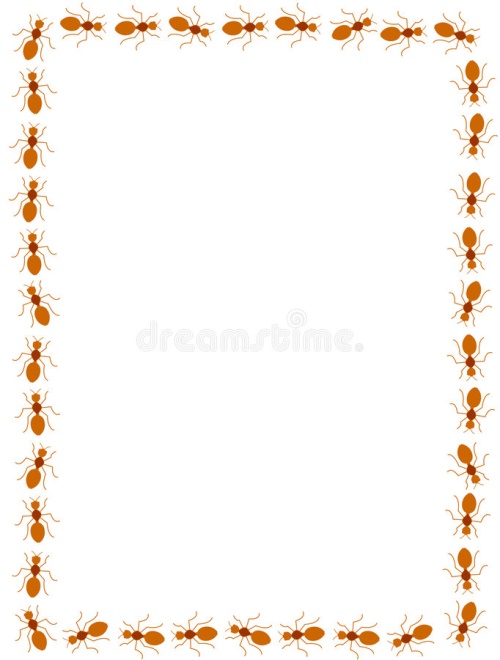 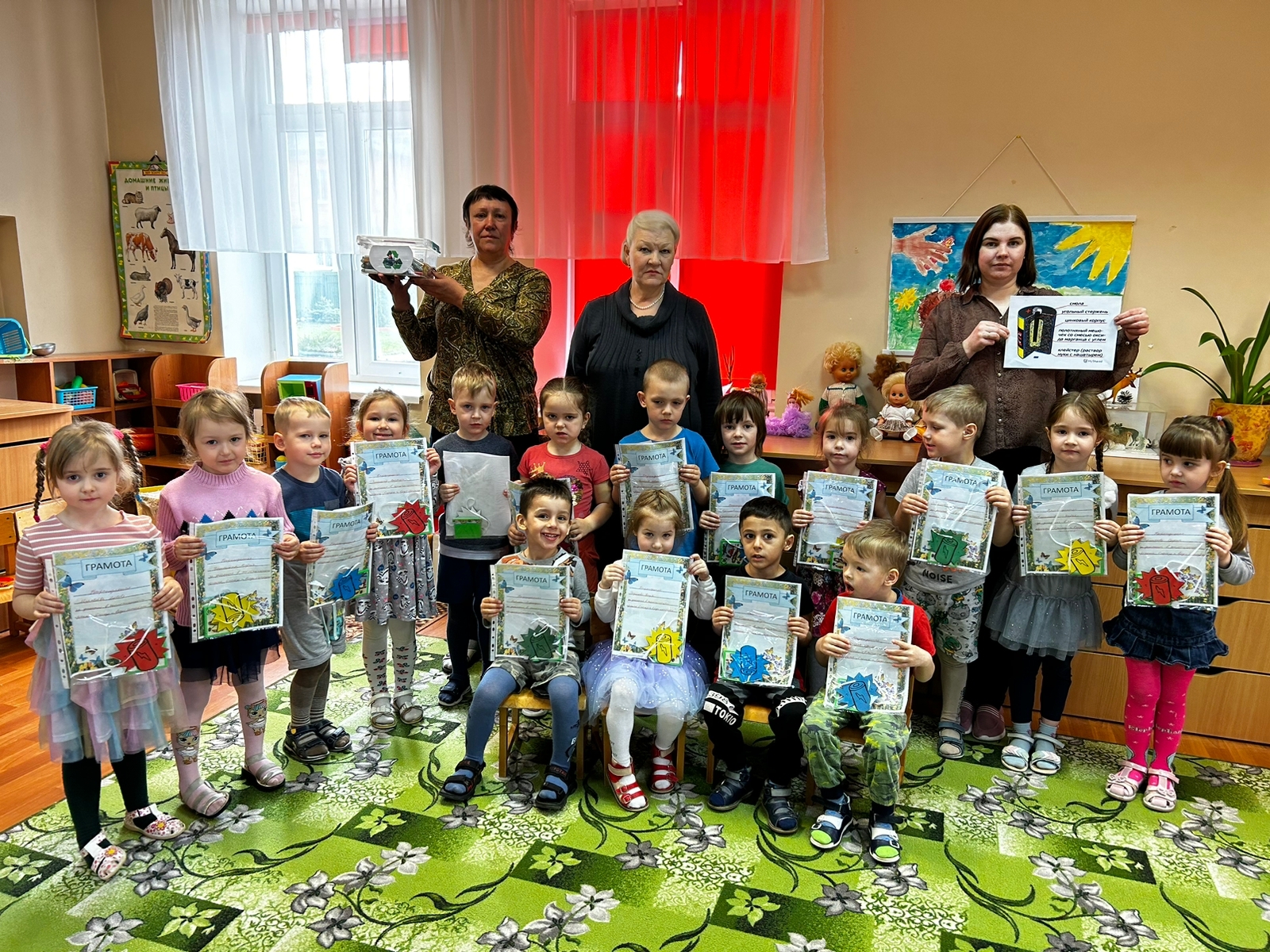 НАГРАЖДЕНИЕ ДЕТЕЙ ПОСЛЕ ОКОНЧАНИЯ ПРОЕКТА
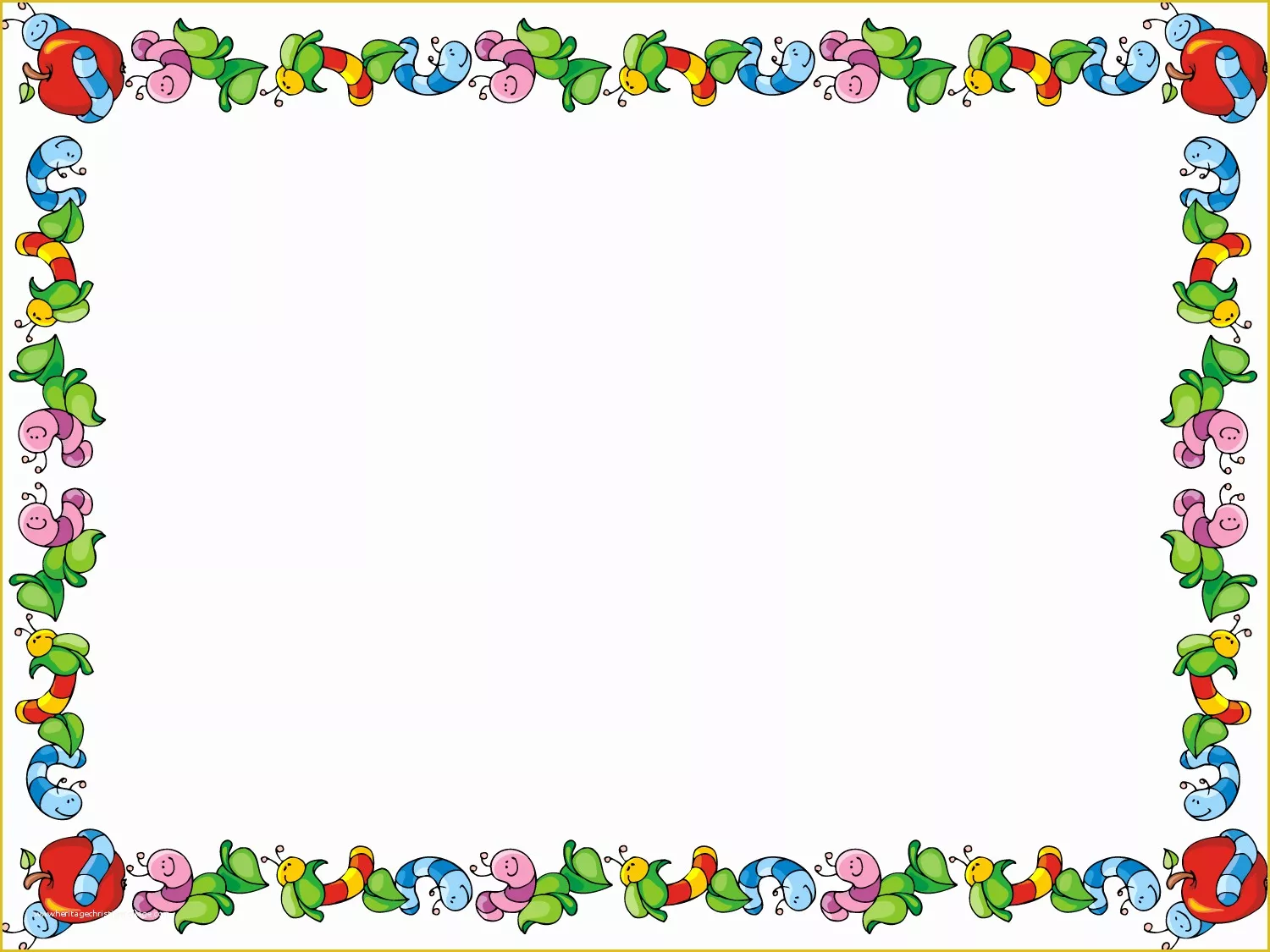 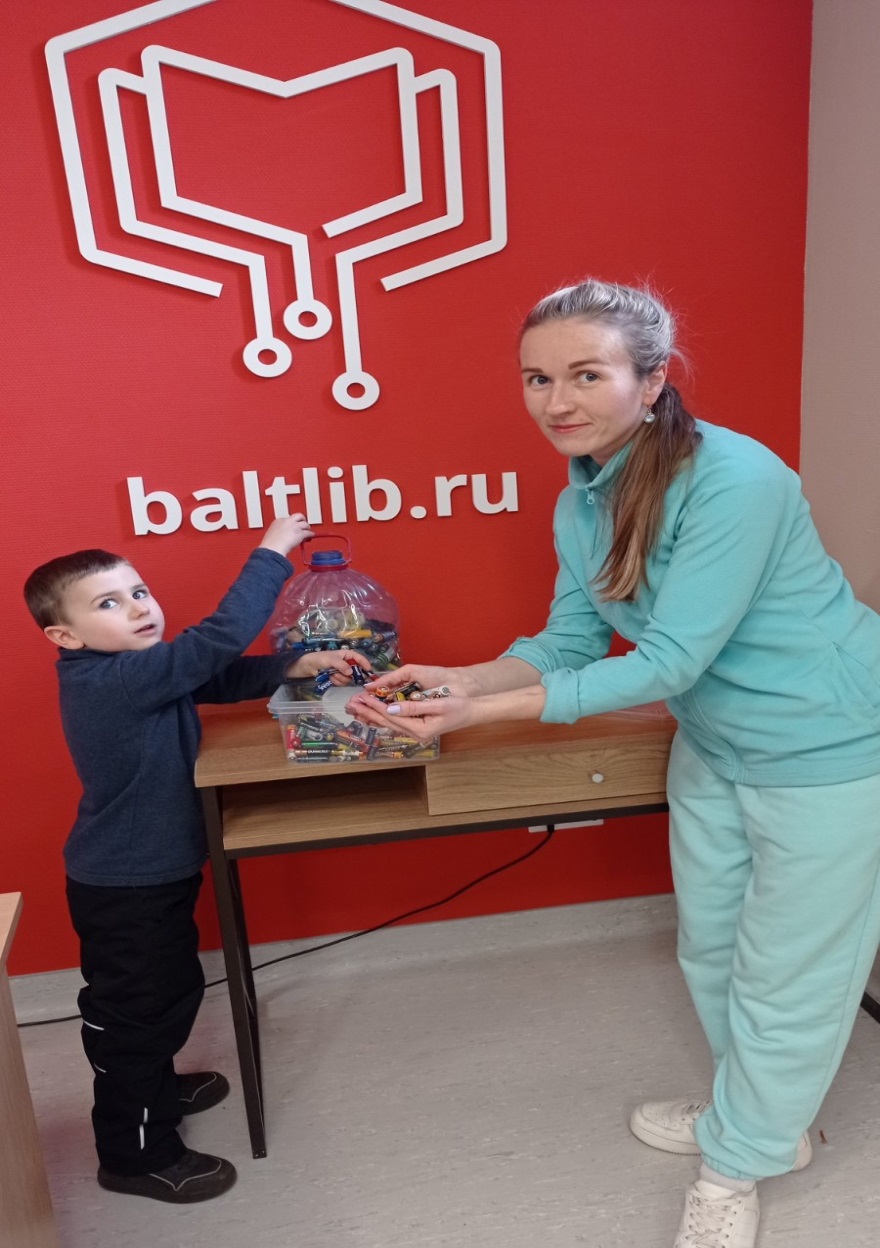 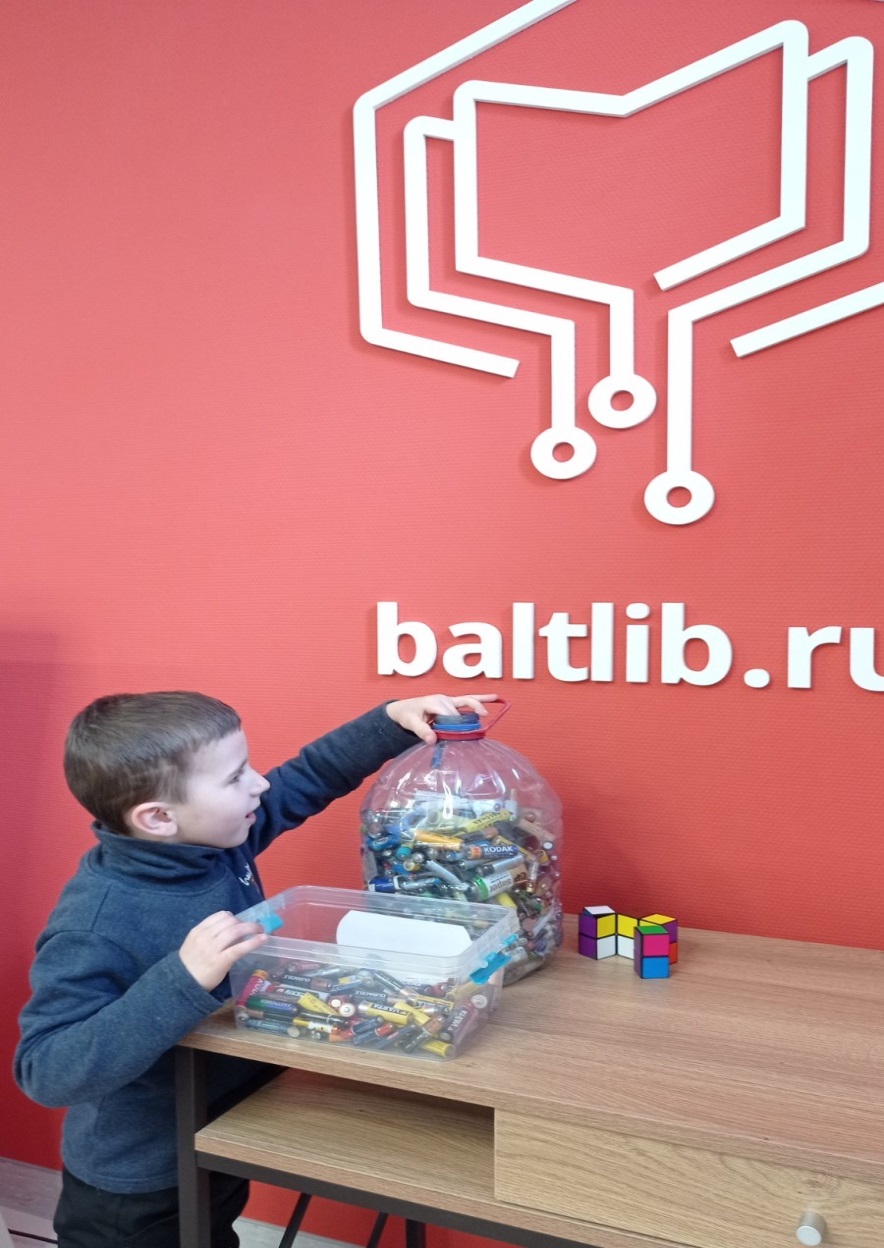 КОЛЯ КАЗАНЦЕВ С МАМОЙ ОТНЕСЛИ БАТАРЕЙКИ В ПУНКТ
УТИЛИЗАЦИИ, В БИБЛИОТЕКУ ИМ.  В.Г. БЕЛИНСКОГО
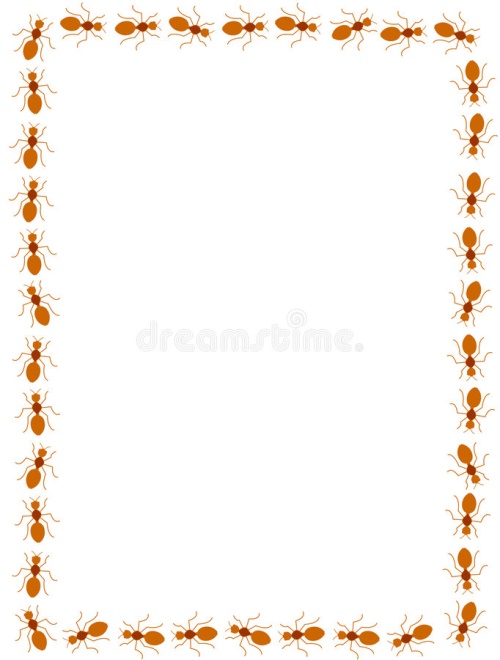 ЗАКЛЮЧЕНИЕ.
Подводя итоги исследований, можно утверждать, что наша гипотеза подтвердилась. Батарейки содержат химические вещества, которые пагубно влияют на окружающую среду, на живую природу. Под воздействием щелочной среды почв, под воздействием воды нарушается целостность корпуса батарейки, и содержащиеся в ней вредные элементы попадают в почву, подземные воды, и, естественно, в организм человека и животных. Неправильная утилизация электронных отходов может привести к экологической катастрофе.
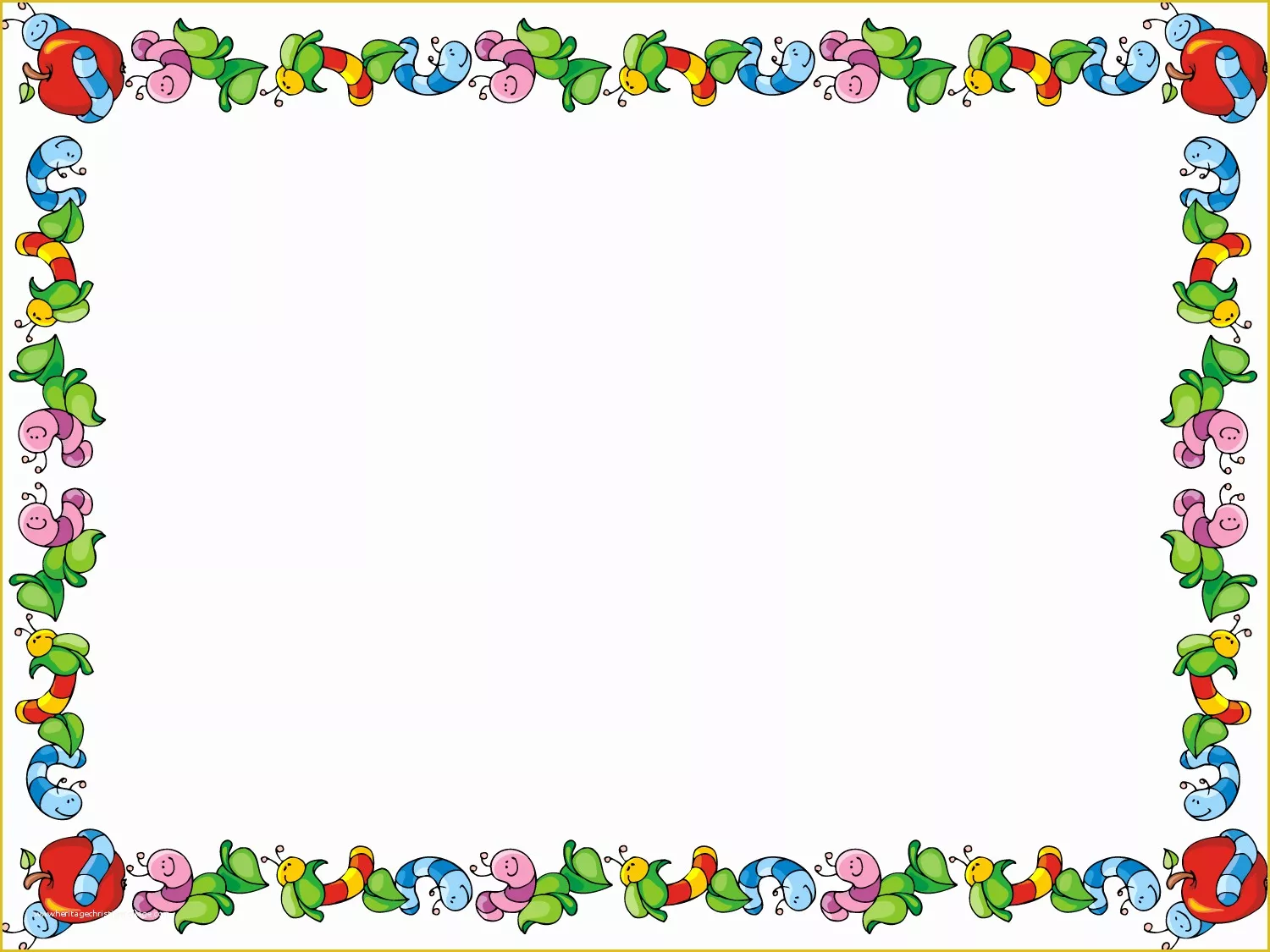 ЛИТЕРАТУРА:
1.О ПРОЕКТЕ «НАЦИОНАЛЬНОЙ СТРАТЕГИИ ЭКОЛОГИЧЕСКОГО ОБРАЗОВАНИЯ В РОССИЙСКОЙ ФЕДЕРАЦИИ»// ДОШКОЛЬНОЕ ВОСПИТАНИЕ. – 2001. - № 6
2. АЗБУКА ЭКОЛОГИИ//ОБРУЧ. – 1997. - №2.
3.НАШ ДОМ – ПРИРОДА. ПРОГРАММА ЭКОЛОГИЧЕСКОГО ОБРАЗОВАНИЯ ДОШКОЛЬНИКОВ. – М.: ИСАР, 1988.
4. ЭКОЛОГИЧЕСКОЕ ВОСПИТАНИЕ В ДЕТСКОМ САДУ. – М.: КАРАПУЗ, 2000.
5.ДЫБИНА О.В. НЕИЗВЕДАННОЕ РЯДОМ: ЗАНИМАТЕЛЬНЫЕ ОПЫТЫ И ЭКСПЕРИМЕНТЫ ДЛЯ ДОШКОЛЬНИКОВ/ О.В. ДЫБИНА, Н.П. РАХМАНОВА, В.В. ЩЕТИНИНА. – М.: ТЦ «СФЕРА», 2005.
« НАШ ДОМ – ПРИРОДА». Н.А. РЫЖОВА  ТЦ- СФЕРА 2006 ГОД.
«ПОЧВА – ЖИВАЯ ЗЕМЛЯ». Н.А. РЫЖОВА ТЦ СФЕРА 2006 ГОД.
 «ЧТО? ГДЕ? ПОЧЕМУ?» ЭНЦИКЛОПЕДИЯ ДЛЯ ДЕТЕЙ2008 ГОД.
ЭНЦИКЛОПЕДИЯ ДЛЯ ДОШКОЛЬНИКА МОСКВА «РОСМЭН» 2008 ГОД.
ИНТЕРНЕТ  -РЕСУРСЫ. САЙТ: «МААМ.РУ» ДЛЯ ВОСПИТАТЕЛЕЙ ДЕТСКИХ САДОВ.
Спасибо за внимание !